Trigger Happy 2
The ongoing evolution of the CMS Detector and its L1-Trigger
Andy Rose, Imperial College, London
awr01@imperial.ac.uk
www.hep.ph.ic.ac.uk/~awr01
Introduction
This is a sequel to my 2011 seminar “Trigger Happy: A light-hearted look at the seriously hard business of hardware triggering (and how we are trying to make it easier)”
http://www.hep.ph.ic.ac.uk/~awr01/seminars/triggerhappy/TriggerHappy_v1.1.pptx
That talk:
Honestly (brutally) assessed the shortcomings of the existing CMS trigger
Lay out my glorious vision for the Phase-I upgrade of CMS trigger electronics
Speaker’s prerogative when you gave me a seminar soapbox
Parts of that vision came to pass, some parts didn’t
This talk will assess where CMS stands now, and what it faces after the Phase-II upgrades
And I’ll lay out my new glorious vision
Well… if you are a seminar soapbox again
Where are we with the LHC again?
Where are we with the LHC again?
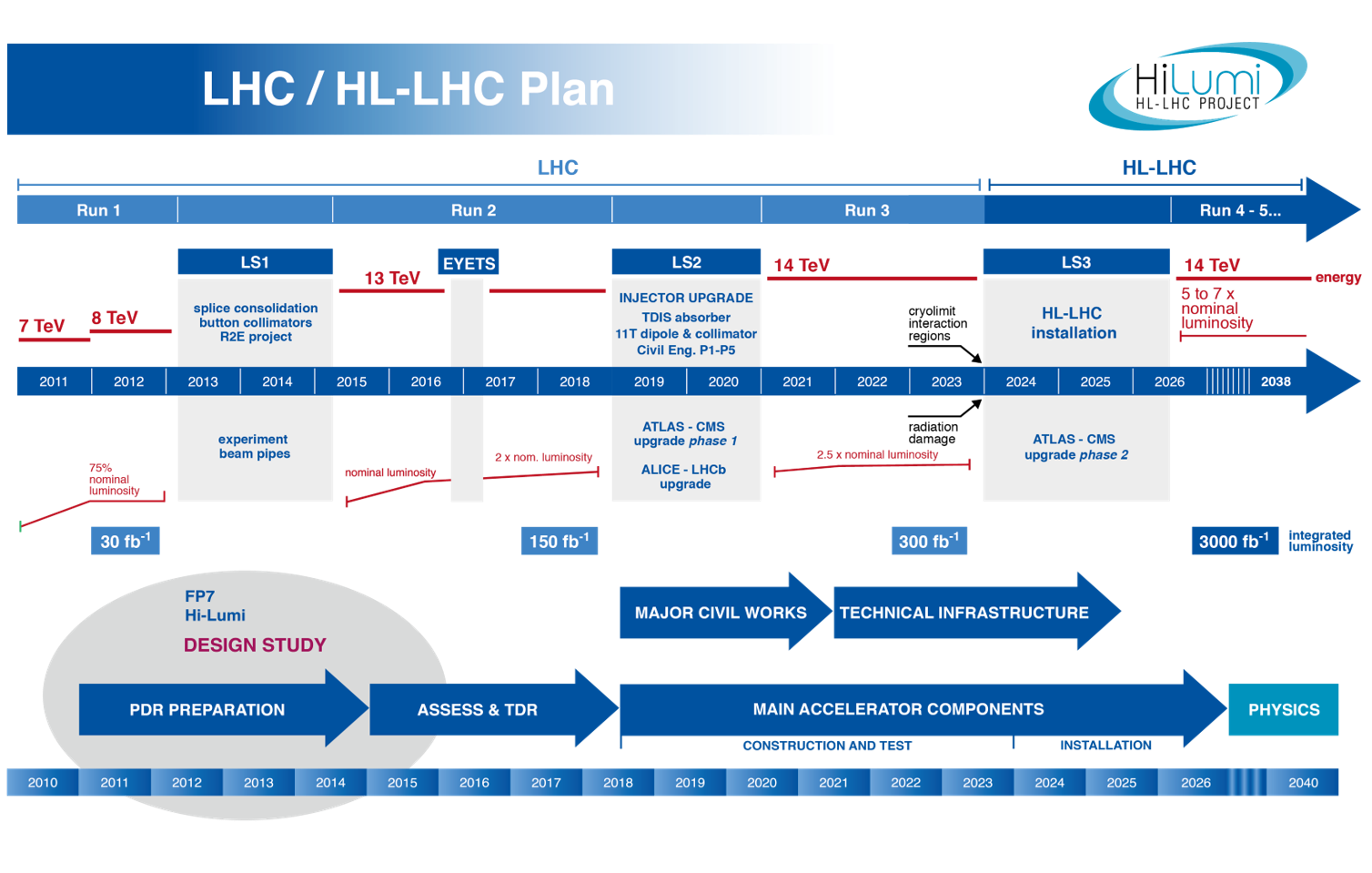 Run 0
2008-2010
0.05 fb-1
In the beginning…
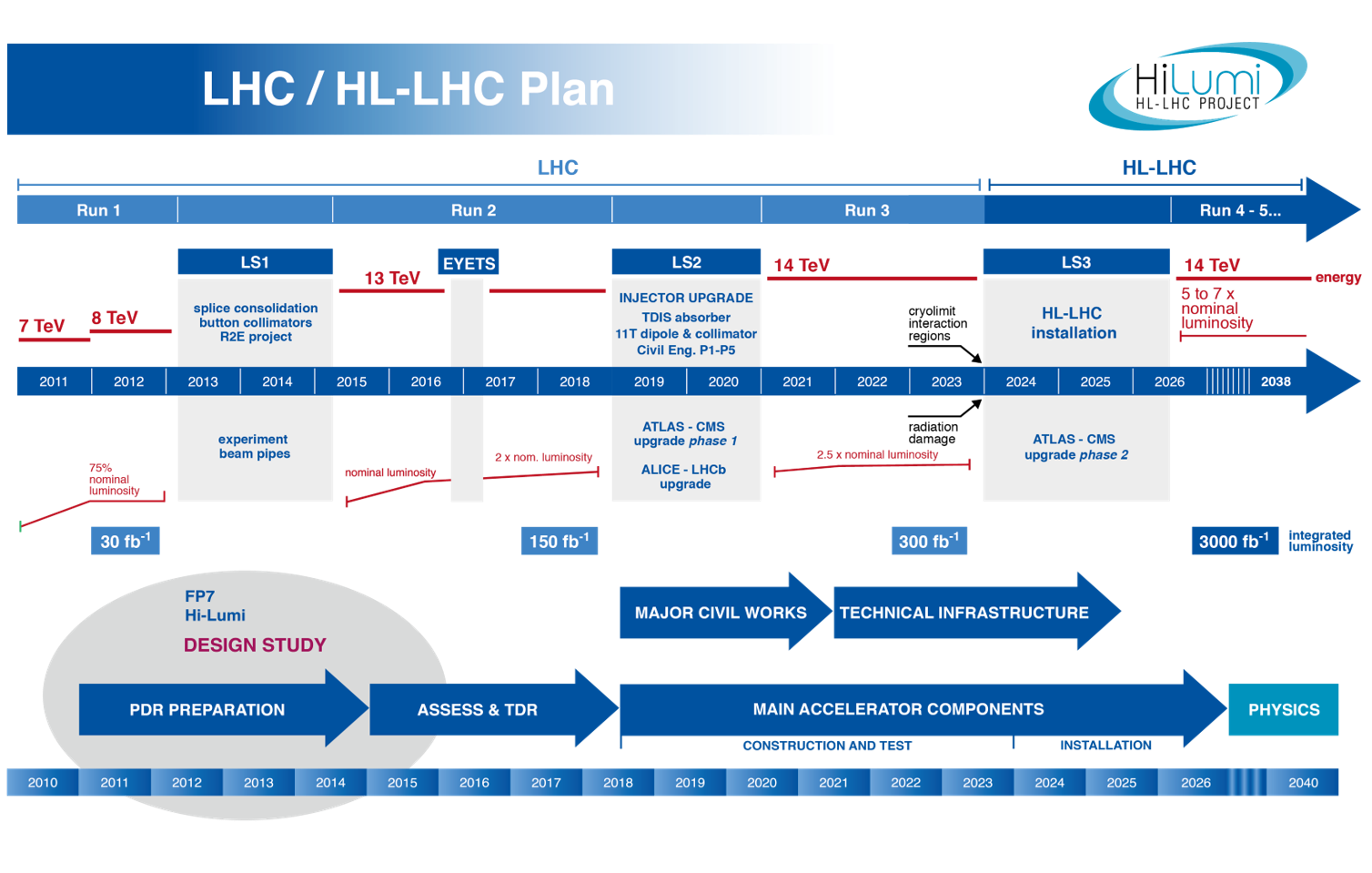 Run 0
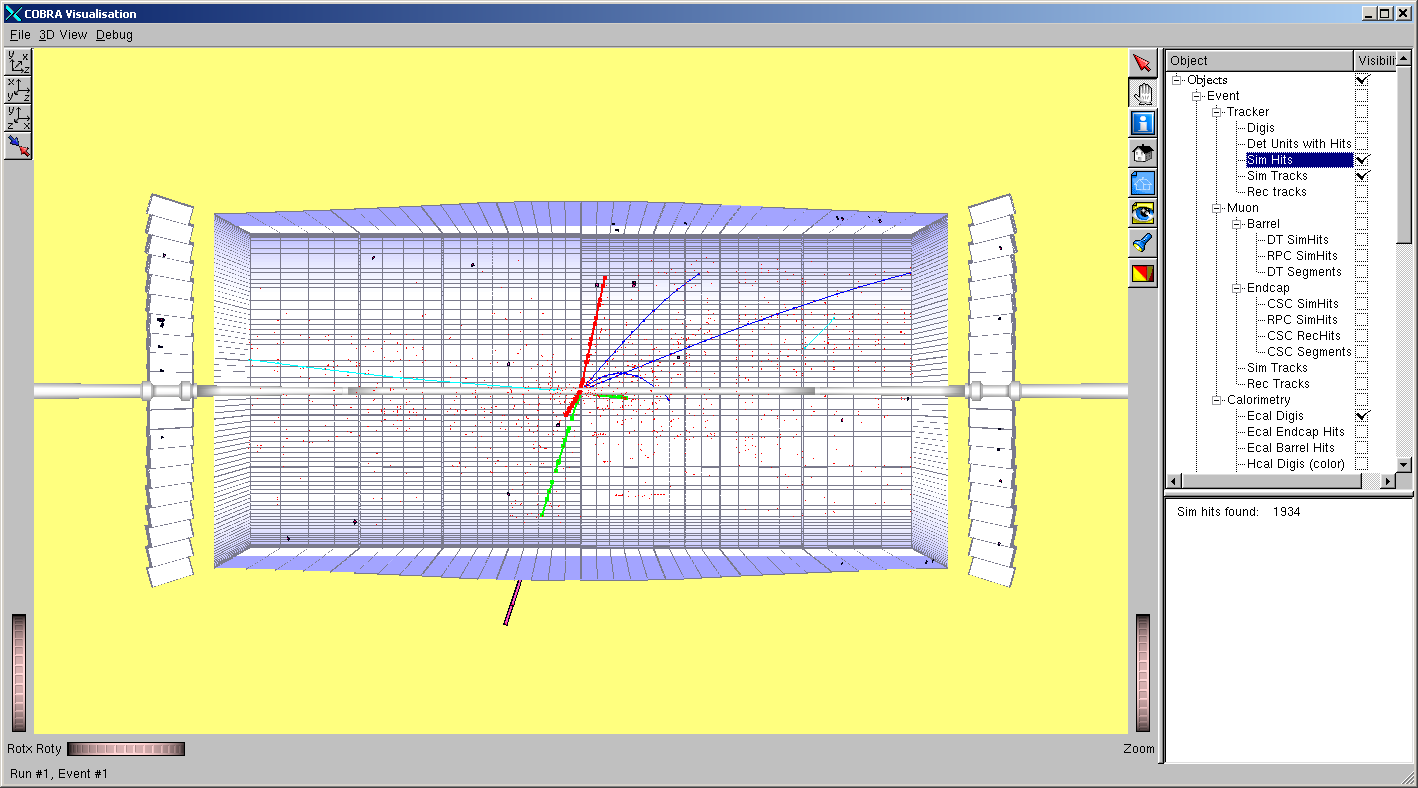 2008-2010
0.05 fb-1
Run 1
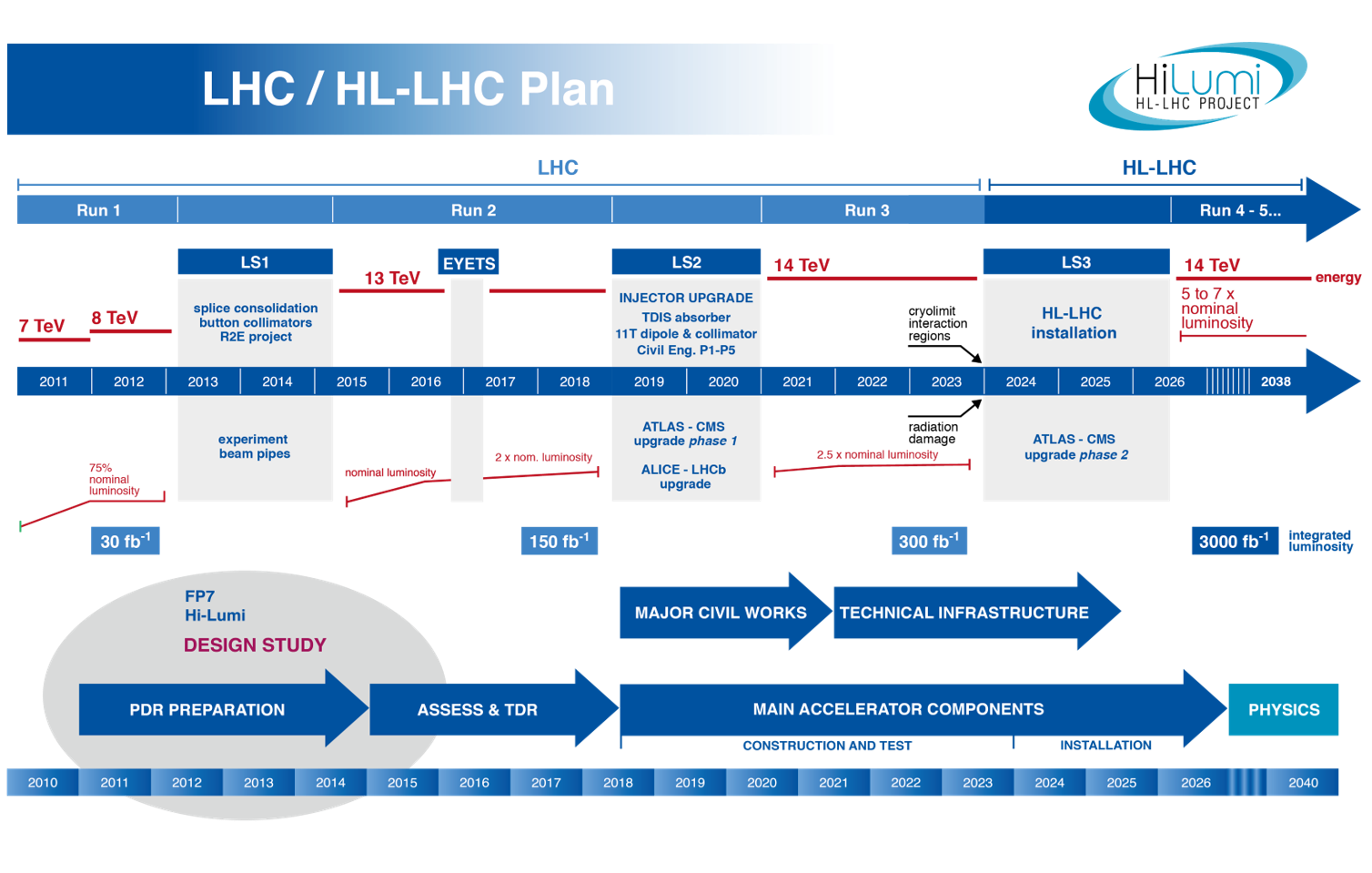 Run 0
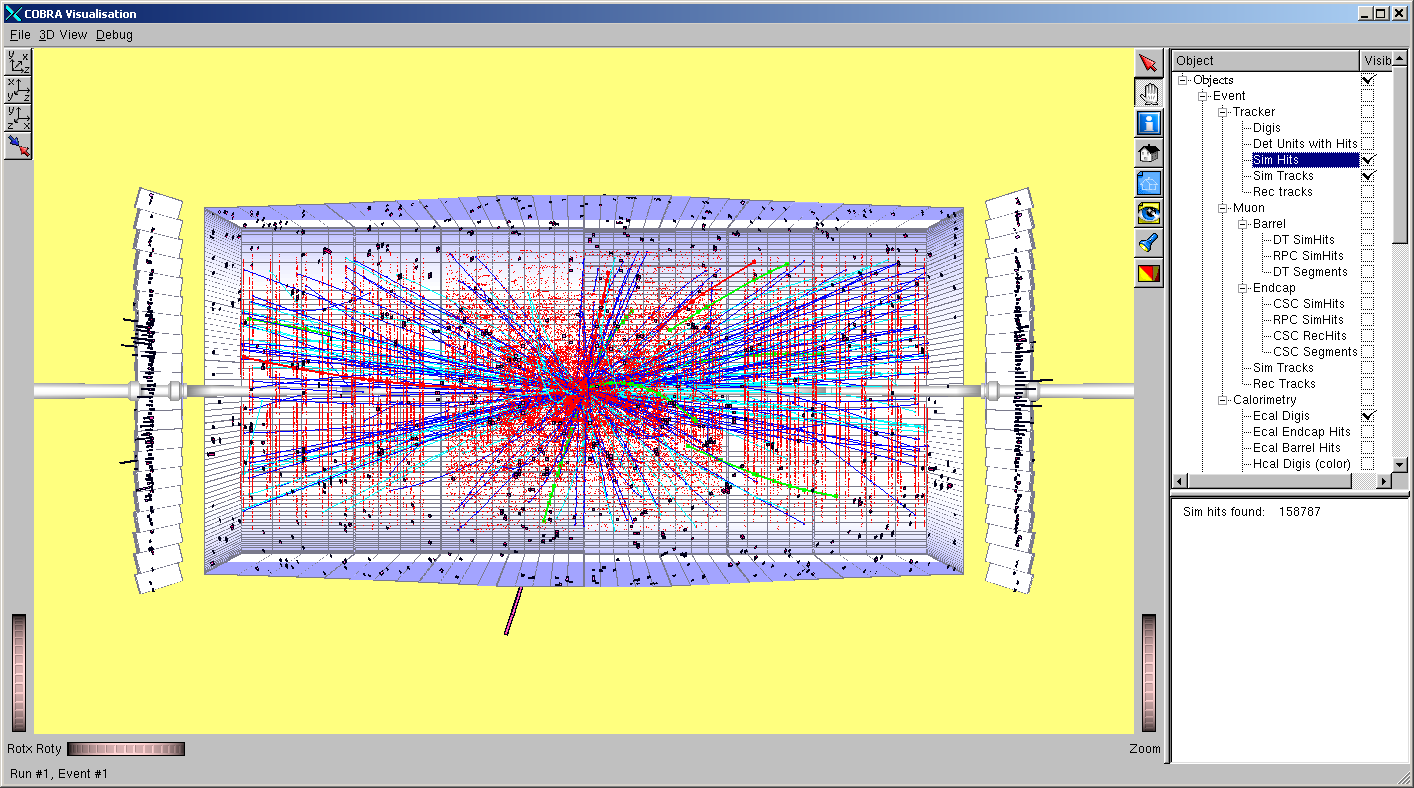 2008-2010
0.05 fb-1
~80k PbWO4 Ecal Crystals
Recap
~15k channel Brass/Plastic sampling HCAL
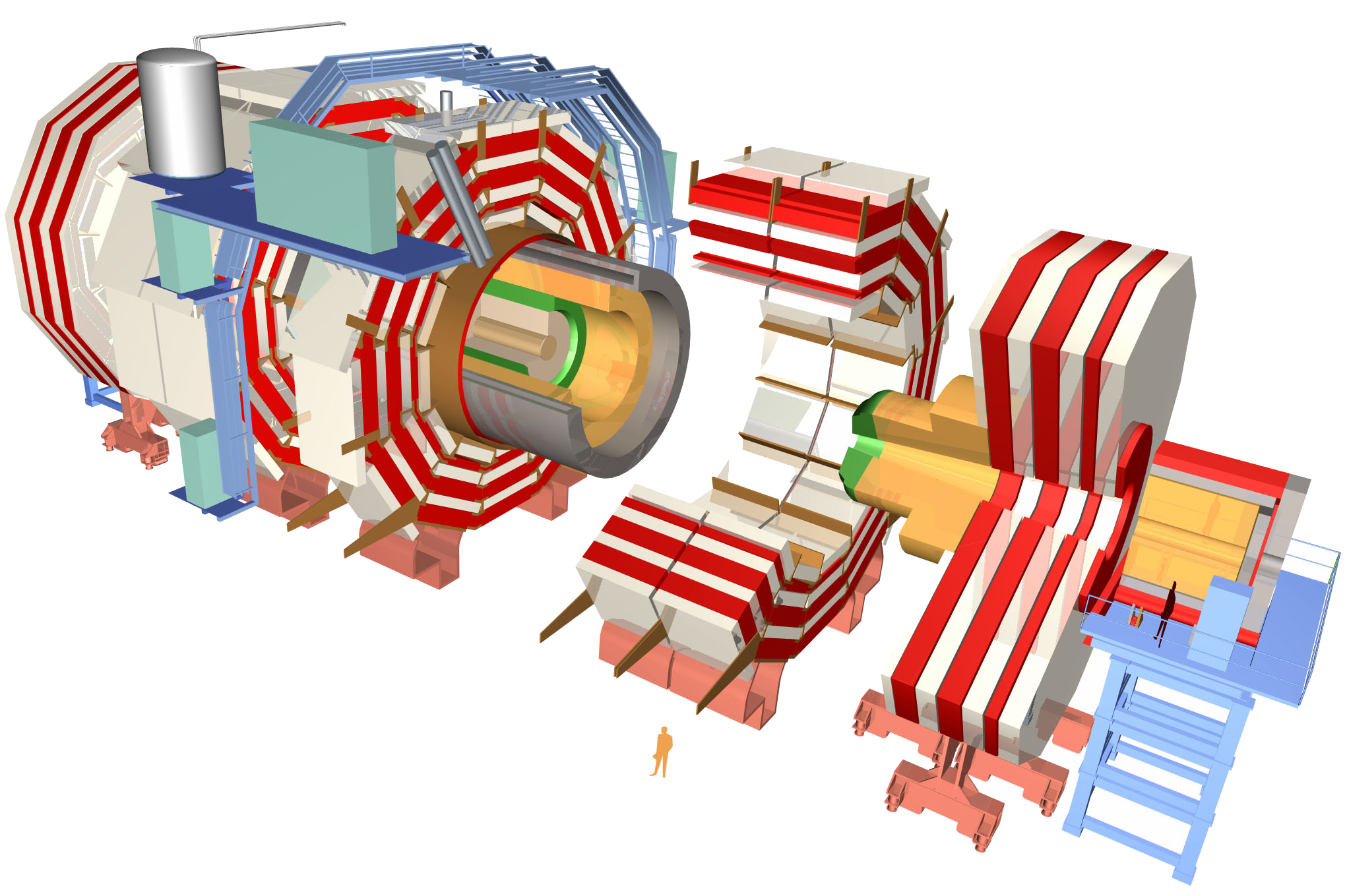 ~568k RPC/DT/CSC Muon channels
~65M Silicon Pixels
~10M Silicon Strips
~3500 physicists/engineers
~80k PbWO4 Ecal Crystals
Recap
~15k channel Brass/Plastic sampling HCAL
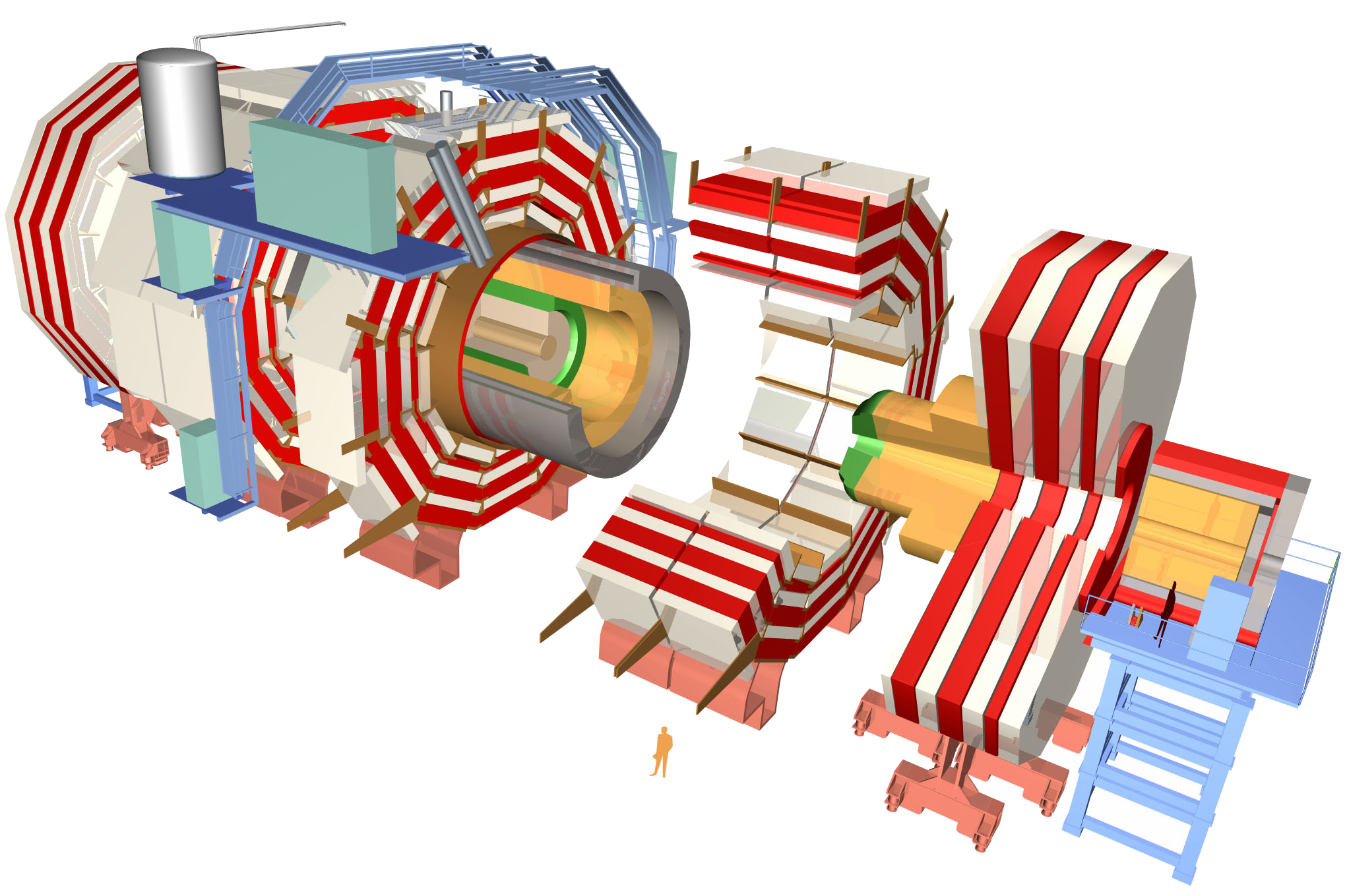 ~568k RPC/DT/CSC Muon channels
× 40,000,000 measurements per second
~65M Silicon Pixels
~10M Silicon Strips
~3500 physicists/engineers
~80k PbWO4 Ecal Crystals
≡ 40 TBit per second
Recap
~15k channel Brass/Plastic sampling HCAL
≡ 10 TBit per second
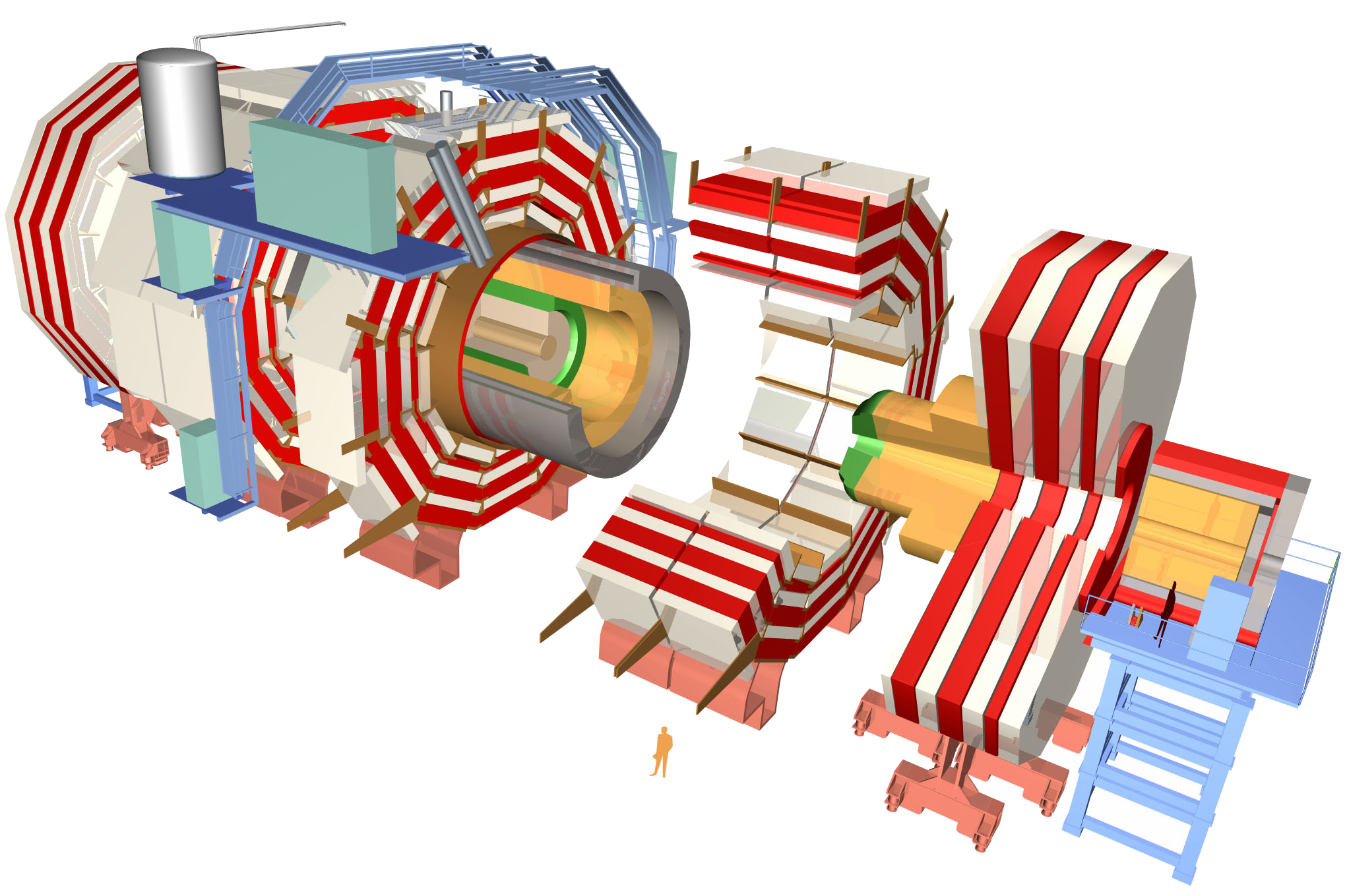 ~568k RPC/DT/CSC Muon channels
≡ 23 TBit per second
~65M Silicon Pixels
≡ 21 PBit per second
~10M Silicon Strips
≡ 4 PBit per second
~3500 physicists/engineers
CMS: Visualizing the big numbers
4 YB/yr
1 Eb/s
CMS Front-end
4 ZB/yr
1 Pb/s
4 EB/yr
1 Tb/s
4 PB/yr
1 Gb/s
4 TB/yr
1 Mb/s
CMS: Visualizing the big numbers
4 YB/yr
1 Eb/s
CMS Front-end
4 ZB/yr
1 Pb/s
4 EB/yr
1 Tb/s
A man is too apt to forget that in this world he cannot have everything.
A choice is all that is left to him.
Carl W. Buechner
4 PB/yr
1 Gb/s
4 TB/yr
1 Mb/s
CMS: Visualizing the big numbers
4 YB/yr
1 Eb/s
CMS Front-end
4 ZB/yr
1 Pb/s
CMS L1T input
4 EB/yr
1 Tb/s
A man is too apt to forget that in this world he cannot have everything.
A choice is all that is left to him.
Carl W. Buechner
4 PB/yr
1 Gb/s
4 TB/yr
1 Mb/s
Runs 0 & 1: How we processed data
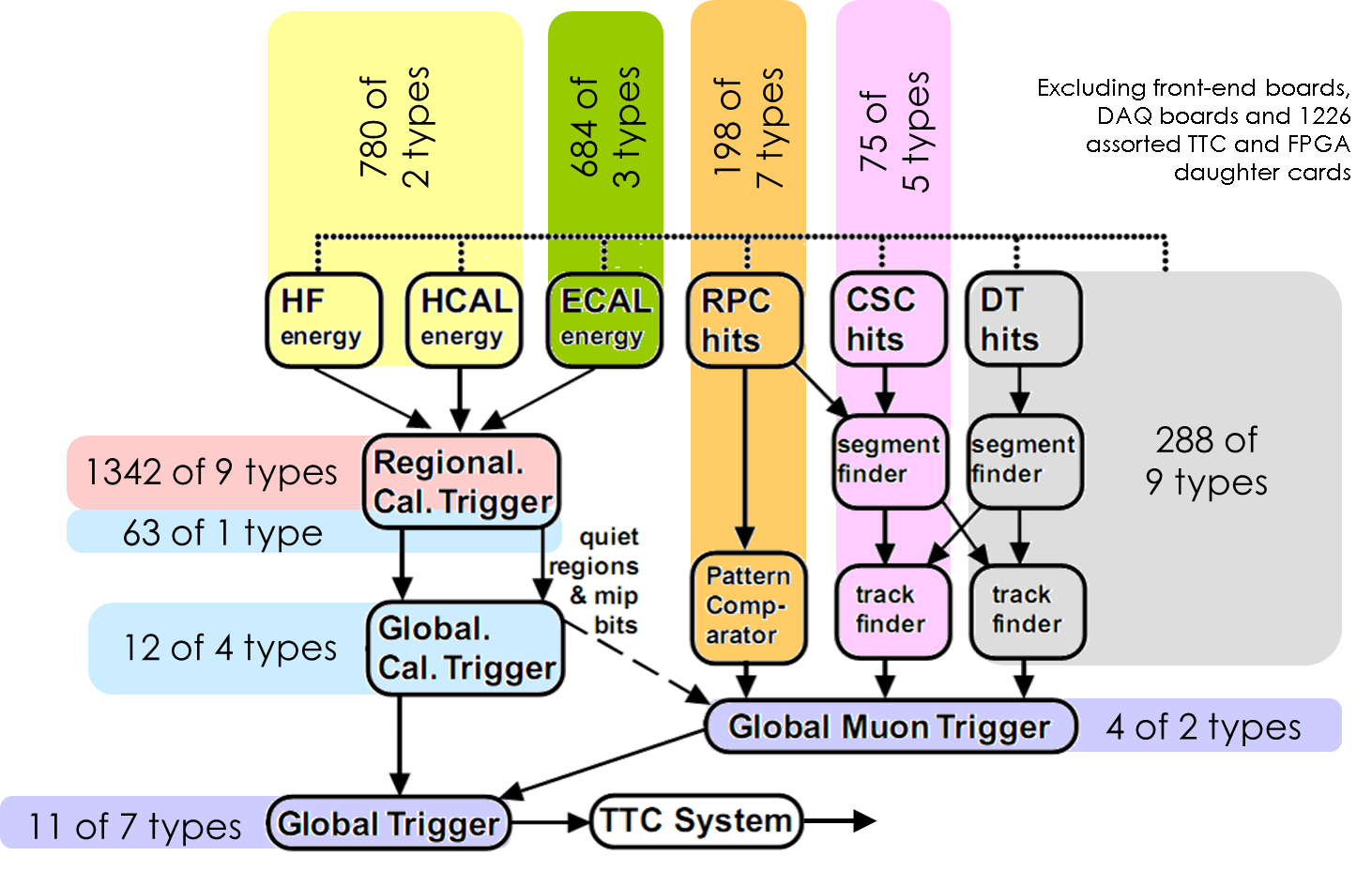 Many boards of many different types
Runs 0 & 1: How we processed data
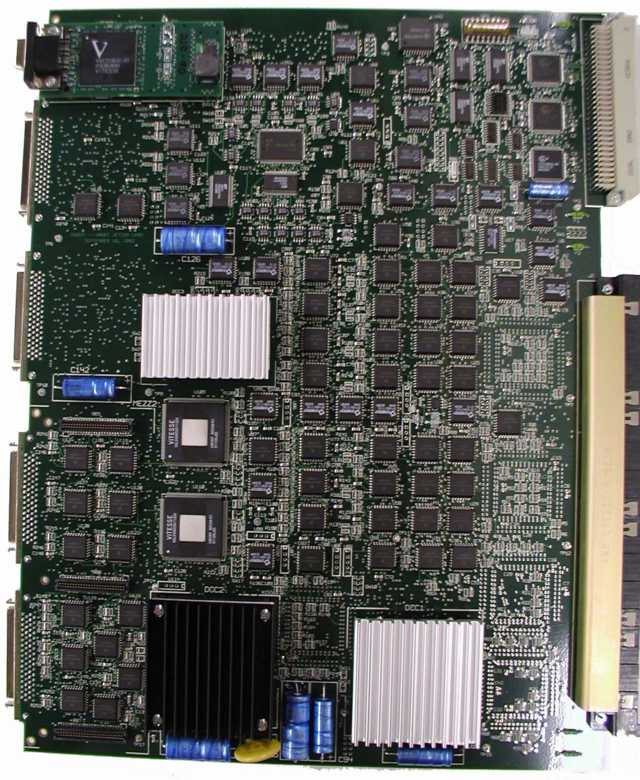 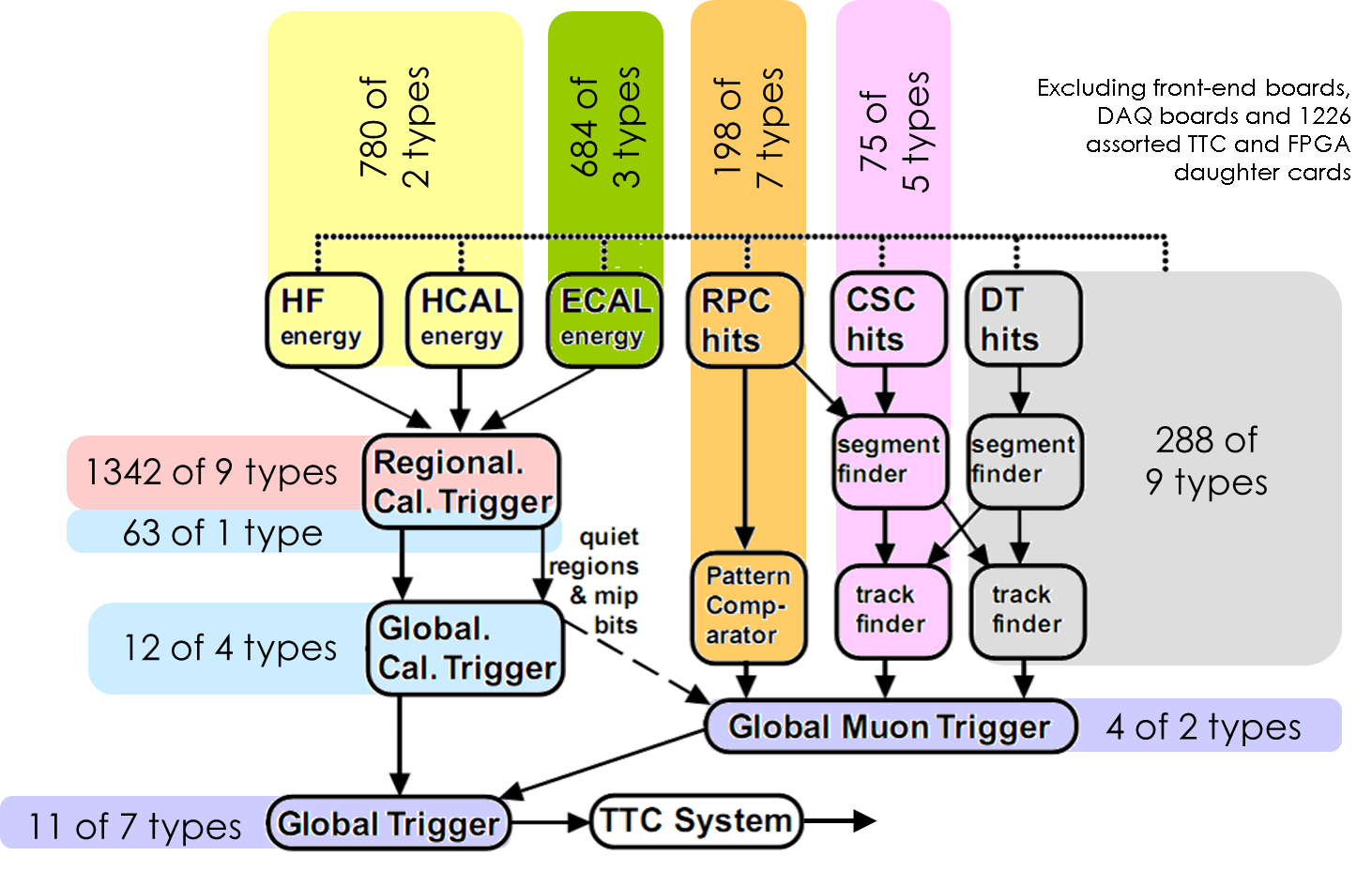 Most of which looked similar to this…
Runs 0 & 1: How we processed data
In systems that looked like this…
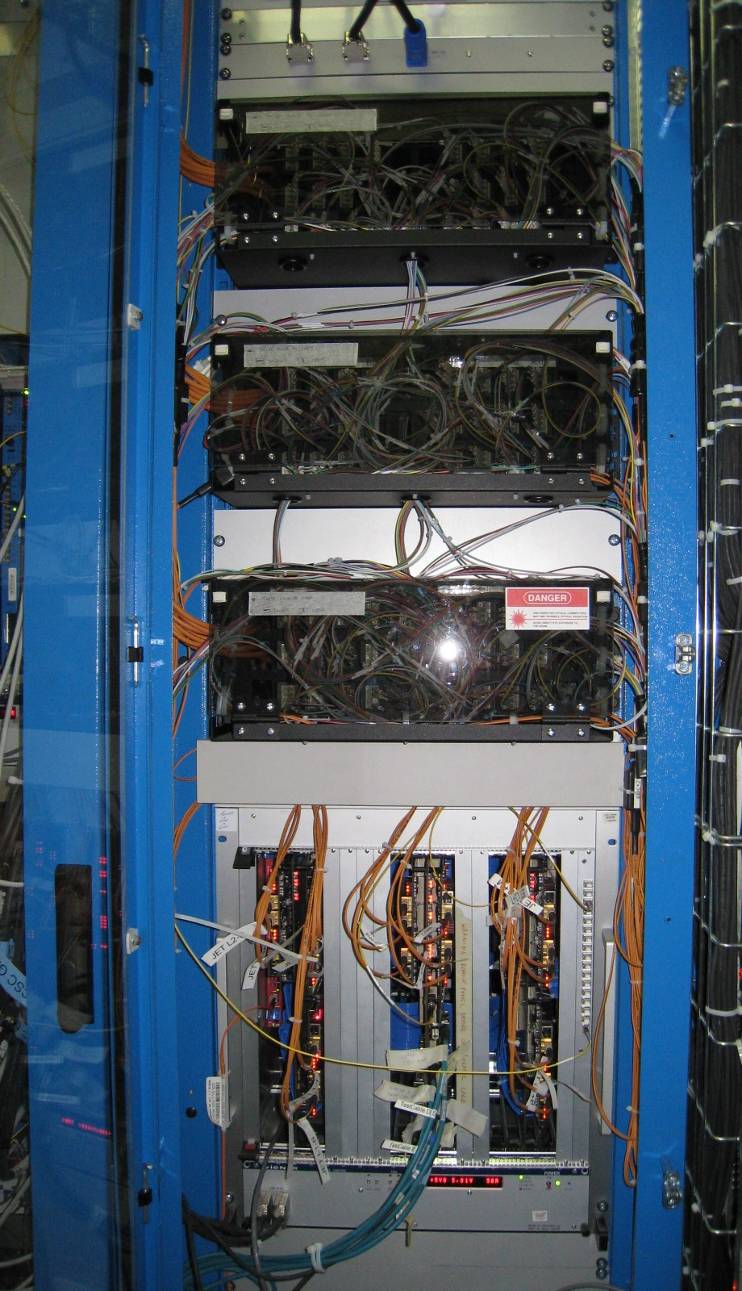 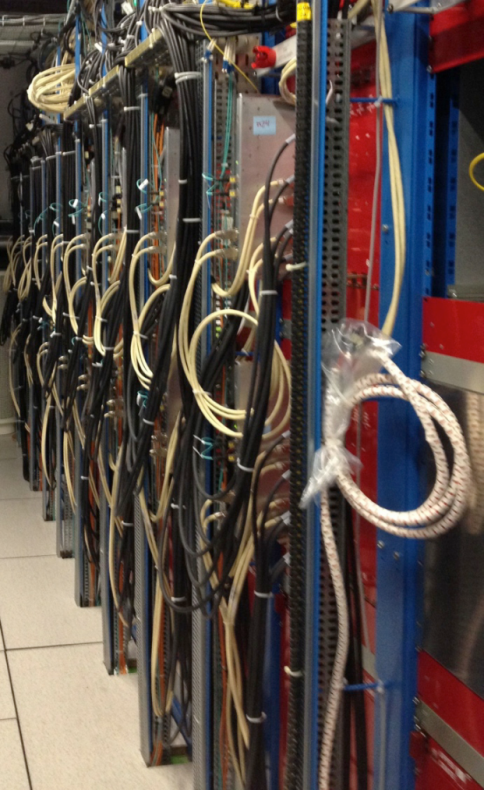 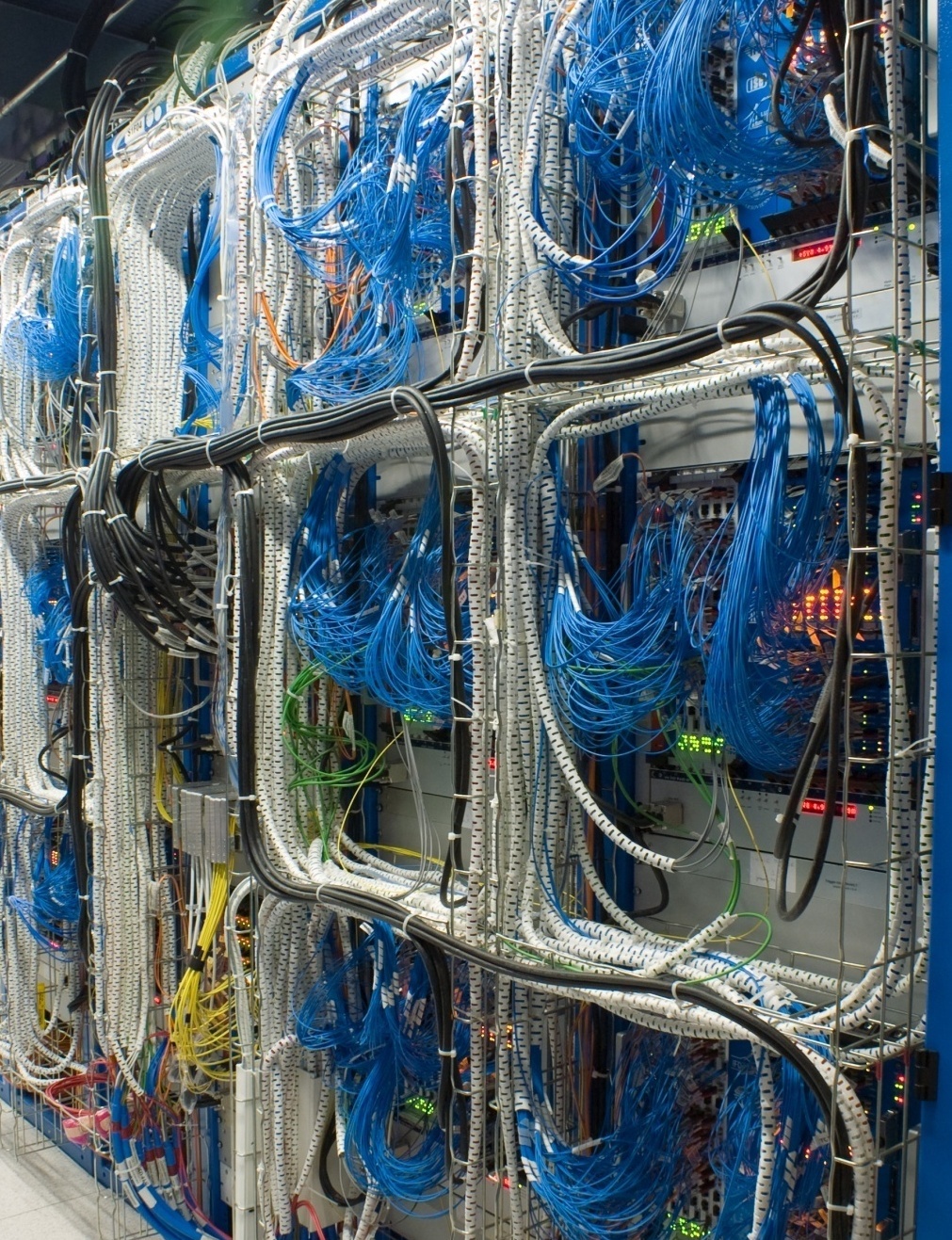 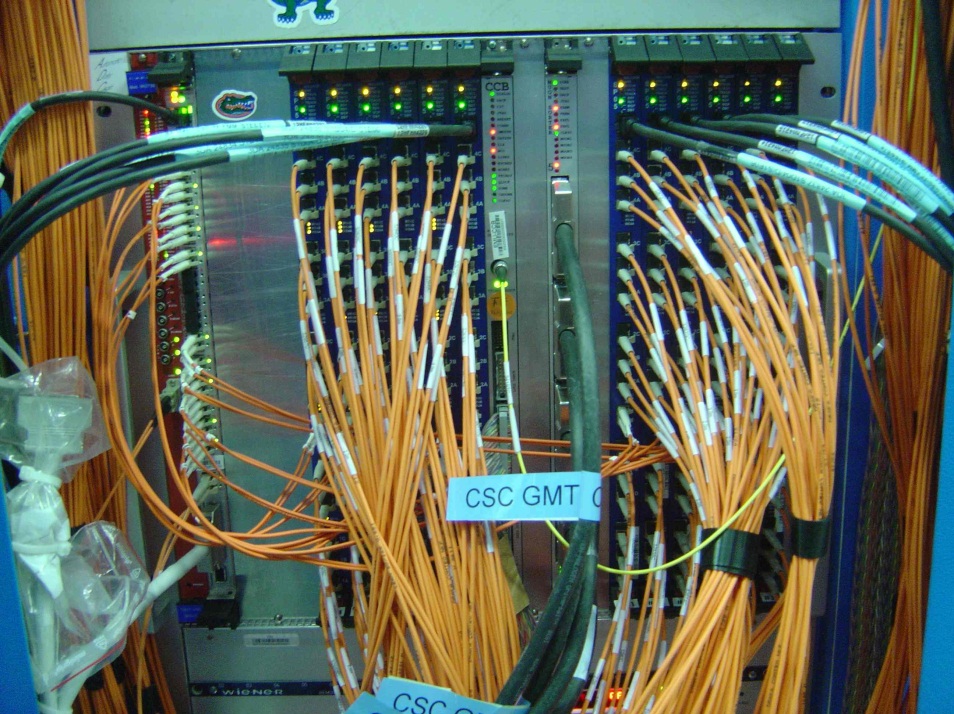 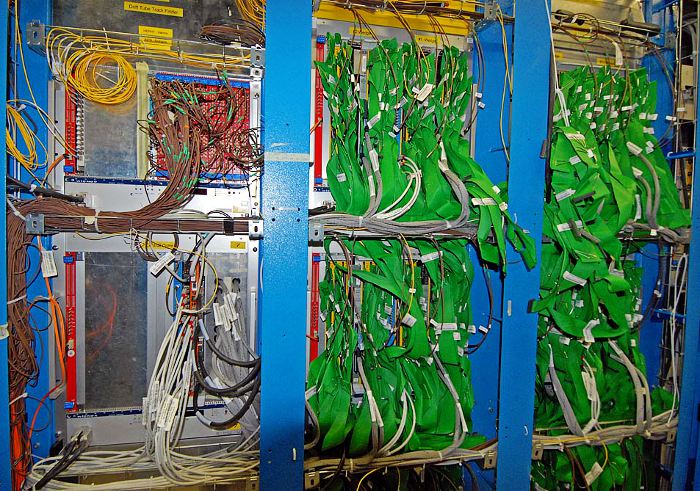 Runs 0 & 1: How we processed data
And like this…
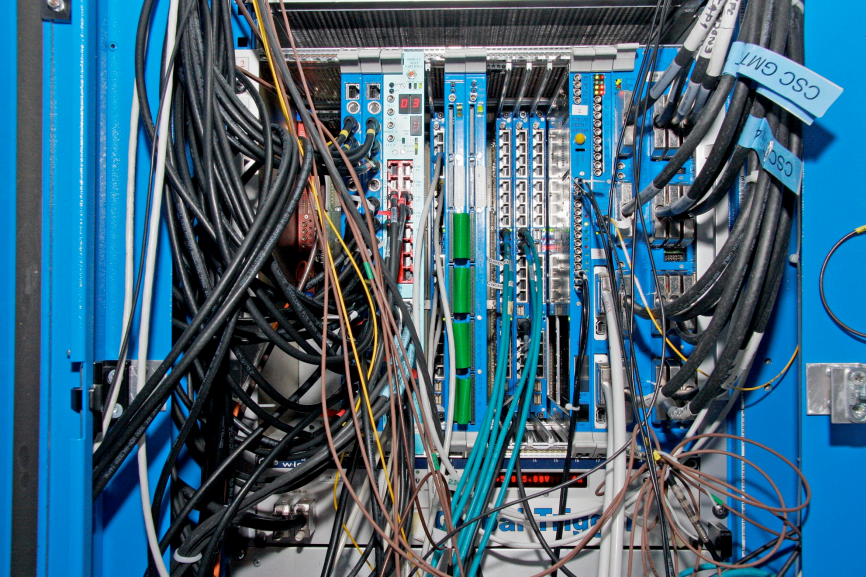 Runs 0 & 1: How we processed data
But sometimes it’s OK to be hideous if it works
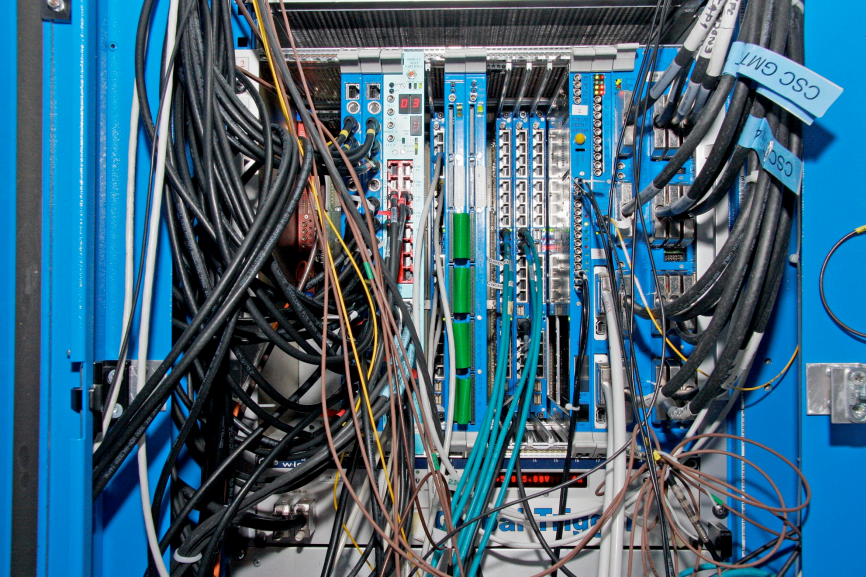 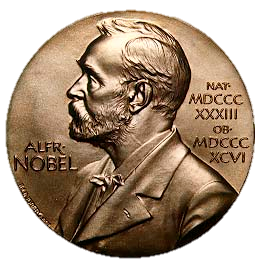 Runs 0 & 1: How we processed data
But sometimes it’s OK to be hideous if it works
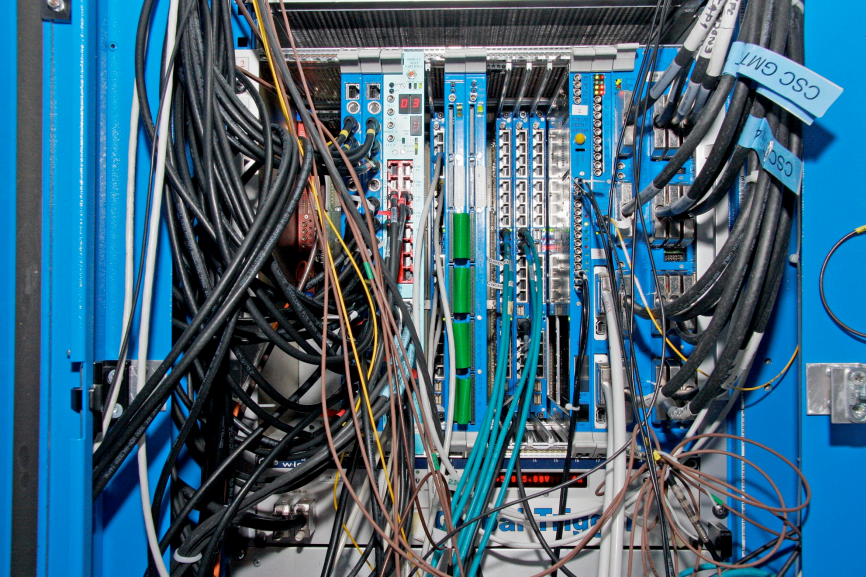 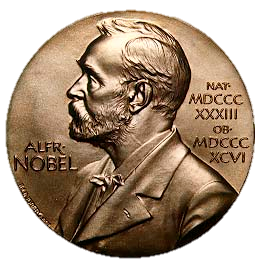 Who am I kidding? Such an opinion is for Philistines.We should always be aiming to produce something OF BEAUTY
The Prophecy and the Vision
The Prophetic Witticism…
By 2015, every board in the [CMS] trigger will be identical and, after that, they will only getmore similar
Andy Rose, 2010
… which accompanied “The Vision”
In 2012, I presented my glorious vision:
Using time-multiplexing to achieve homogeneity by eliminating boundaries
A beautiful, highly homogeneous system
Common hardware
Common link-standards
Common software forcontrolling everything
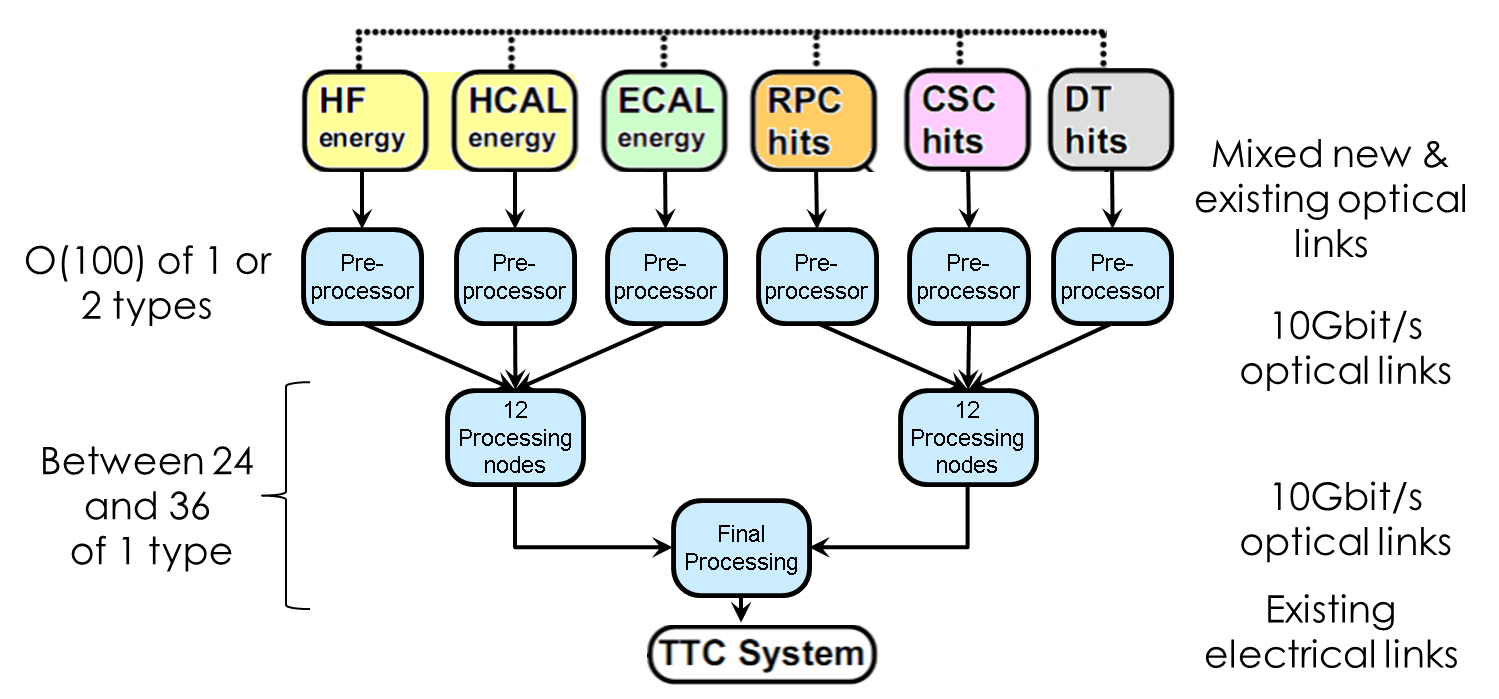 The Vision
One board to rule them all,One link-standard to bind them,One control-bus to rule them all,And one software to mind them.
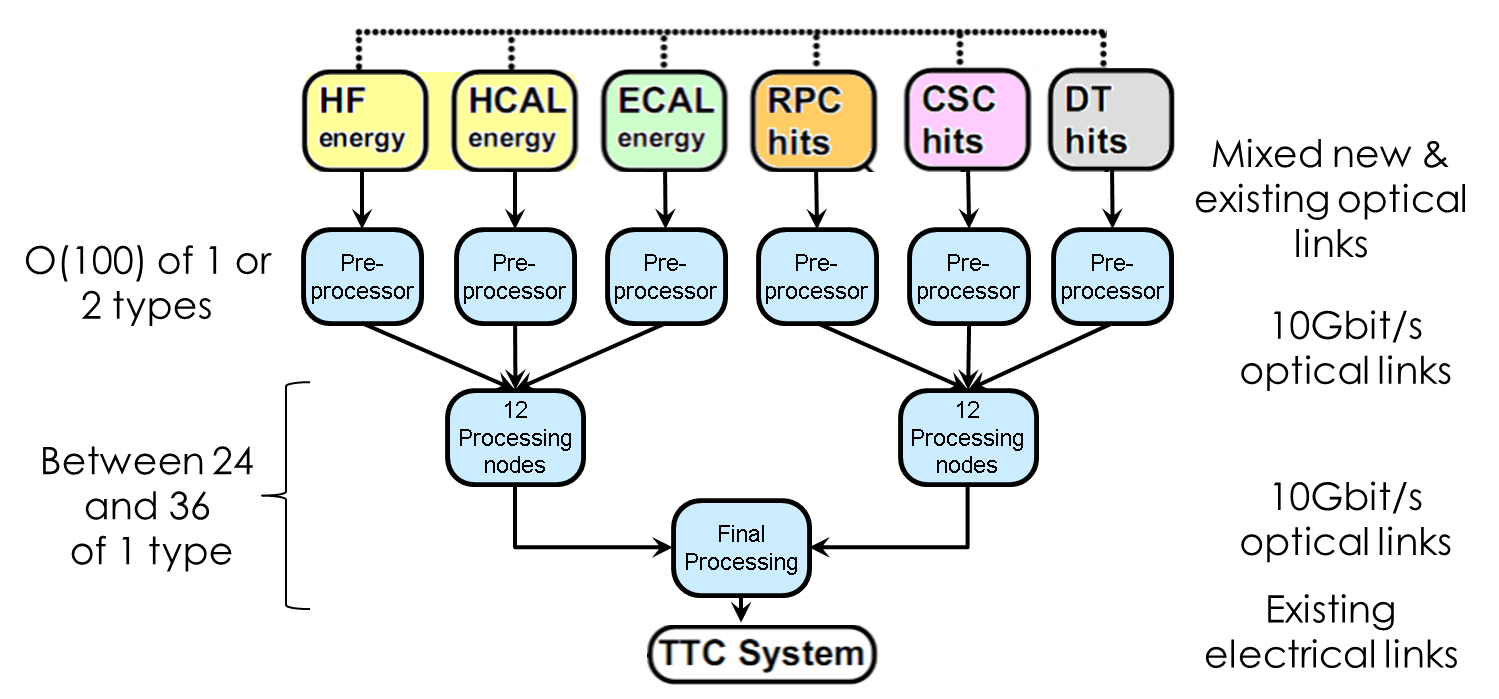 The Vision
One board to rule them all,One link-standard to bind them,One control-bus to rule them all,And one software to mind them.
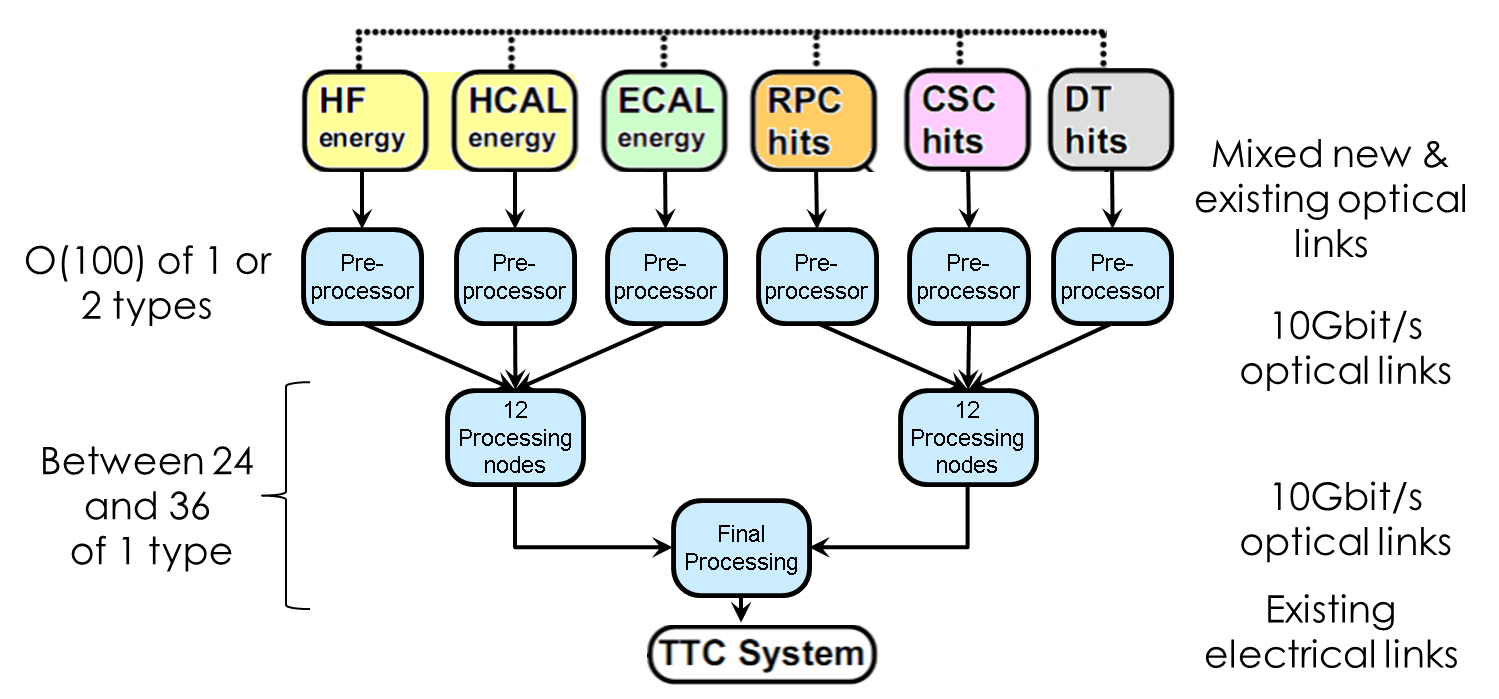 The Prophetic Witticism
PCB
If you standardize the links and eliminate system-specific boundaries, then all boards
receive parallel streams of data
process parallel streams of data
output parallel streams of data
Multi Gbit TX
Multi Gbit TX
Multi Gbit TX
RAM
Large FPGA
RAM
DAQ and Control interface
Powering,
etc.
Multi Gbit RX
Multi Gbit RX
Multi Gbit RX
: The original and the best
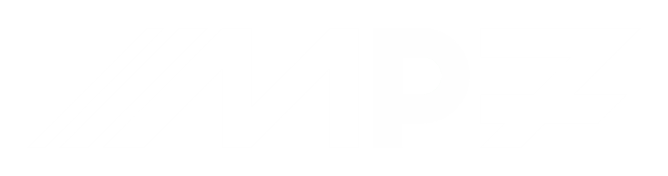 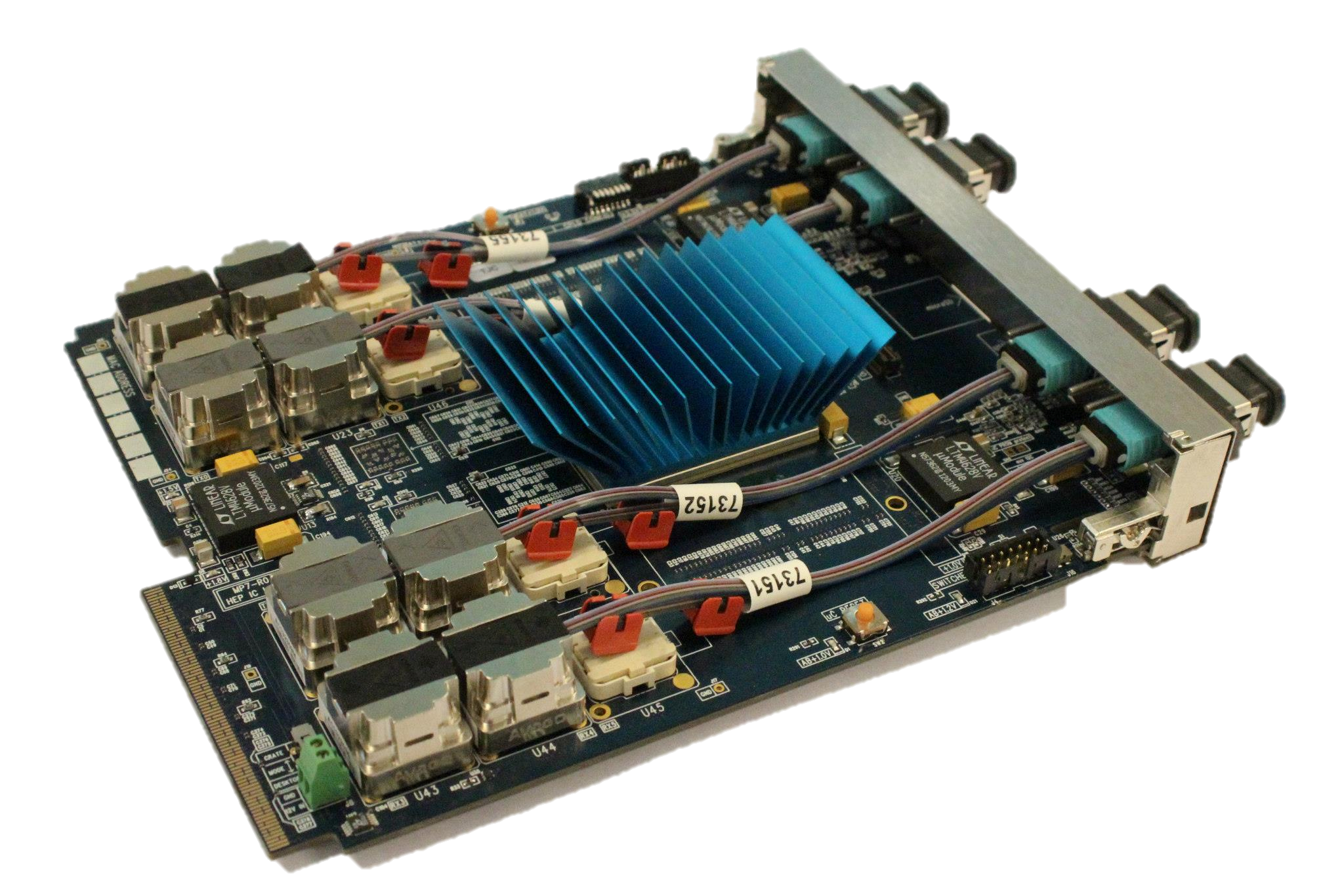 950Gb/s in and 950Gb/s out
700,000 logic blocks @400MHz
Designed by G. Iles, J. Jones, A. Rose & S. Greenwood at IC
: The original and the best
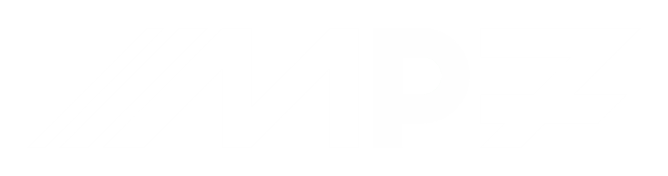 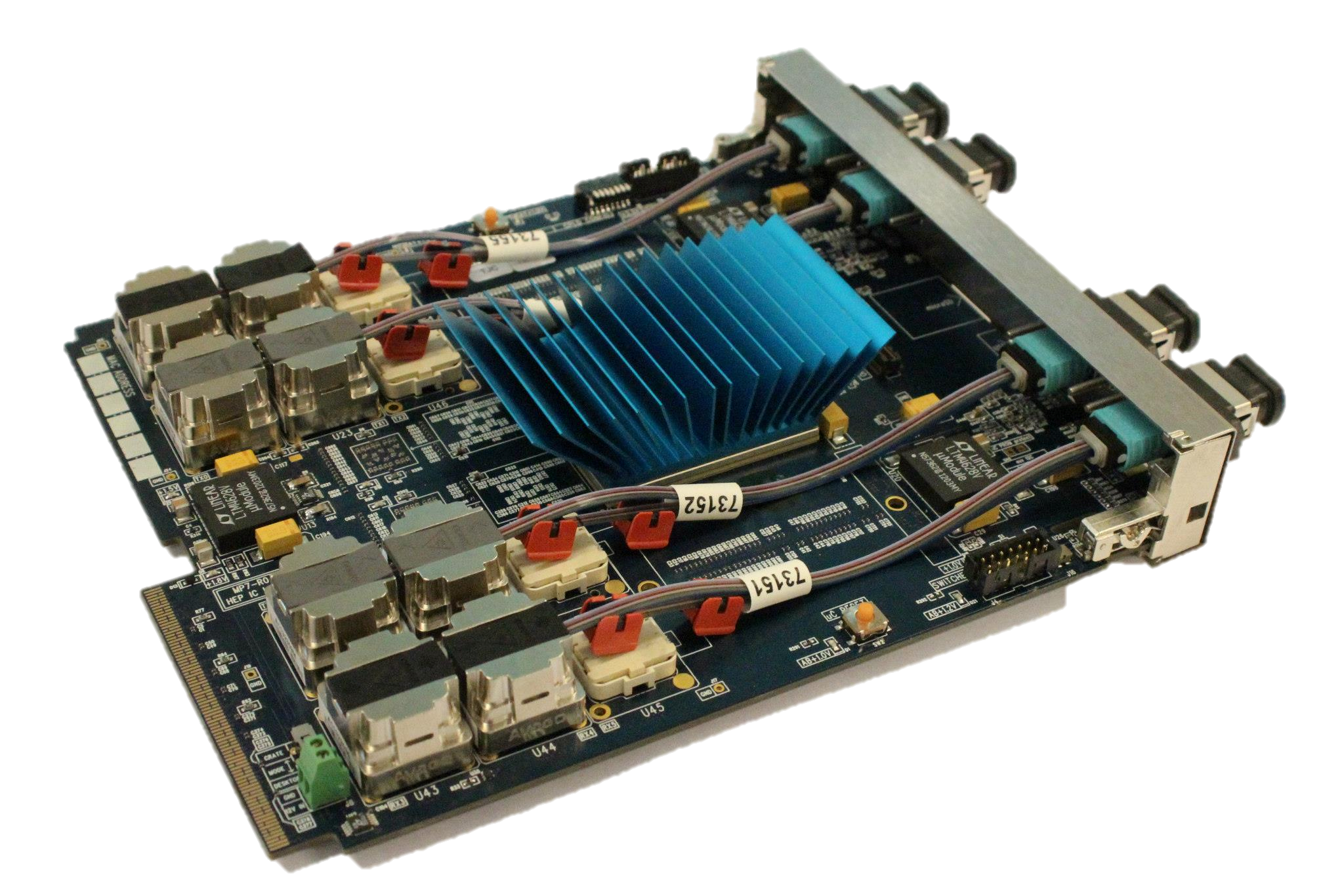 950Gb/s in and 950Gb/s out
700,000 logic blocks @400MHz
Designed by G. Iles, J. Jones, A. Rose & S. Greenwood at IC
And it is laid out rationally and looks pretty
The Prophetic Witticism
PCB
Couple the limited variation in the tasks with the fact that:
The reign of ASICs was over: Long live the FPGA
The number of vendors making sufficiently powerful FPGAs was limited
The number of vendors making sufficiently fast optics was also limited
And the logic behind the prophecy becomes obvious
Multi Gbit TX
Multi Gbit TX
Multi Gbit TX
RAM
Large FPGA
RAM
DAQ and Control interface
Powering,
etc.
Multi Gbit RX
Multi Gbit RX
Multi Gbit RX
The Prophetic Witticism
PCB
Couple the limited variation in the tasks with the fact that:
The reign of ASICs was over: Long live the FPGA
The number of vendors making sufficiently powerful FPGAs was limited
The number of vendors making sufficiently fast optics was also limited
And the logic behind the prophecy becomes obvious, and so the prophecy came to pass…
Multi Gbit TX
Multi Gbit TX
Multi Gbit TX
RAM
Large FPGA
RAM
DAQ and Control interface
Powering,
etc.
Multi Gbit RX
Multi Gbit RX
Multi Gbit RX
The Prophetic Witticism
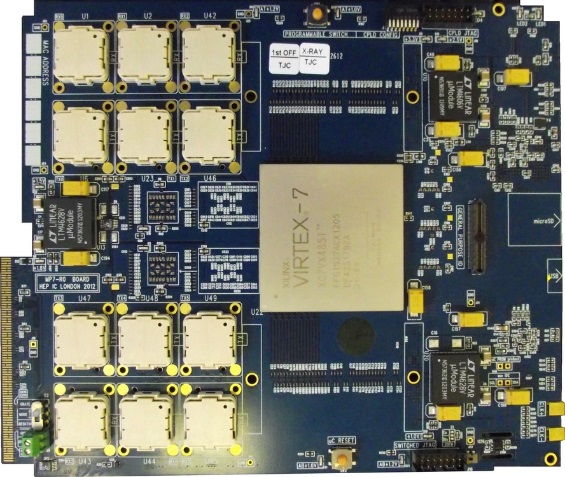 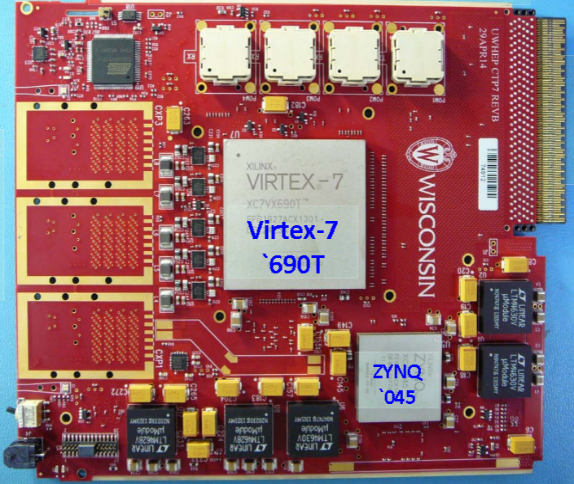 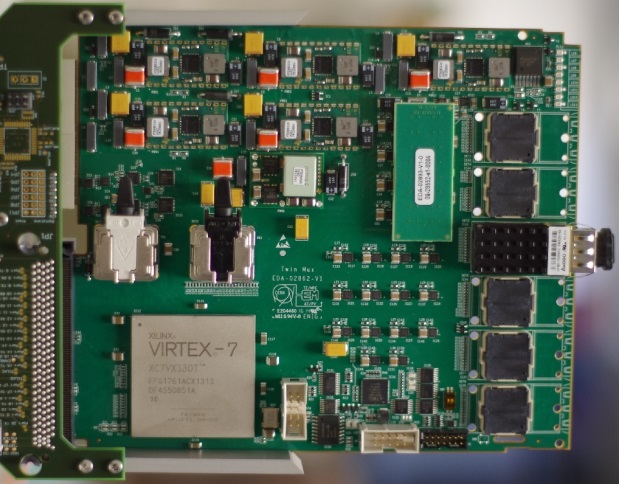 Avago Optics
Avago Optics
Avago Optics
Virtex-7 690T
Avago Optics
Avago Optics
Virtex-7 690T
CTP7
TwinMux
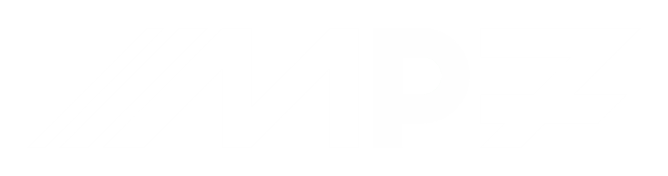 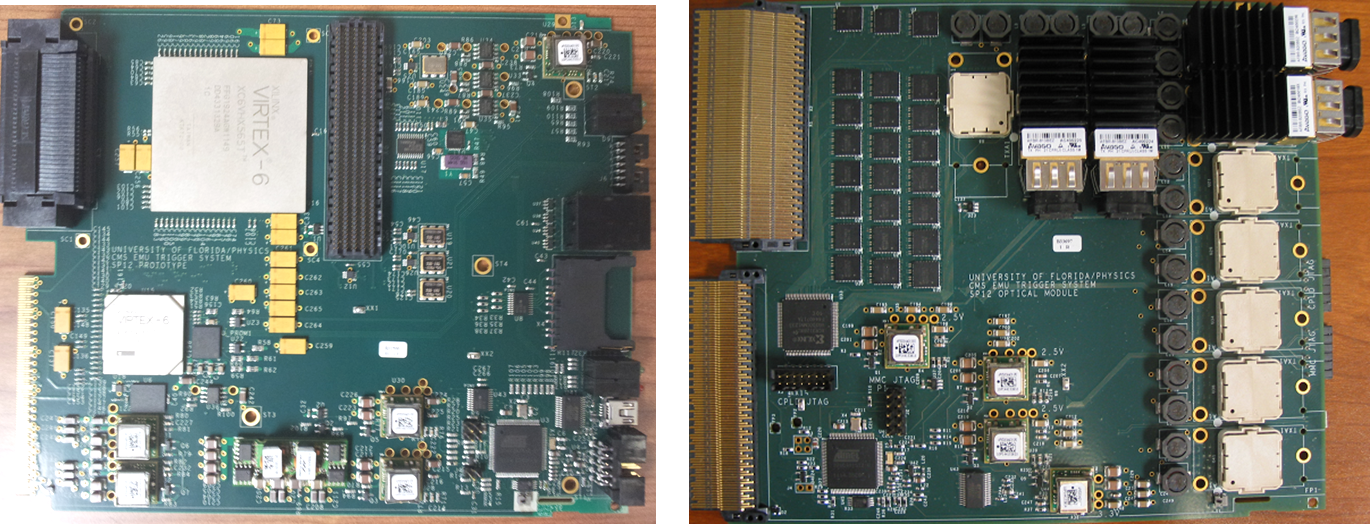 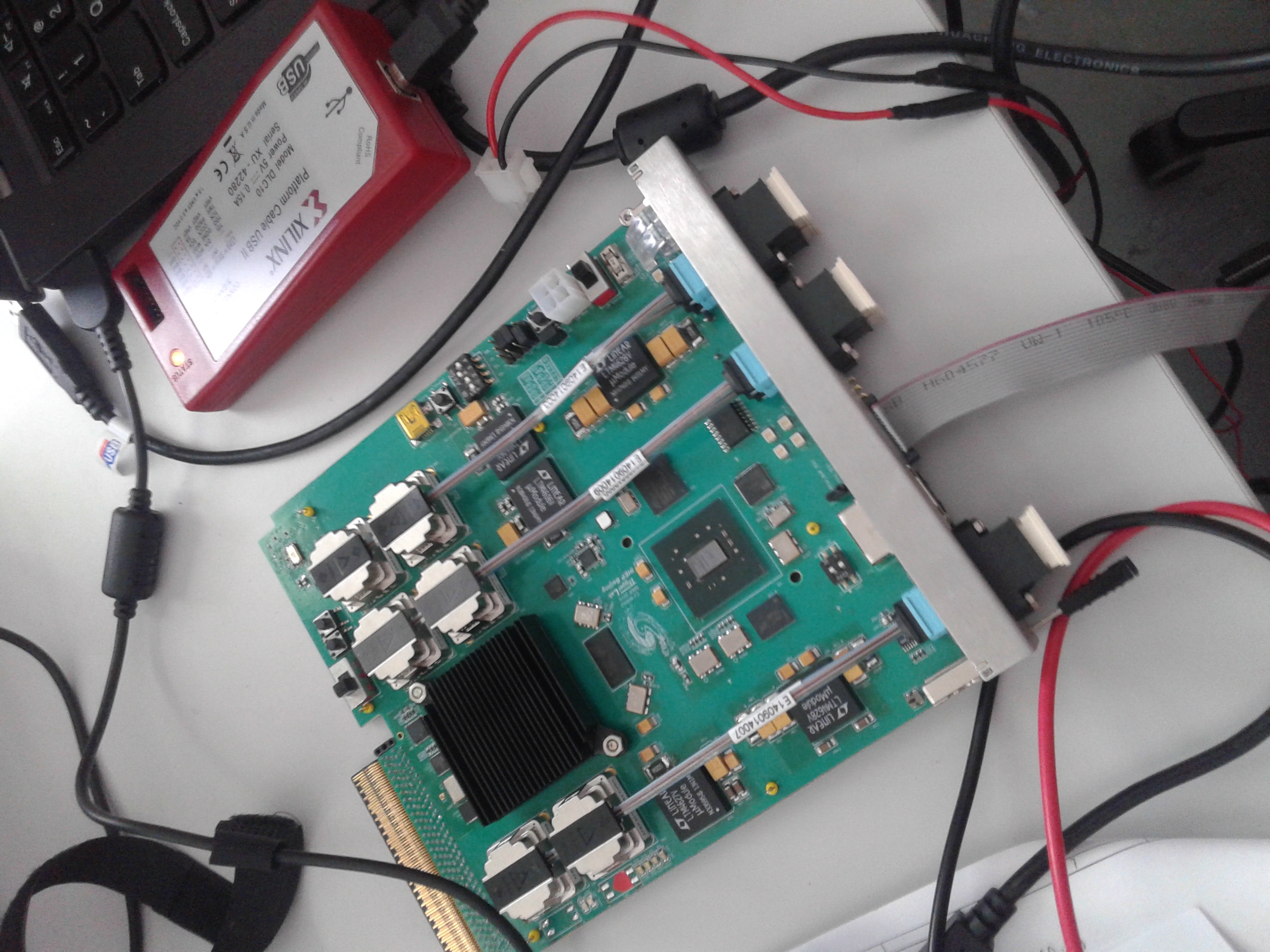 Avago Optics
Virtex-7 690T
Avago Optics
Virtex-7 690T
Avago Optics
CPPF
MTF7
(MTF6 shown)
The Vision vs. Reality
Runs 0 & 1
Run 2
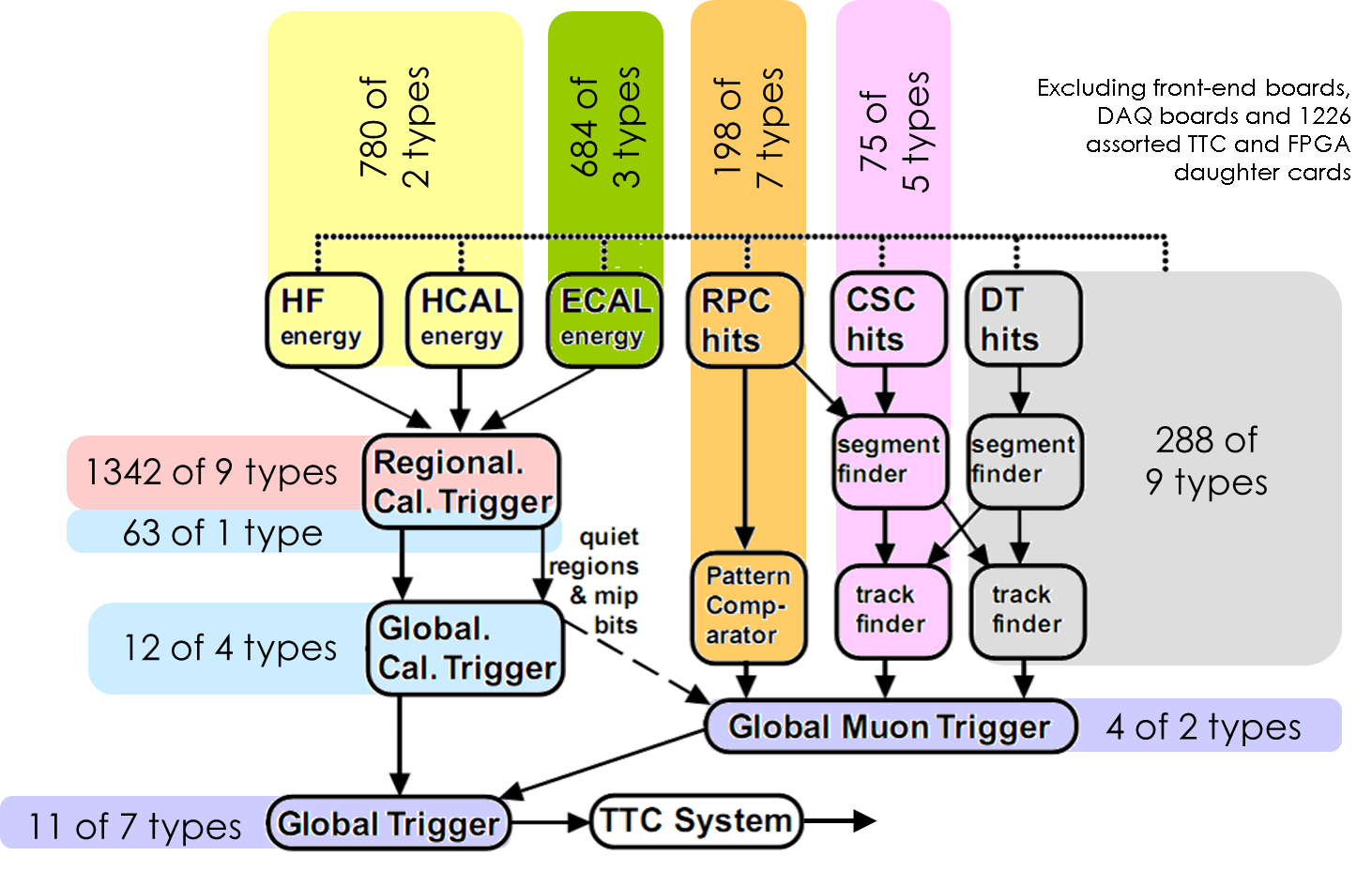 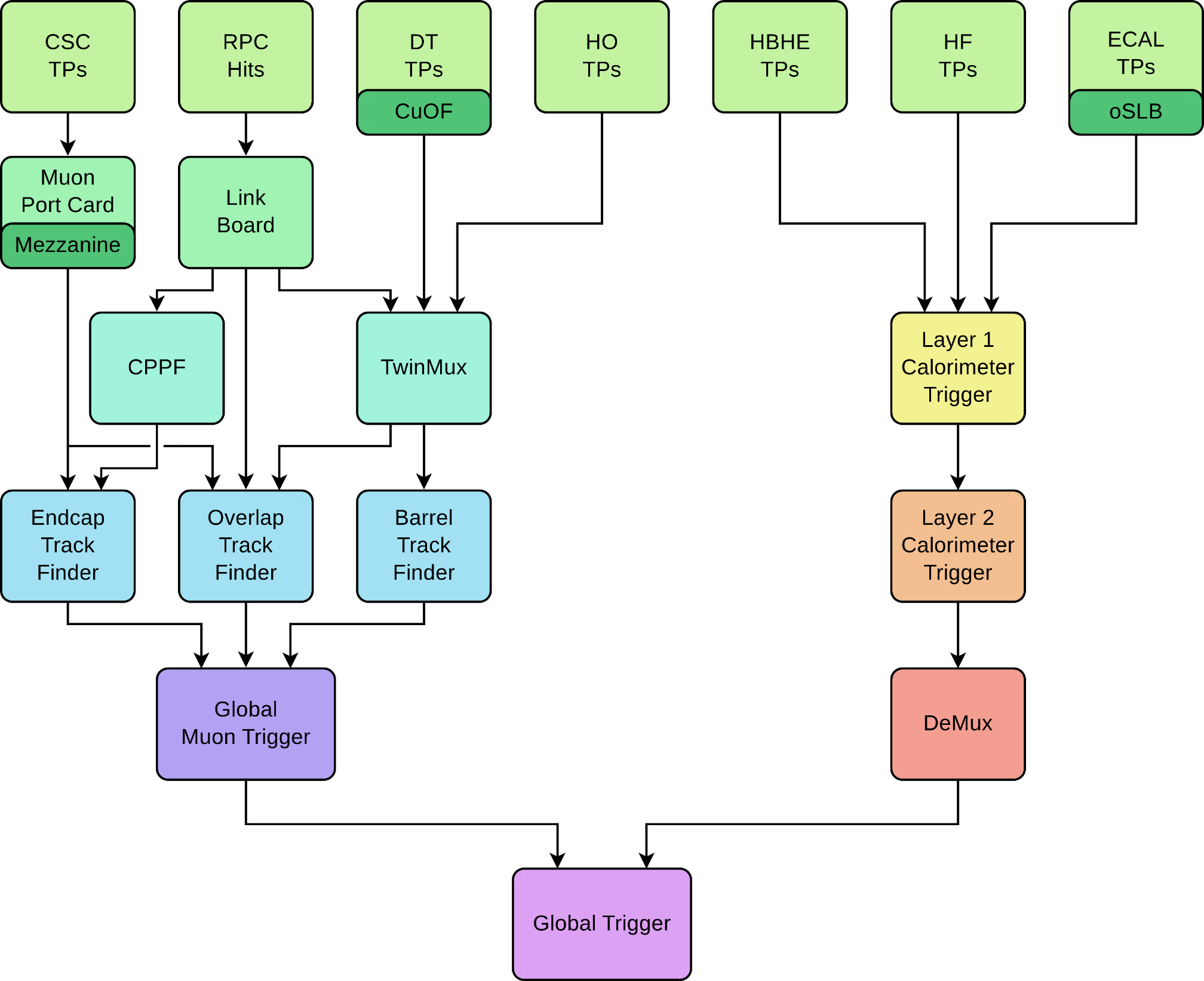 18 of 1 type
Conventional
Time-multiplexed
9 of 1 type
The Vision vs. Reality
Runs 0 & 1
Run 2
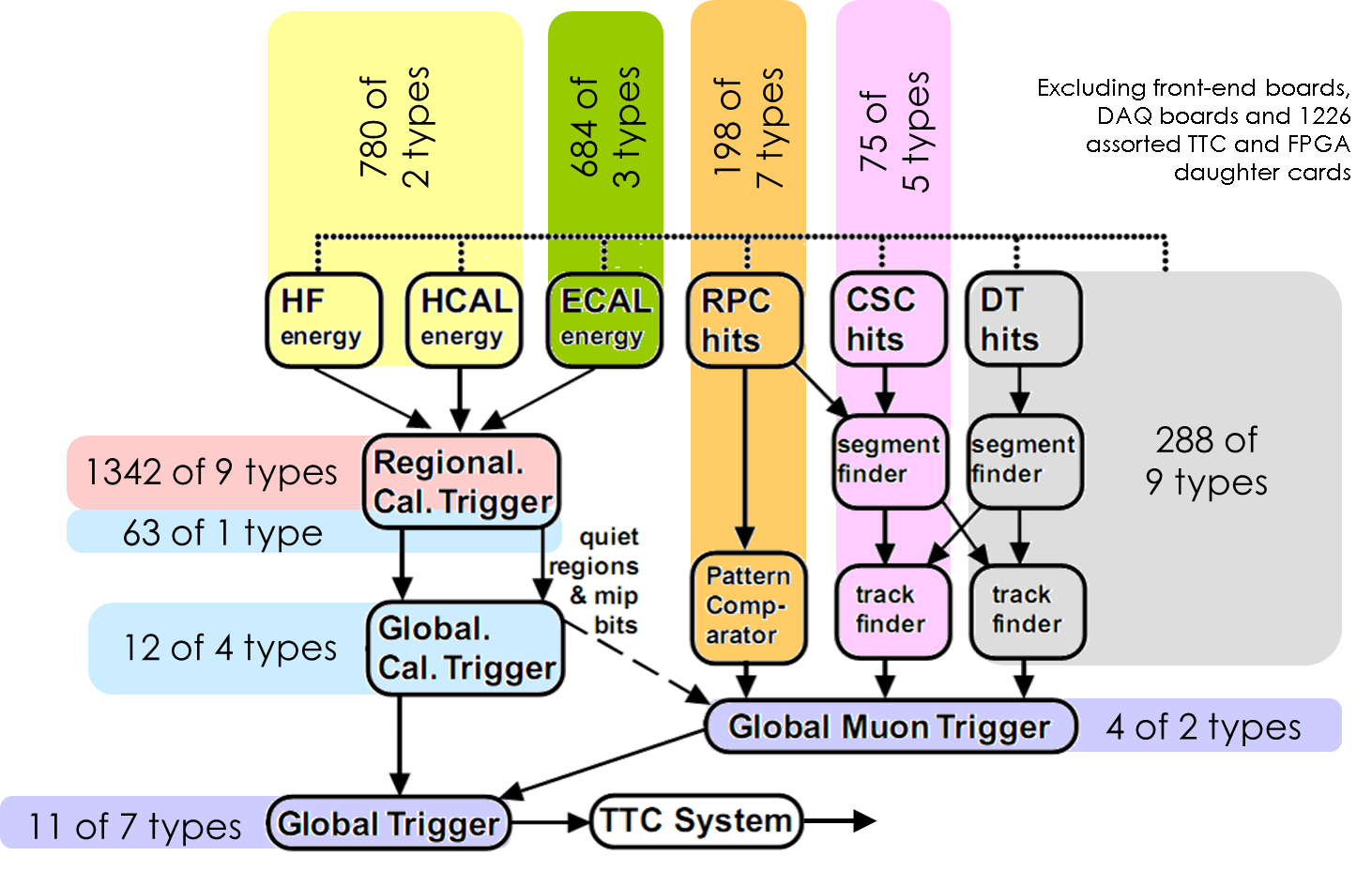 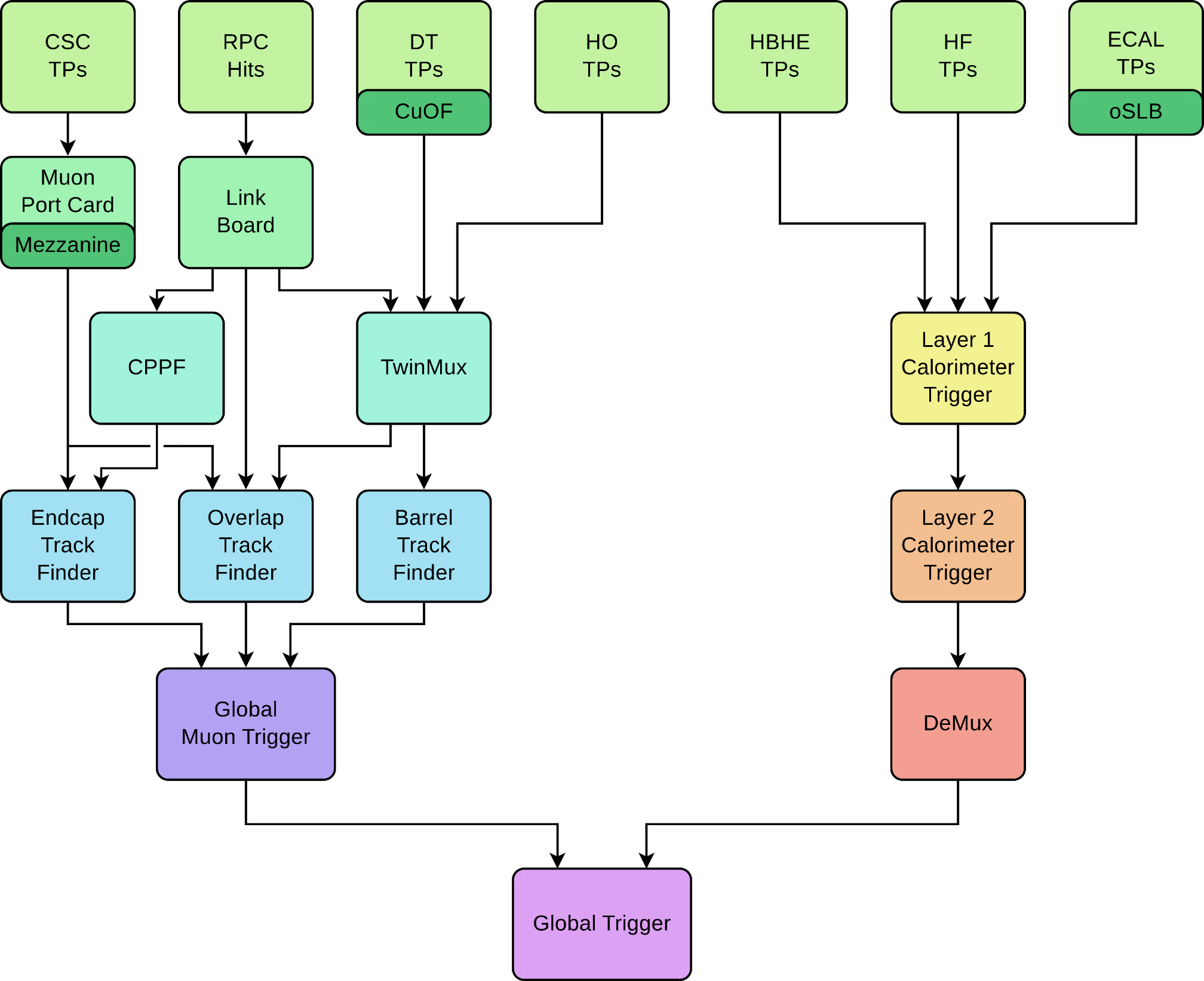 Conventional
Conventional
The Vision vs. Reality
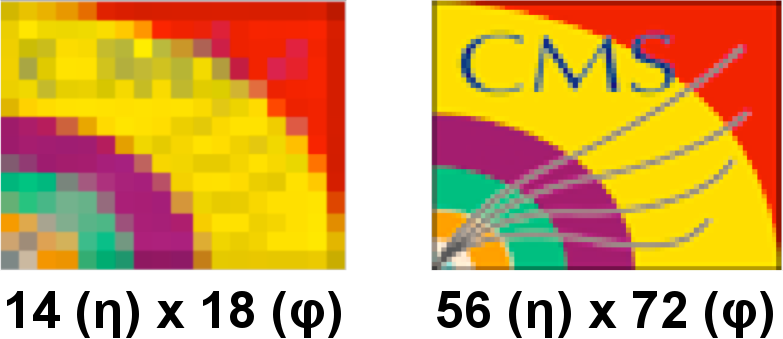 Runs 0 & 1
Run 2
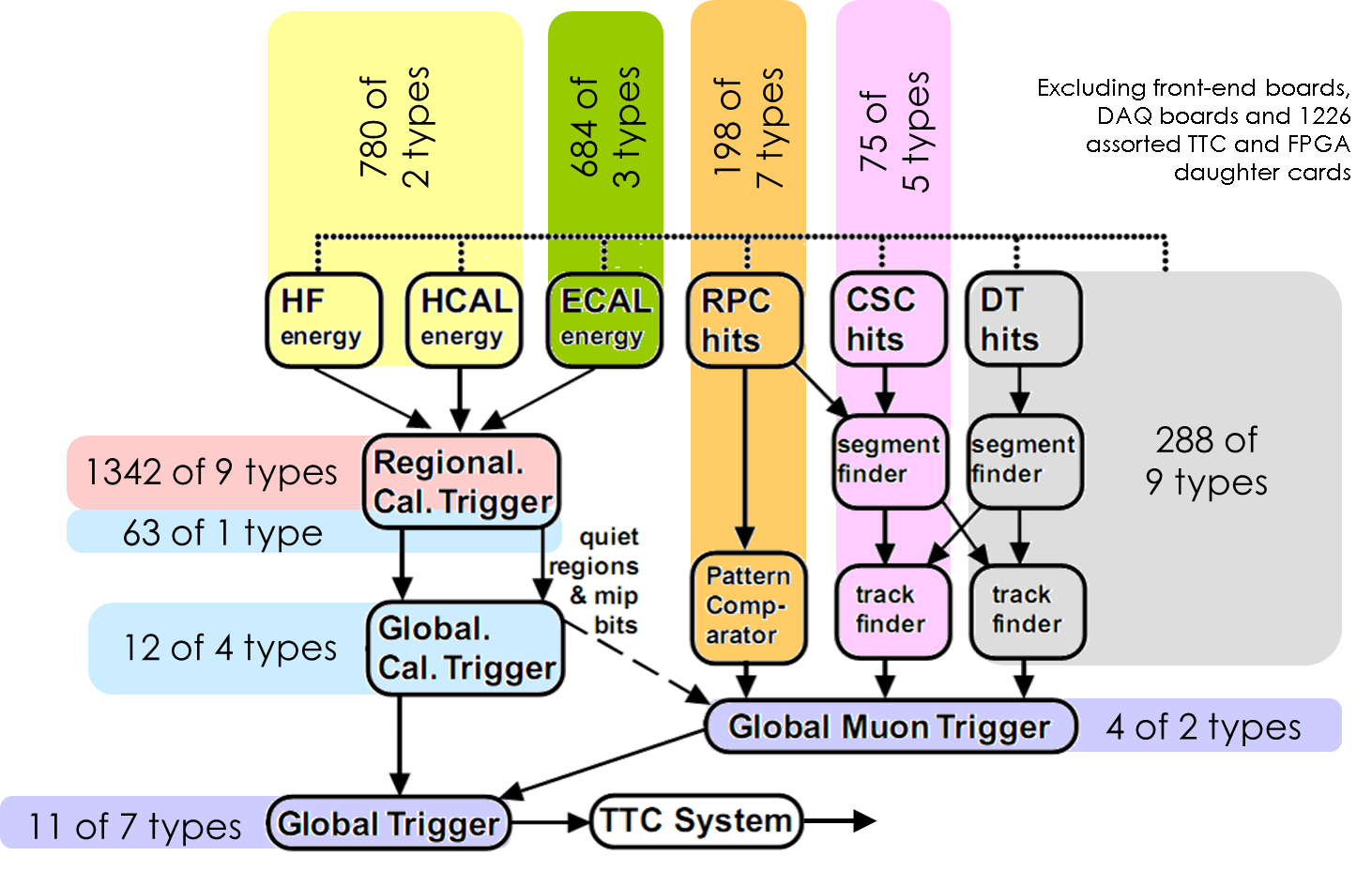 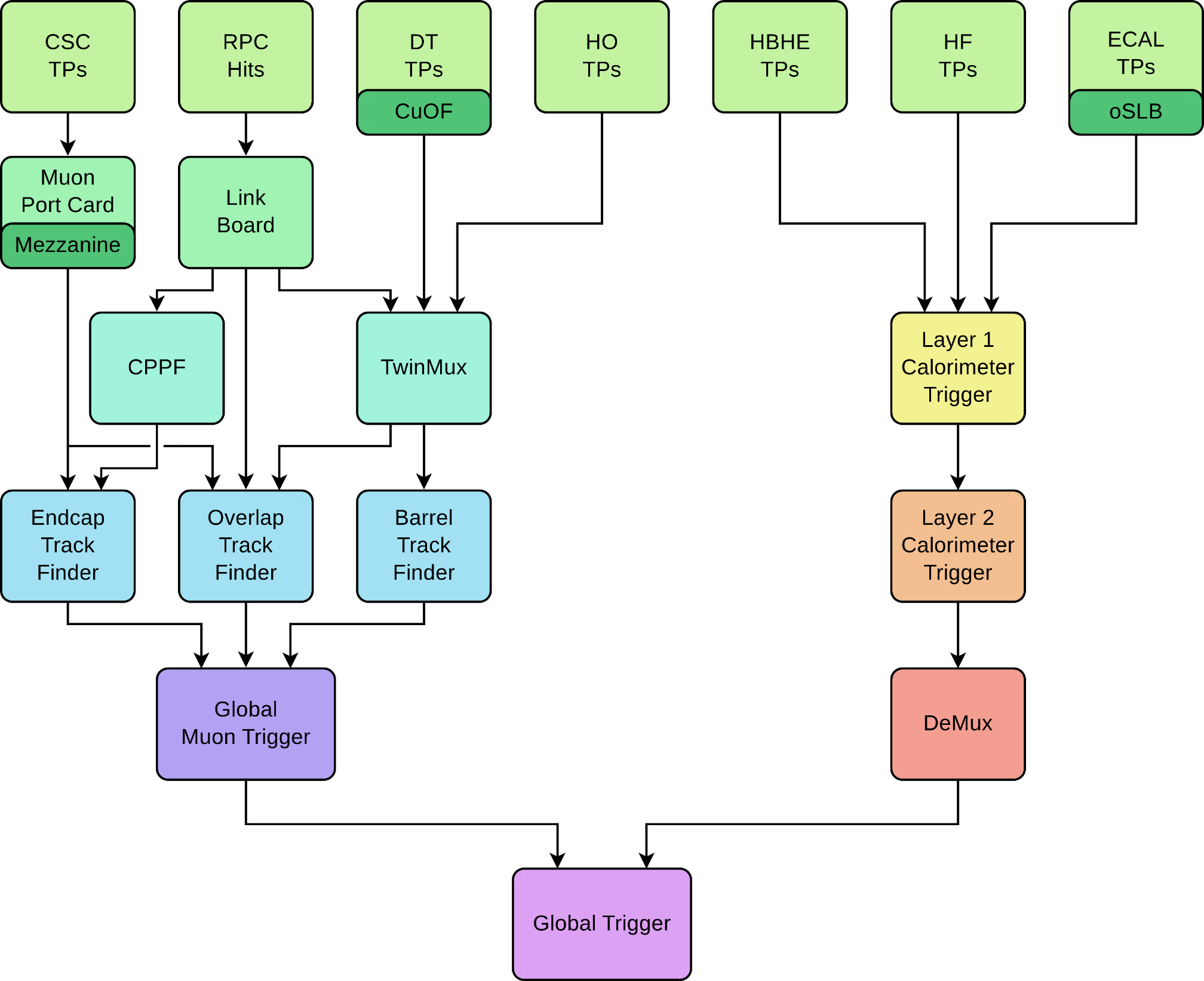 18 of 1 type
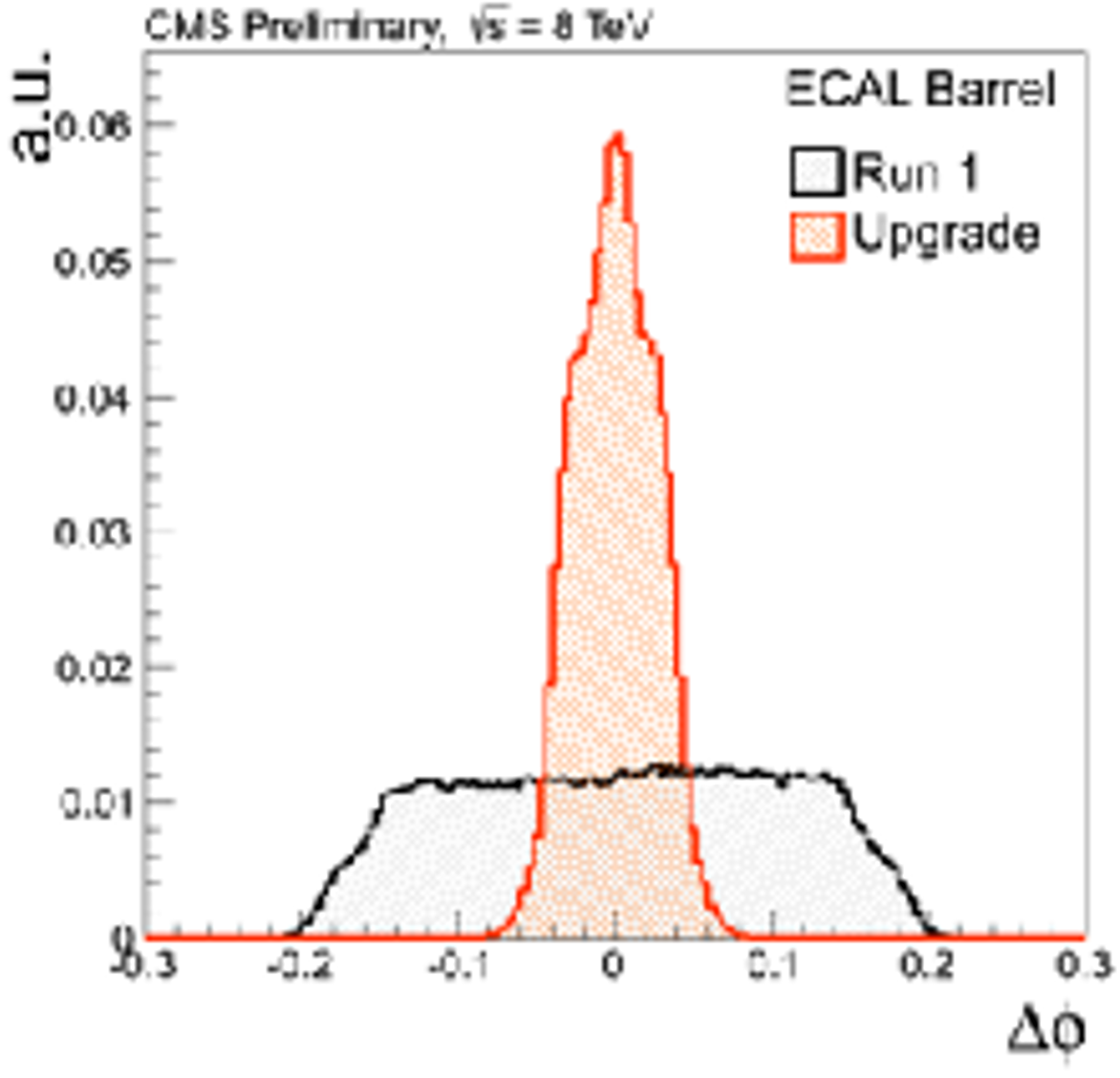 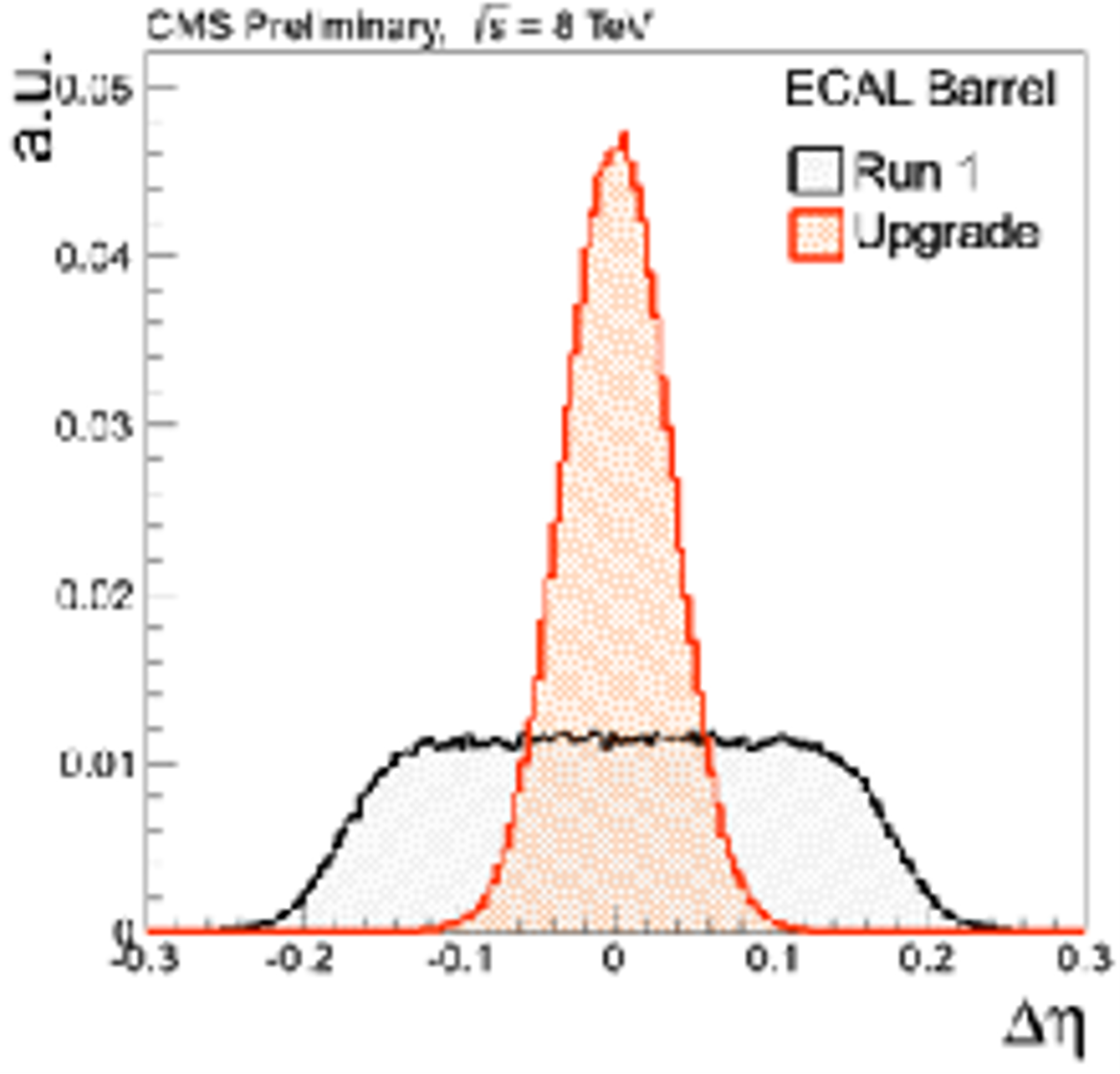 9 of 1 type
The Vision vs. Reality: Definitely better
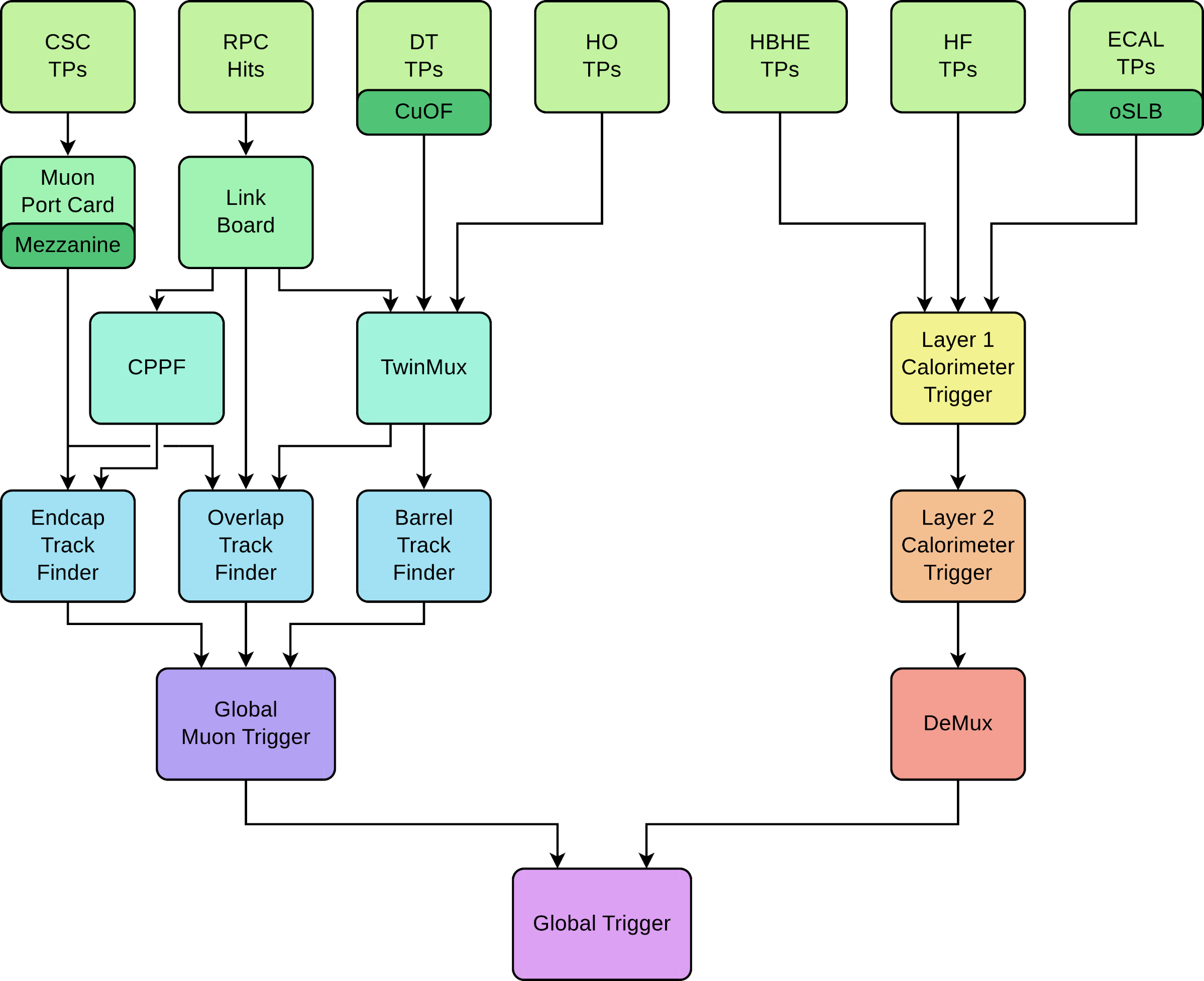 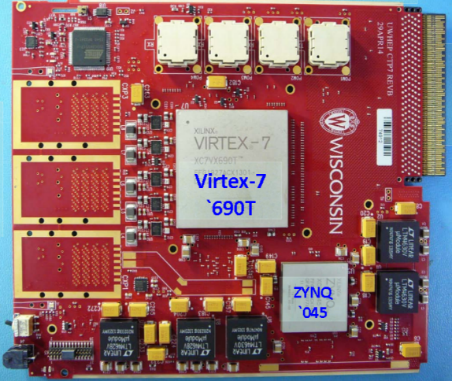 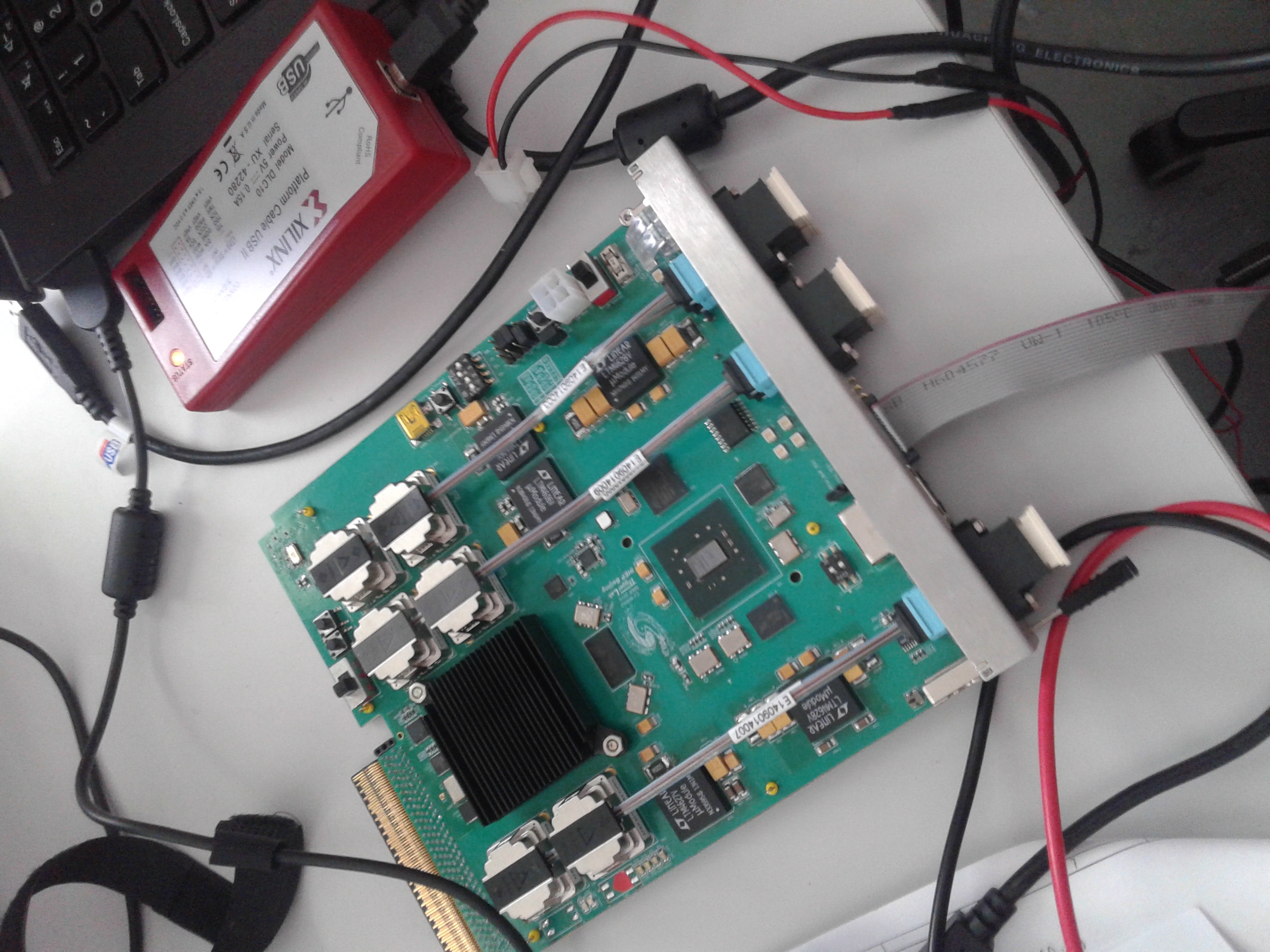 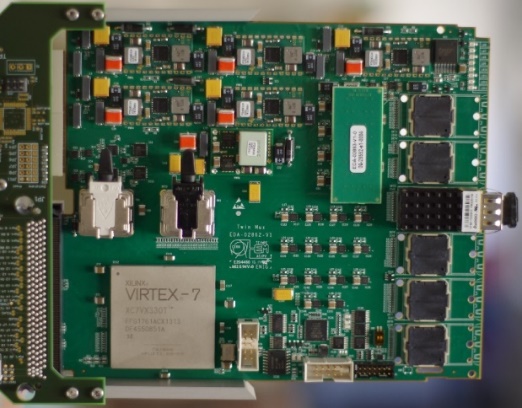 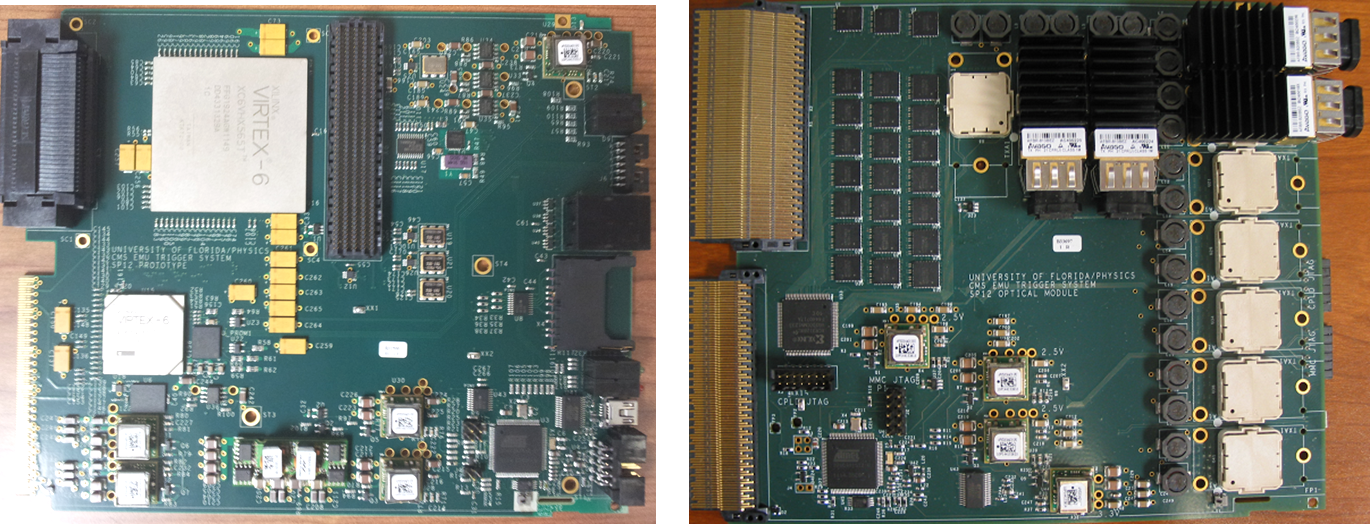 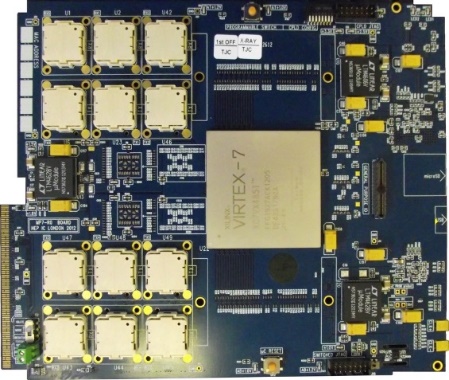 “That is simple, my friend. It is because politics is more difficult than physics.”
Albert Einstein  1946
An aside: The Firmware Operating System
SerDes & Buffers
MP7 achieved this by 
Separating the payload from the infrastructure
Standardizing the interfaces
Producing a build-tool to allow anyone to build their design in “unfamiliar hardware”
A victory for standardization!
Payload
Control
DAQ
SerDes & Buffers
The Vision vs. Reality: Much, much better!
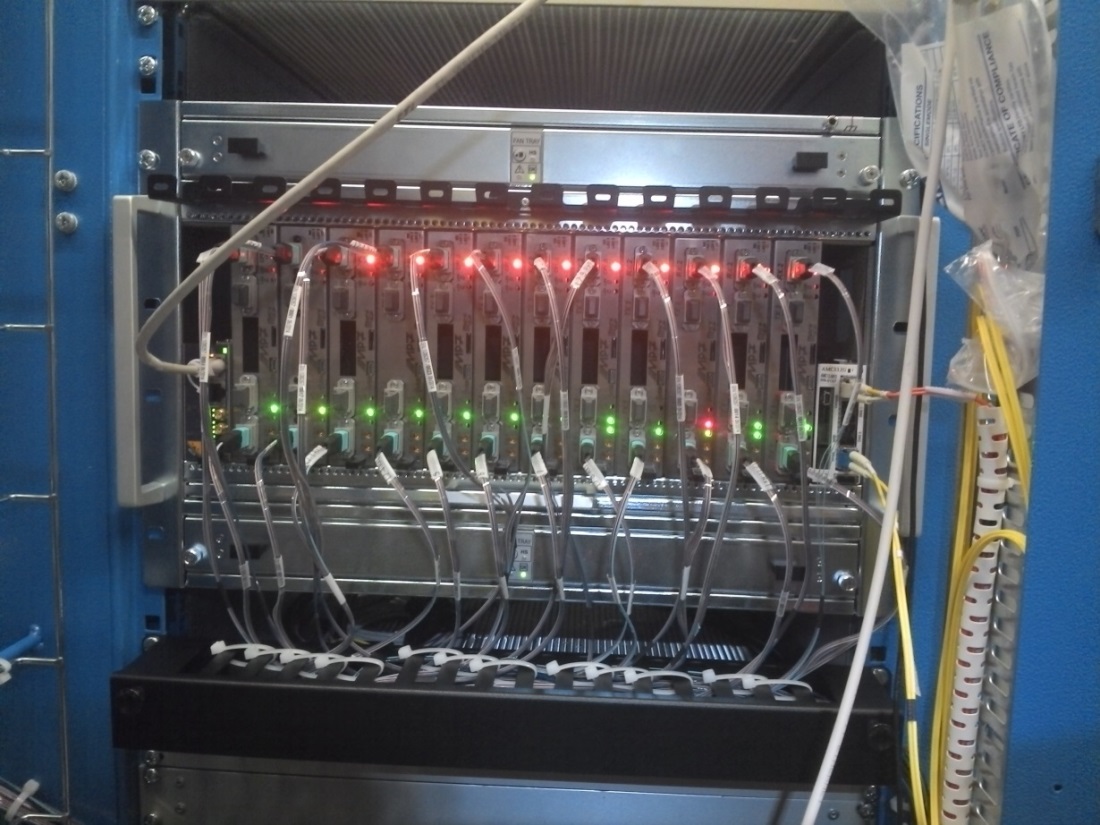 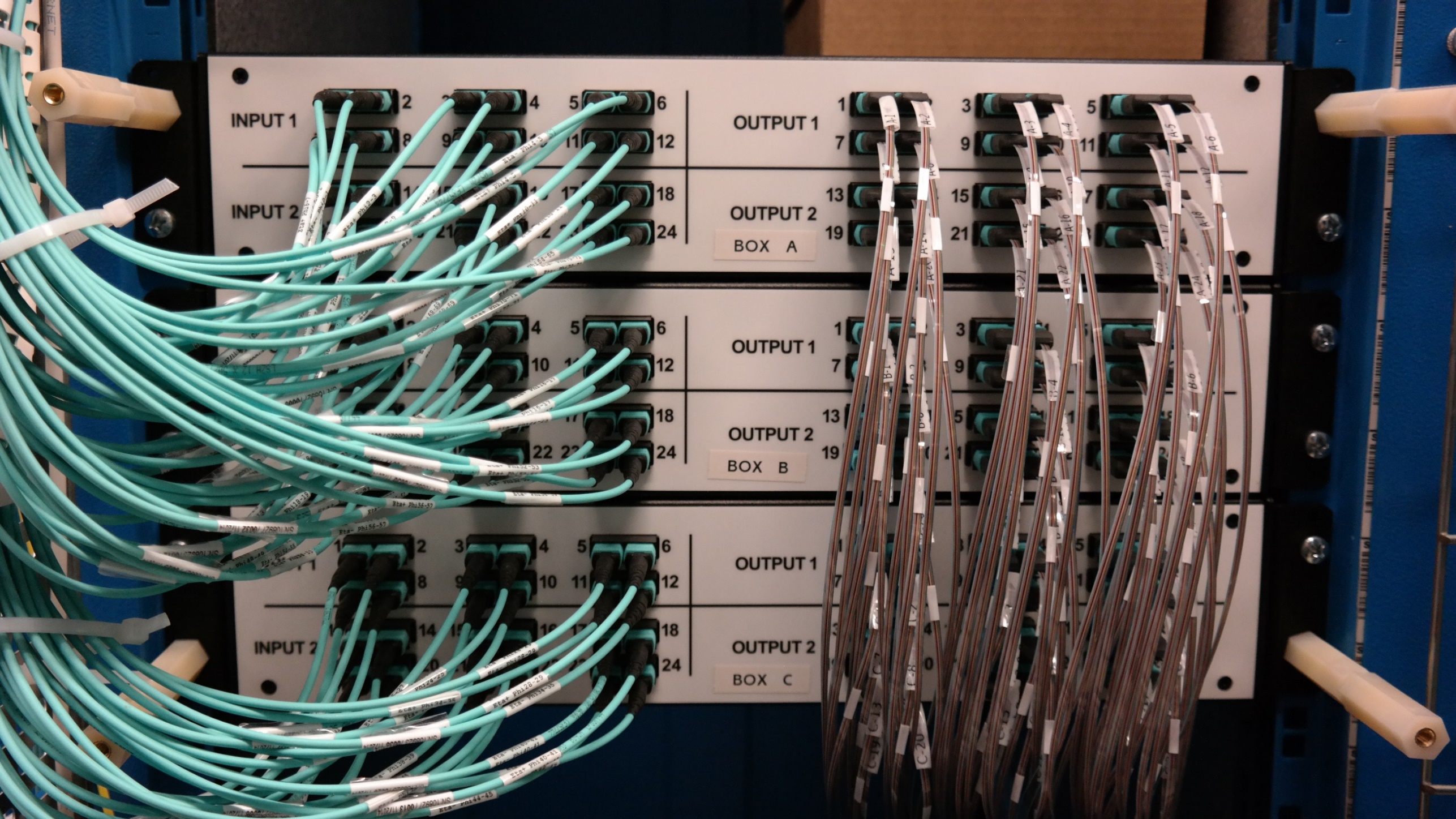 The Vision vs. Reality: Ever so nearly perfect!
IPbus designed out  the US
Picked up at IC and bugs fixed
V2 produced at IC/RAL/Bristol
Adopted as standard across CMS
Then in the LHC accelerator group, ATLAS, LHCb, Alice, XFEL, SoLid, ProtoDune…
uHAL software library written at IC
Goes hand-in-hand with IPbus

Hurrah! A major victory for standardization!
Phase 1: Conclusion
Time-multiplexing works
Has been shown to offers all the benefits we said it would!
Now well established in the CMS mindset
The prophecy that all off-detector electronics would be “identical” in 2015 came to pass
The run-2 trigger was certainly more elegant and robust than runs 0 & 1
Many UK-originated ideas gained traction outside the UK:
Common hardware
Firmware operating system
Standardization of link protocols and control infrastructure
Phase 2: A Brave New World
Brave New World
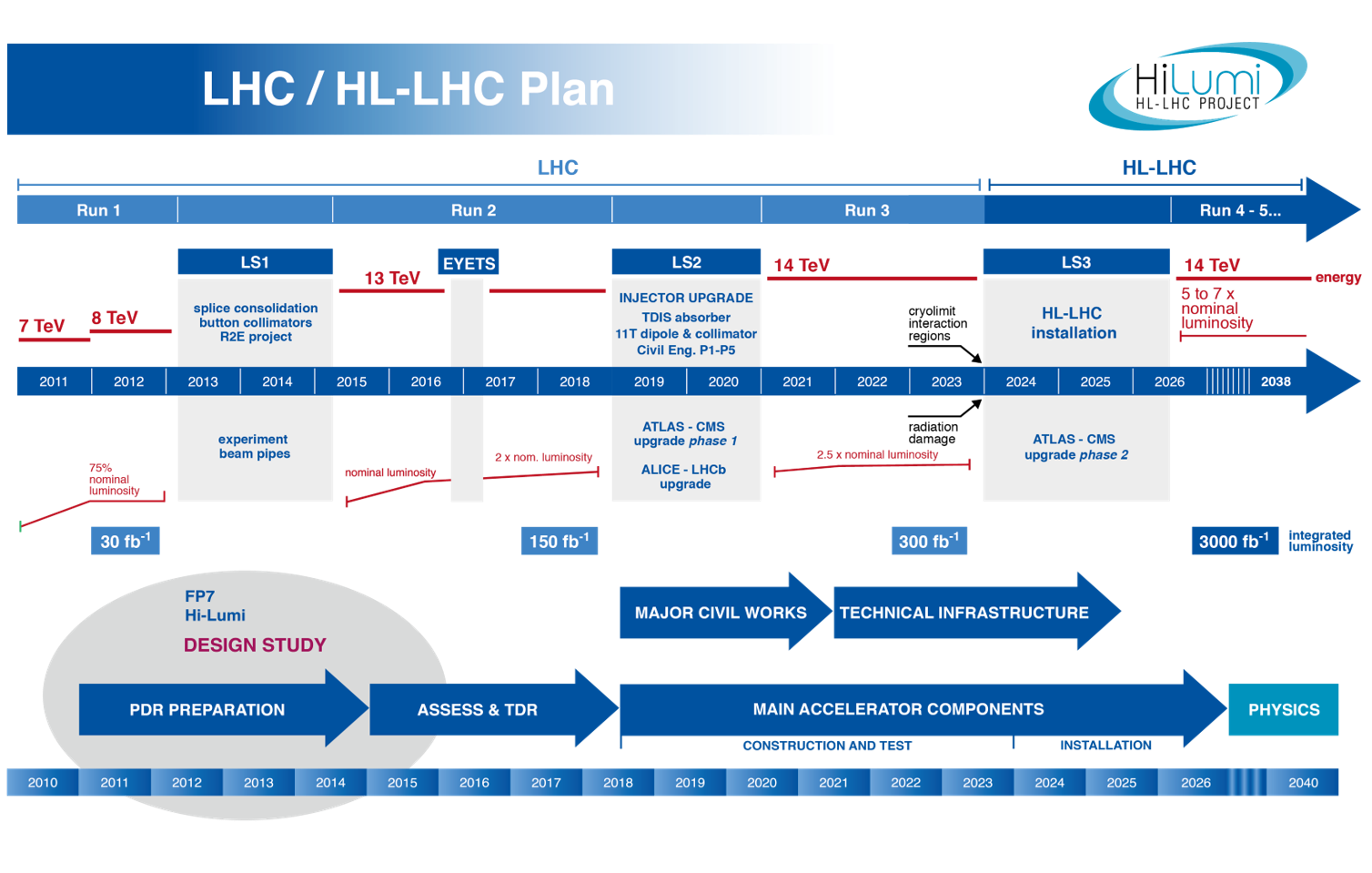 Run 0
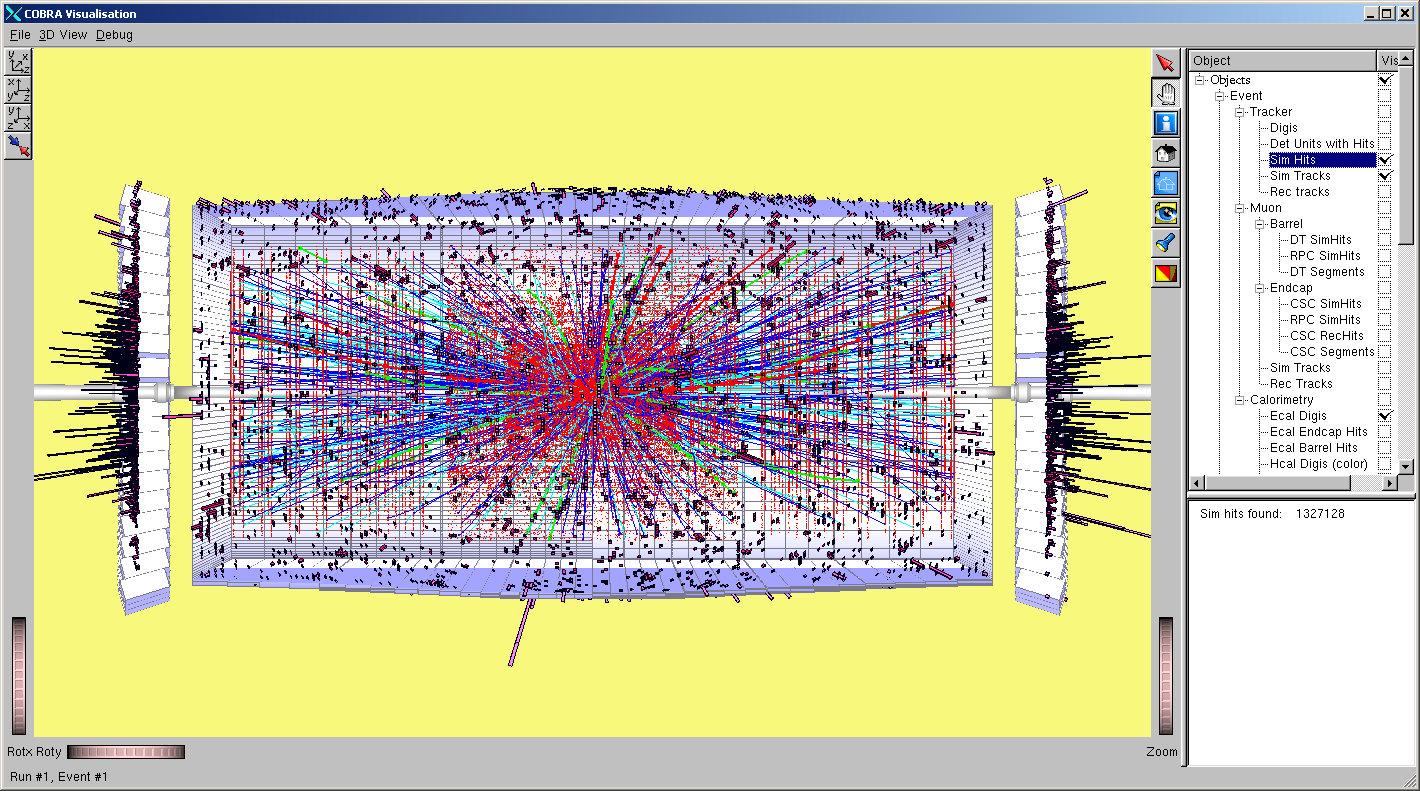 2008-2010
0.05 fb-1
The CMS Detector after Phase-II
Upgrades relevant to triggering
Full granularity Ecal included in trigger
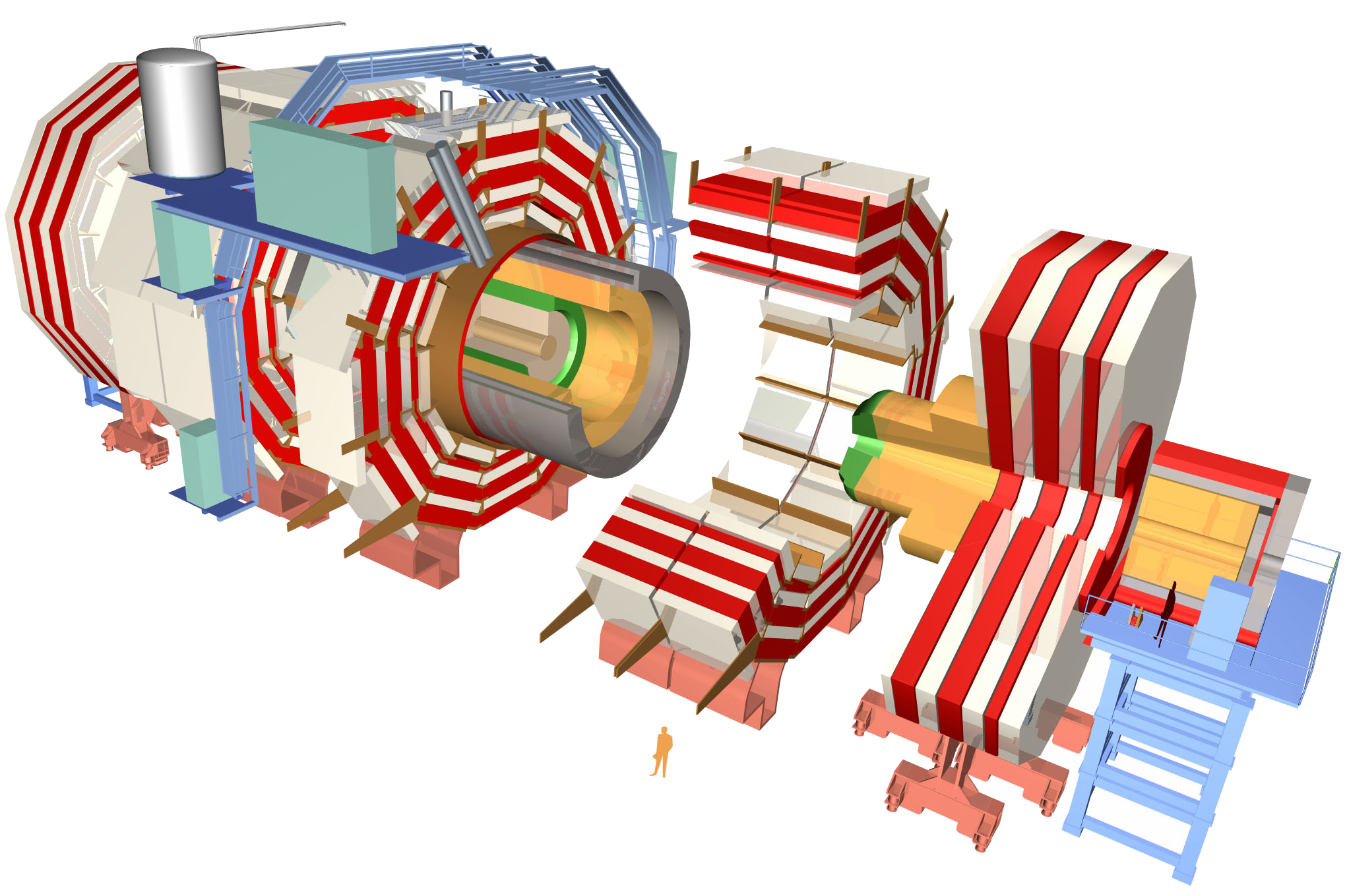 New CSC electronics
New RPC/GEM layers
New pixel layers
Tracking included in trigger
Complete replacement of endcap Ecal & Hcal
30ps timing resolution
Replace HPD with SiPM in Barrel HCAL
Depth info into trigger
MIP timing layer
30ps timing resolution
New Beampipe
Modified Magnet Yolk
…
What’s the UK doing?
UK has led, and continues to lead, the development of the Stacked-tracker concept and the tracking-trigger
UK delivering outer-tracker trigger and readout ASIC
UK delivering outer-tracker readout-electronics and developing track-finding algorithms
Tracker
Inner Tracker (pixel) design to extend coverage to η ≃ 3.8
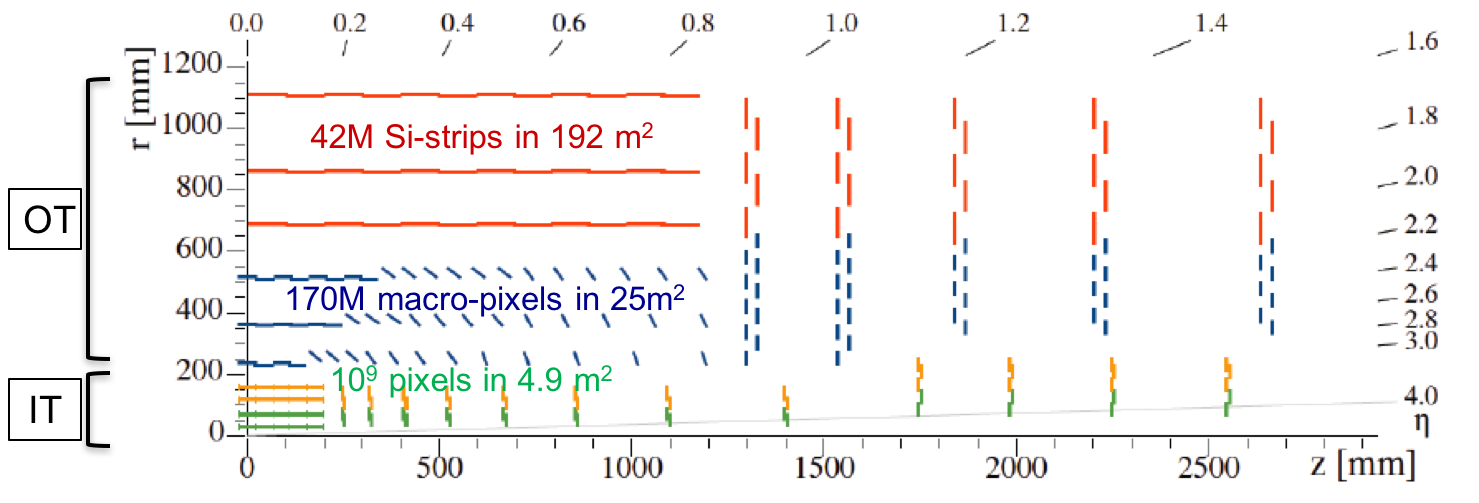 Tracker
Inner Tracker (pixel) design to extend coverage to η ≃ 3.8
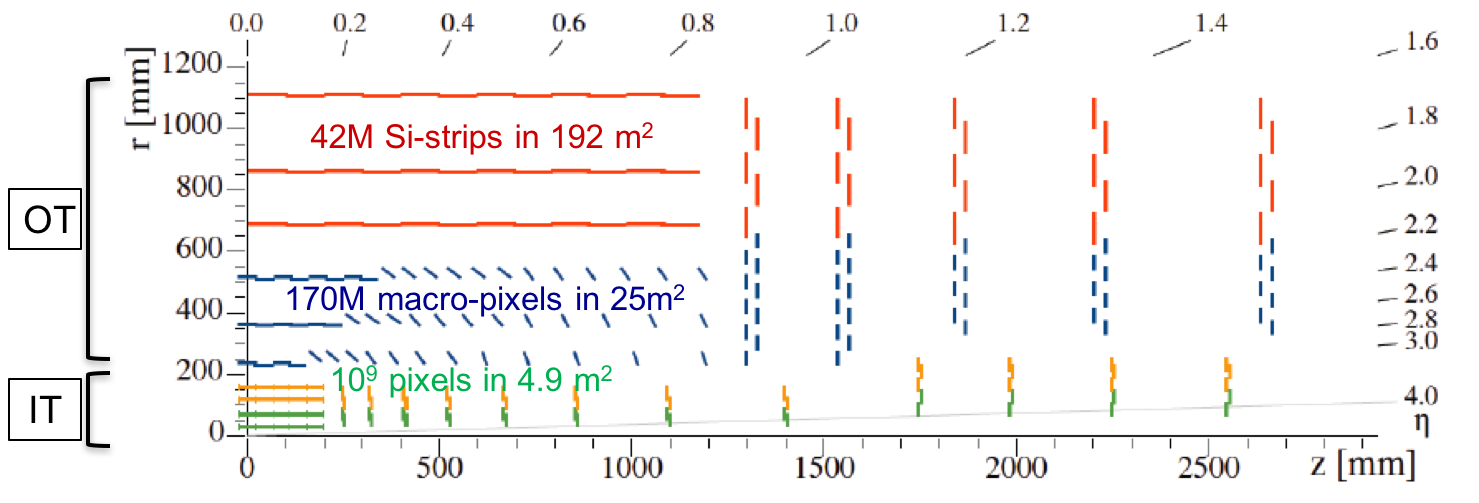 OT Si-sensors ≃ 200µm thick - 90/100µm pitch - 2.5/5cm strips
OT Si-sensors ≃ 200µm thick - 90/100µm pitch - 1.5 mm macro-pixels
IT Si-silicon sensors ≤ 150µm thickness - 50x50 to 25x100µm2
Tracker
Inner Tracker (pixel) design to extend coverage to η ≃ 3.8 
Outer Tracker design driven by ability to provide tracks at 40 MHz to L1-trigger
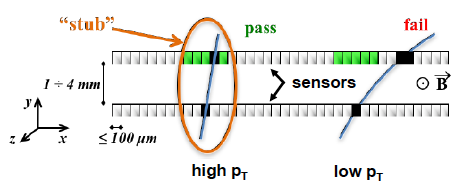 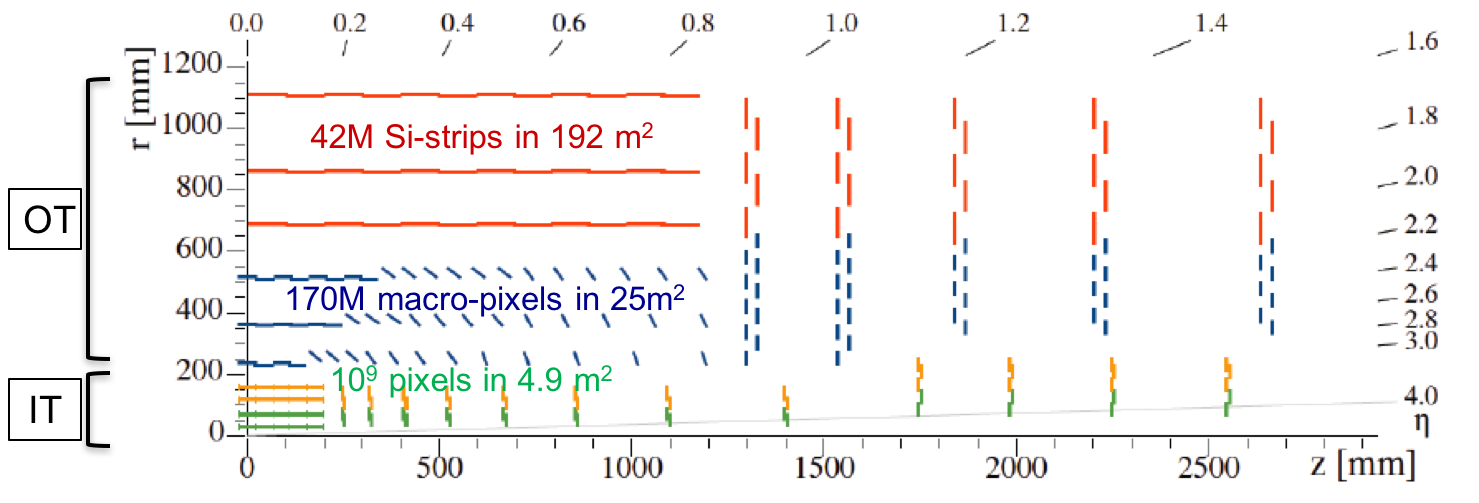 -
Outer tracker 2S modules
CBC
Silicon sensors
Flex PCB Hybrid
Outer
½ Module
Front End
Hybrid
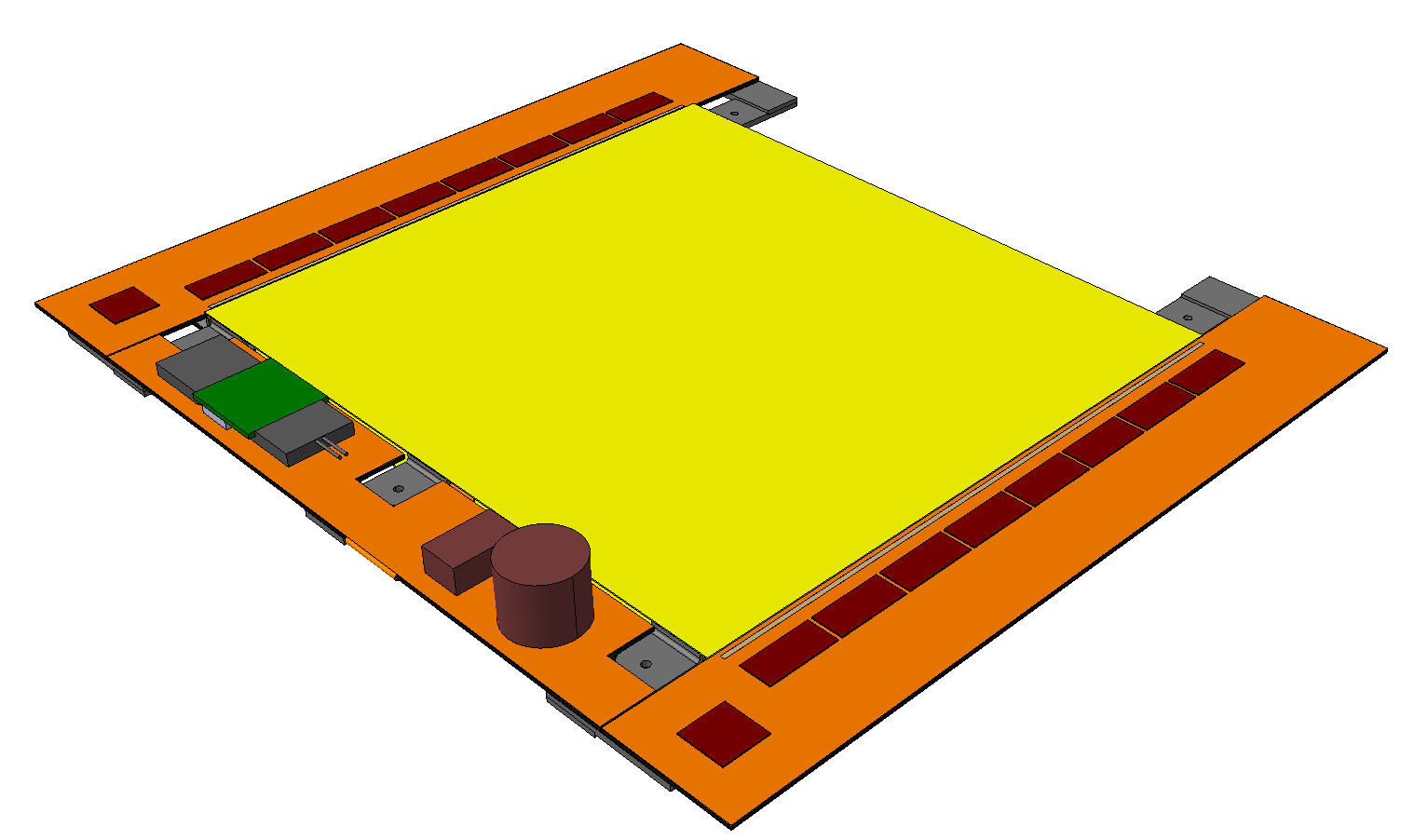 Inner
500µm CF Support
CF Stiffener
Bridge
Double-Layer
Si Strip Detectors
LP-GBT &
Optical VTRx
2S Modules: Two-strip double-layers
~10k modules
42M channels
10 cm
5 cm
Each 2S Module:
Sensor Area ~100 cm2
16 CBCs, each reading 254 strips
       (127 from top & bottom sensors)
4064 Channels in total
Readout both L1 triggered data & Primitive trigger data
127 Strips/CBC
8 CBCs per side
DC-DC
Converter
IC & RAL
CIC
1 per side
Service Hybrid
Outer tracker 2S modules: Do they work?
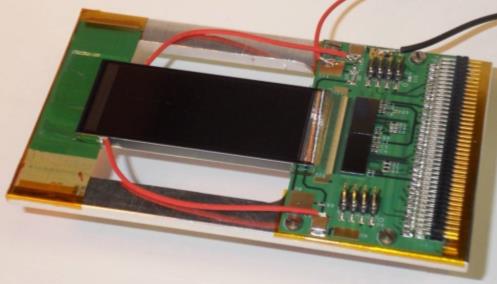 Stub turn-on curve for 2CBC mini-module at FNAL test-beam
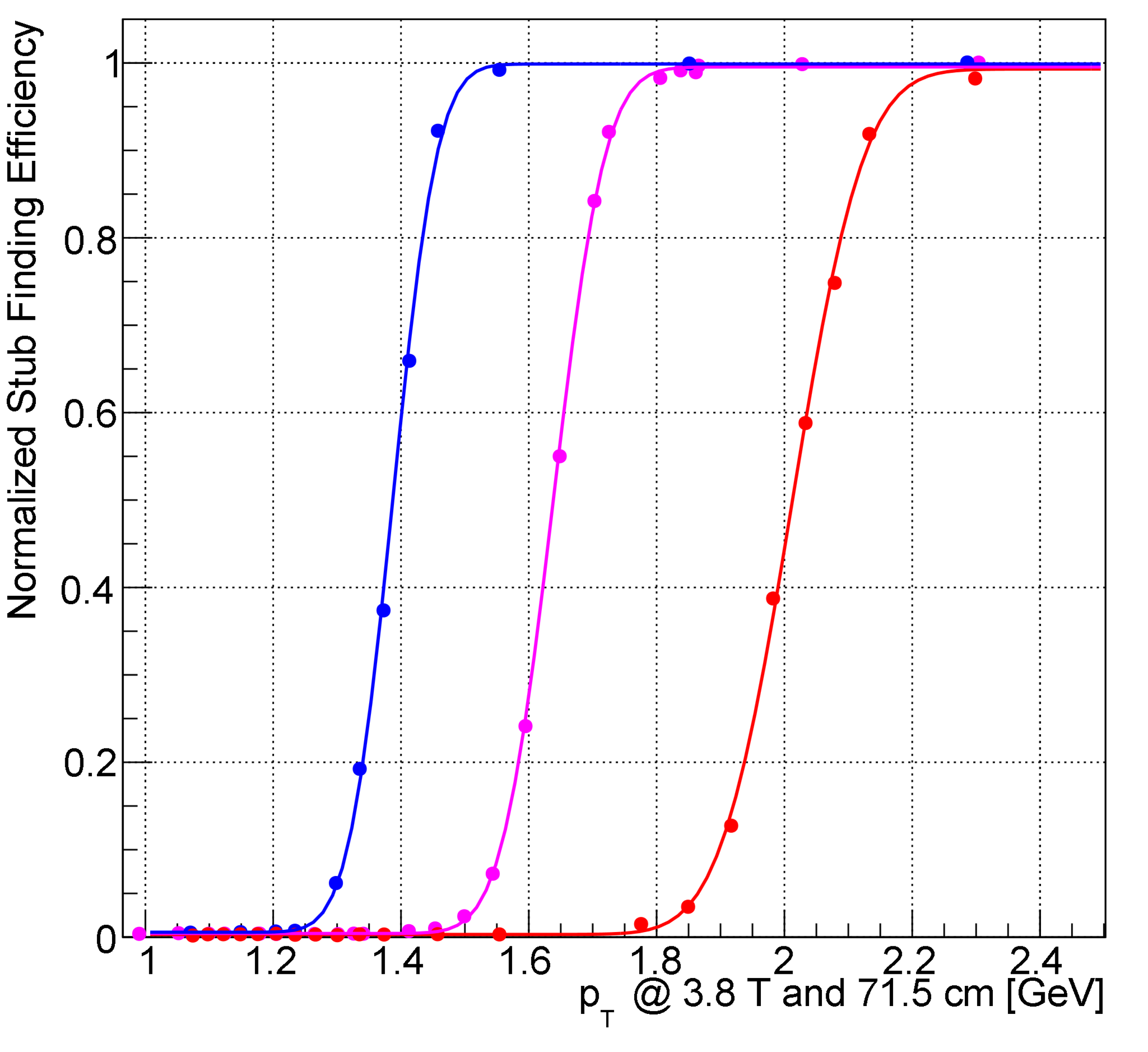 Upper Sensor
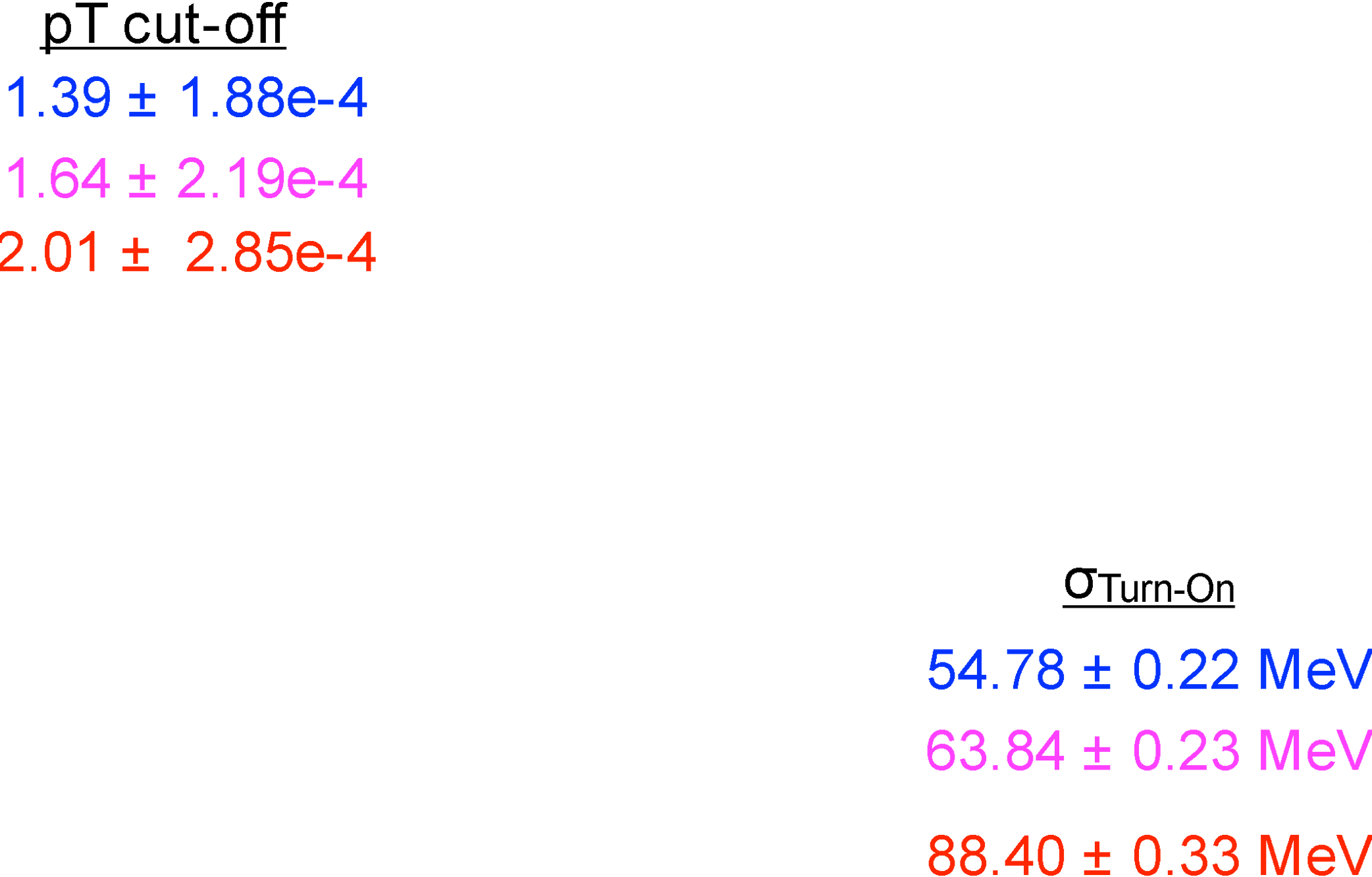 2× CBC2
Lower Sensor
What’s the UK doing?
UK has led, and continues to lead, the development of the Stacked-tracker concept and the tracking-trigger
UK delivering outer-tracker trigger and readout ASIC
UK delivering outer-tracker readout-electronics and developing track-finding algorithms
UK has led, and continues to lead, the development of the HGC concept
Off-detector electronics and algorithms primarily a UK responsibility
Calorimeter Endcap design
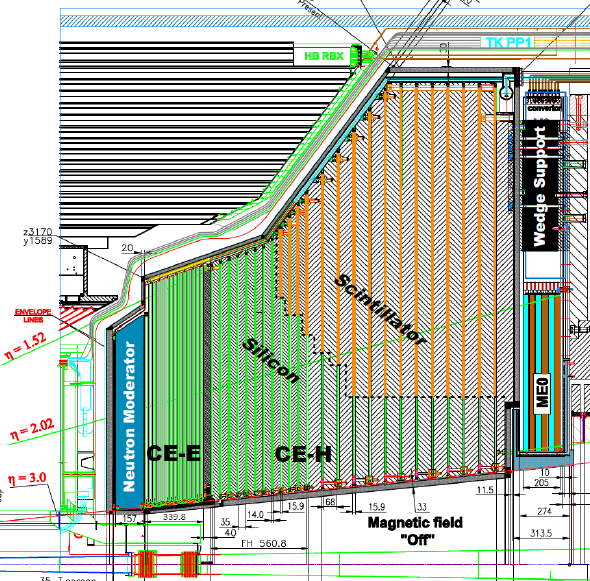 253 tonnesTotal power at end of life = 160-180 kW @-30C
3D shower topology and time resolution of  ~30ps
Electromagnetic Endcap (EE)
28 layers of Silicon sensors in W/Pb absorber (25 X0, 1.7λ)
Hadronic Endcap (EH)
24 layers: 8 silicon + 16 silicon/scint. tiles at high/low η in stainless steel absorber (9λ)
520m2 Scint. Tiles2x2 and 5x5 cm2   + SiPM~400k channels
600 m2, 25000 modules , of hexagonal 8” sensors ~6M channels of area 0.5 and 1 cm2
Calorimeter Endcap design
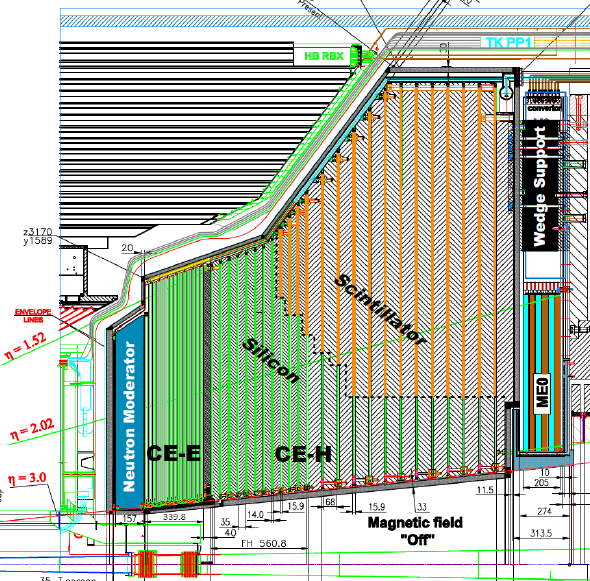 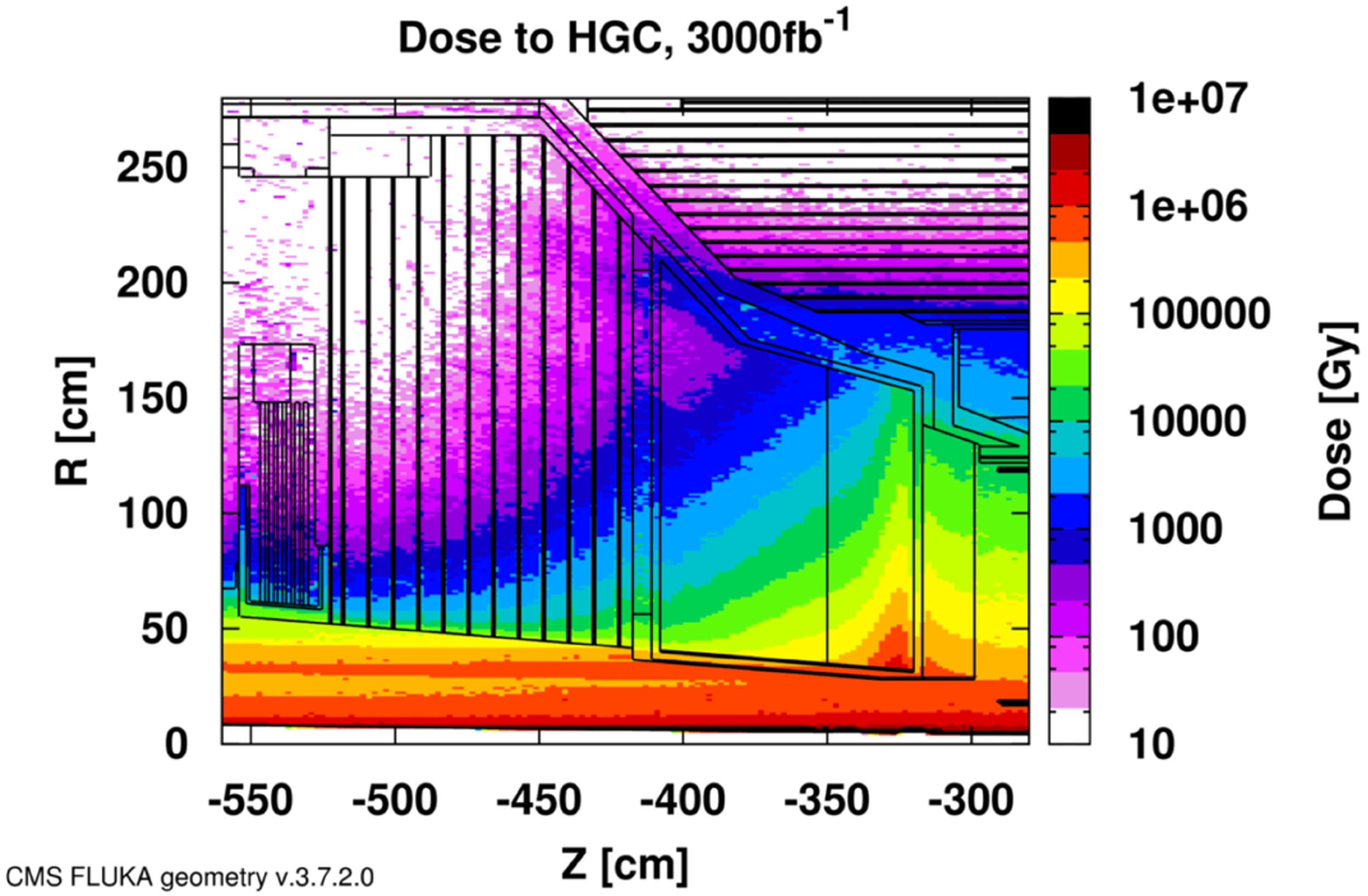 253 tonnesTotal power at end of life = 160-180 kW @-30C
3D shower topology and time resolution of  ~30ps
Electromagnetic Endcap (EE)
28 layers of Silicon sensors in W/Pb absorber (25 X0, 1.7λ)
Hadronic Endcap (EH)
24 layers: 8 silicon + 16 silicon/scint. tiles at high/low η in stainless steel absorber (9λ)
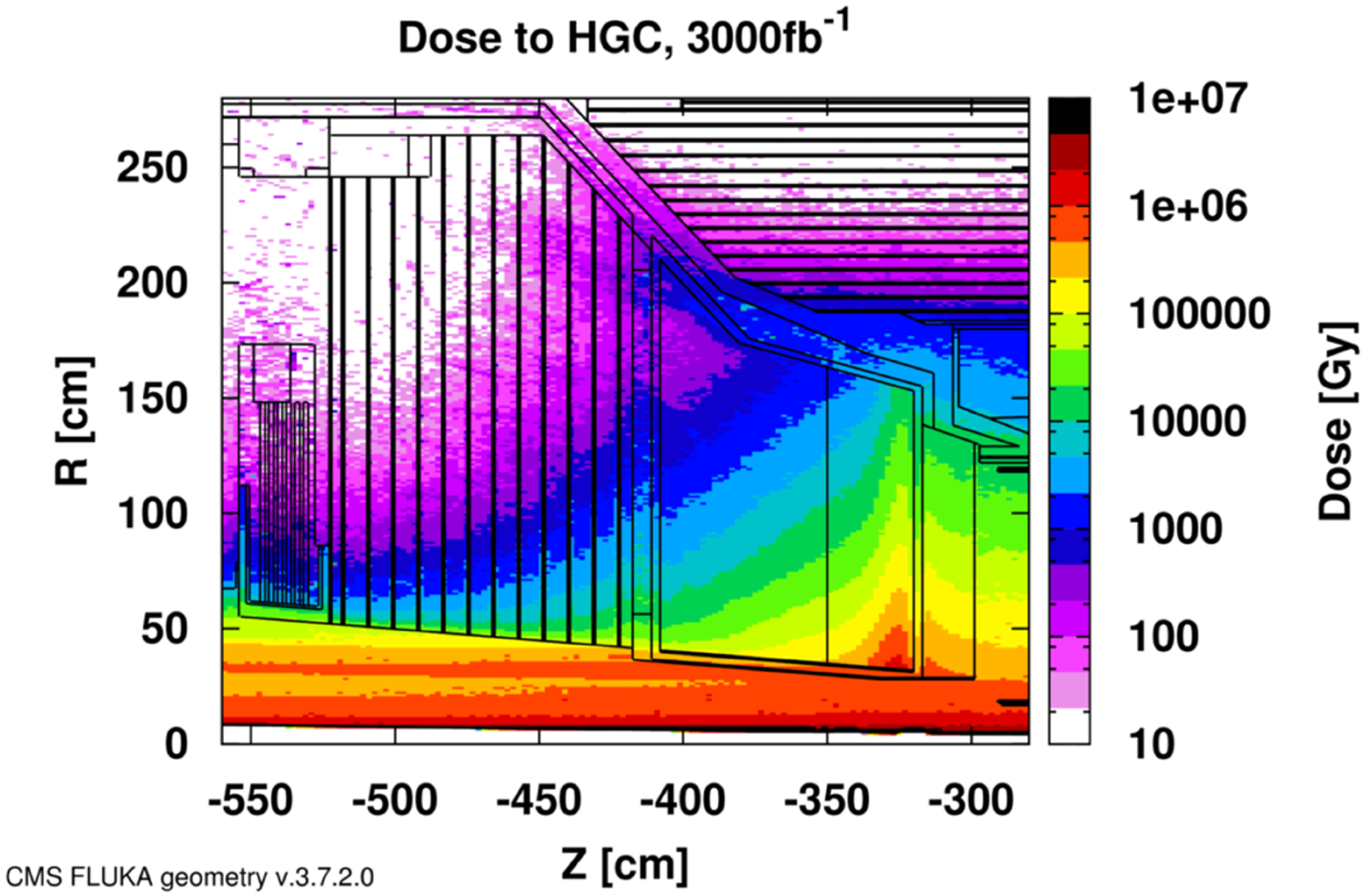 520m2 Scint. Tiles2x2 and 5x5 cm2   + SiPM~400k channels
Facing a MegaGray Dose
1016 cm-2 1MeV Neutron equivalent fluence
600 m2, 25000 modules , of hexagonal 8” sensors ~6M channels of area 0.5 and 1 cm2
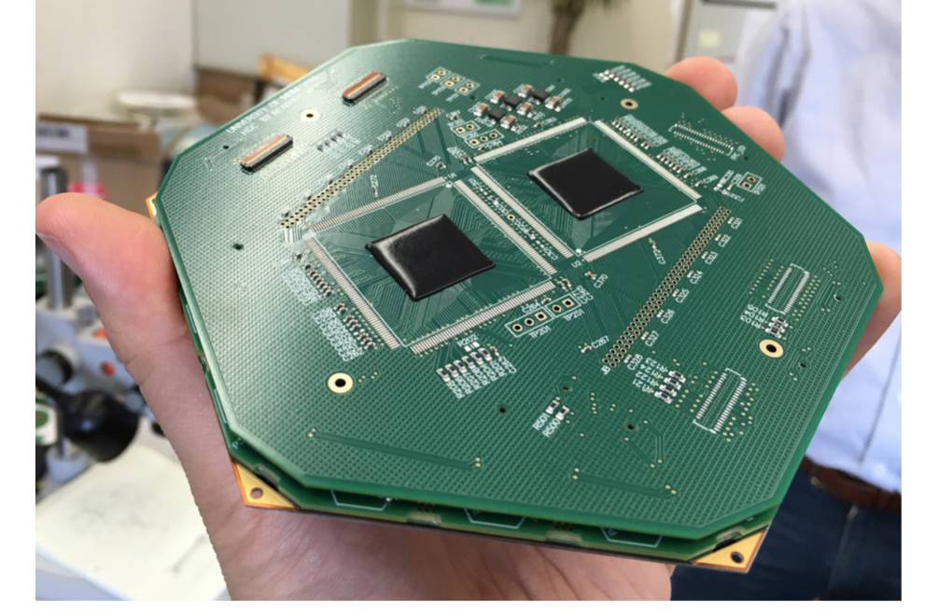 Calorimeter Endcap modules
593 m2 of silicon
6M ch, 0.5 or 1 cm2 cell-size
21,660 modules (8” or 2x6” sensors)
92,000 front-end ASICS
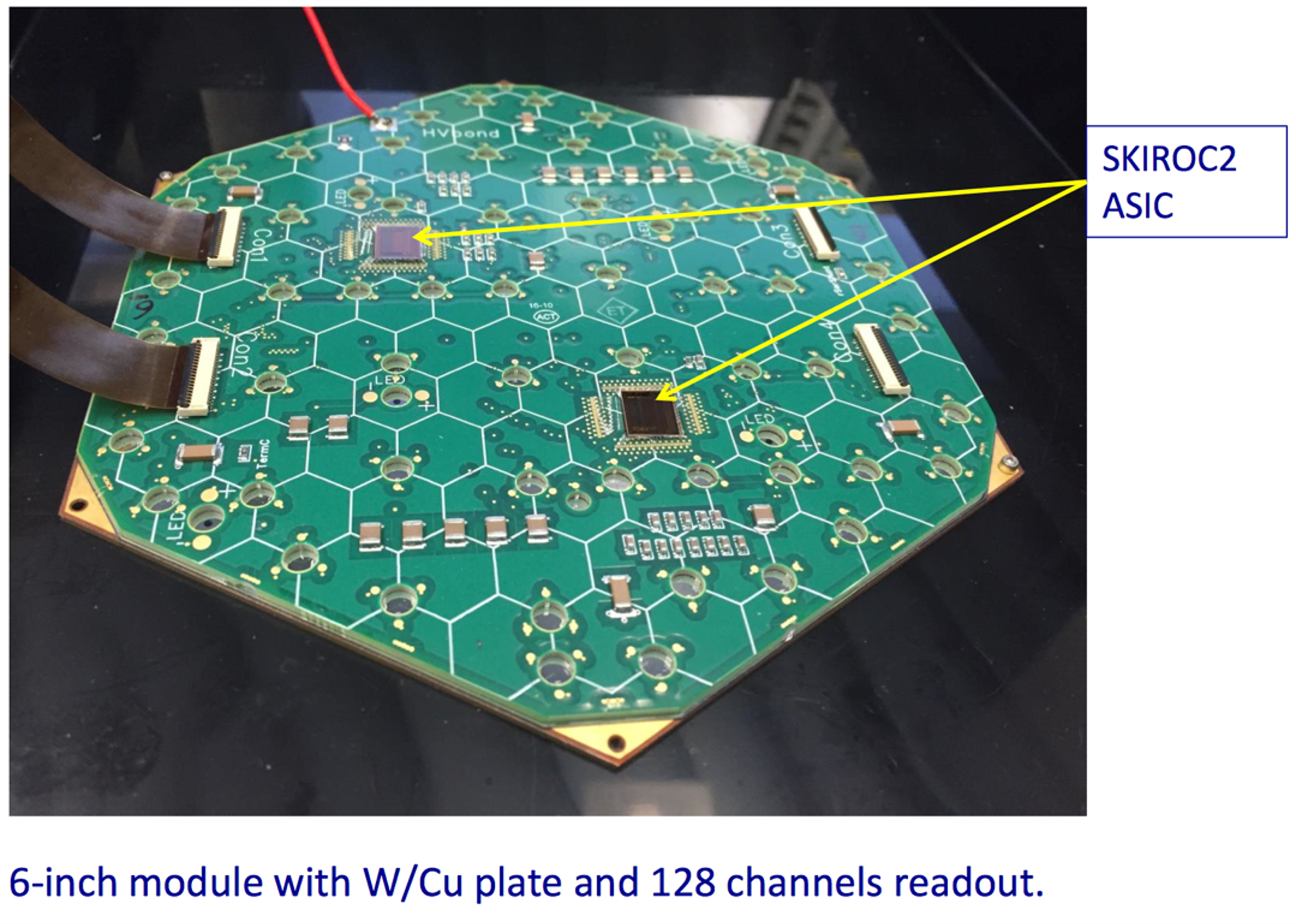 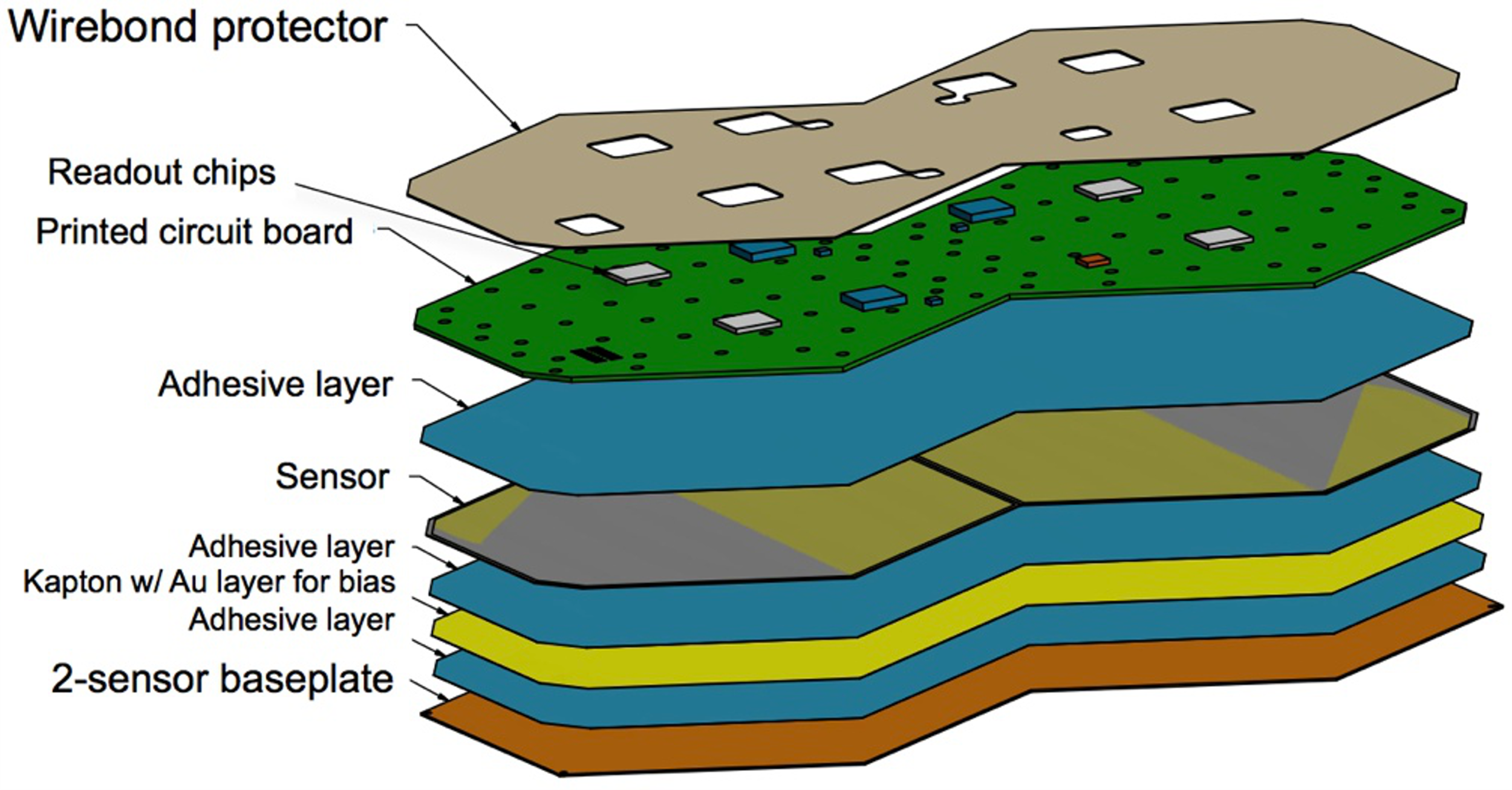 Calorimeter Endcap modules: Do they work?
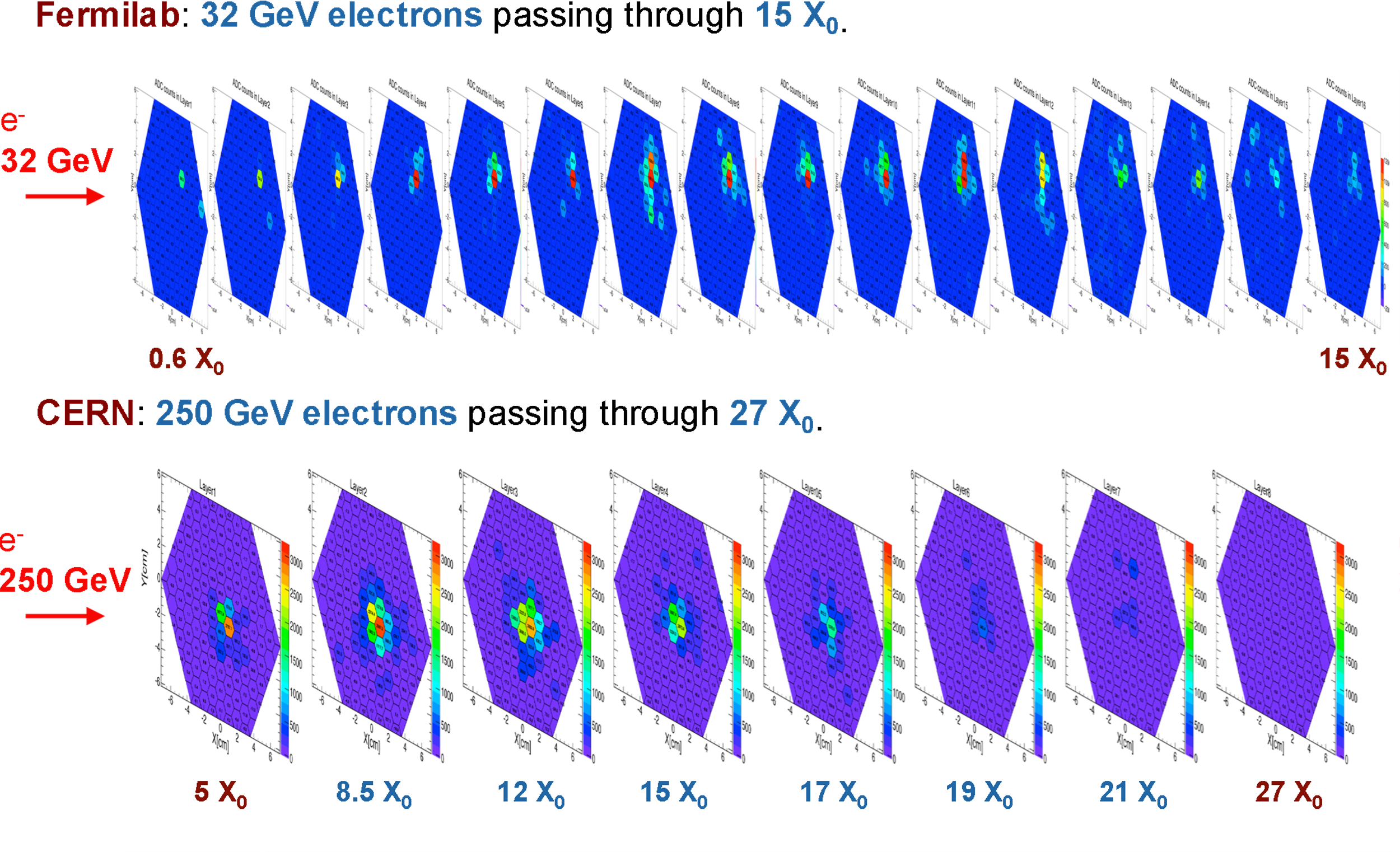 What’s the UK doing?
UK has led, and continues to lead, the development of the Stacked-tracker concept and the tracking-trigger
UK delivering outer-tracker trigger and readout ASIC
UK delivering outer-tracker readout-electronics and developing track-finding algorithms
UK has led, and continues to lead, the development of the HGC concept
Off-detector electronics and algorithms primarily a UK responsibility 
UK has played leading role in the trigger electronics and algos, would like to continue to do so
Barrel-Muon trigger currently using UK hardware and keen to continue doing so in future
Global trigger currently using UK hardware (future TBD)
Good relationship with those responsible for designing the MTD back-end, they are proposing to use UK hardware
What’s the UK doing?
UK has led, and continues to lead, the development of the Stacked-tracker concept and the tracking-trigger
UK delivering outer-tracker trigger and readout ASIC
UK delivering outer-tracker readout-electronics and developing track-finding algorithms
UK has led, and continues to lead, the development of the HGC concept
Off-detector electronics and algorithms primarily a UK responsibility 
UK has played leading role in the trigger, electronics and algos would like to continue to do so
Barrel-Muon trigger currently using UK hardware and keen to continue doing so in future
Global trigger currently using UK hardware (future TBD)
Good relationship with those responsible for designing the MTD back-end, they are proposing to use UK hardware
So… looking like UK has major hardware role to play in every system except
Barrel Calorimeter
Endcap Muons
Pixels
What’s the UK doing?
UK has led, and continues to lead, the development of the Stacked-tracker concept and the tracking-trigger
UK delivering outer-tracker trigger and readout ASIC
UK delivering outer-tracker readout-electronics and developing track-finding algorithms
UK has led, and continues to lead, the development of the HGC concept
Off-detector electronics and algorithms primarily a UK responsibility 
UK has played leading role in the trigger electronics and algos, would like to continue to do so
Barrel-Muon trigger currently using UK hardware and keen to continue doing so in future
Global trigger currently using UK hardware (future TBD)
Good relationship with those responsible for designing the MTD back-end, they are proposing to use UK hardware
So… looking like UK has major hardware role to play in every system except
Barrel Calorimeter
Endcap Muons
Pixels
Not bad going for a collaboration of only 4 institutes
What’s the UK doing?
UK has led, and continues to lead, the development of the Stacked-tracker concept and the tracking-trigger
UK delivering outer-tracker trigger and readout ASIC
UK delivering outer-tracker readout-electronics and developing track-finding algorithms
UK has led, and continues to lead, the development of the HGC concept
Off-detector electronics and algorithms primarily a UK responsibility 
UK has played leading role in the trigger electronics and algos, would like to continue to do so
Barrel-Muon trigger currently using UK hardware and keen to continue doing so in future
Global trigger currently using UK hardware (future TBD)
Good relationship with those responsible for designing the MTD back-end, they are proposing to use UK hardware
So who is stupid enough to take on the task of designing hardware for so many disparate systems?
So who is stupid enough to take on the task of designing hardware for so many disparate systems?
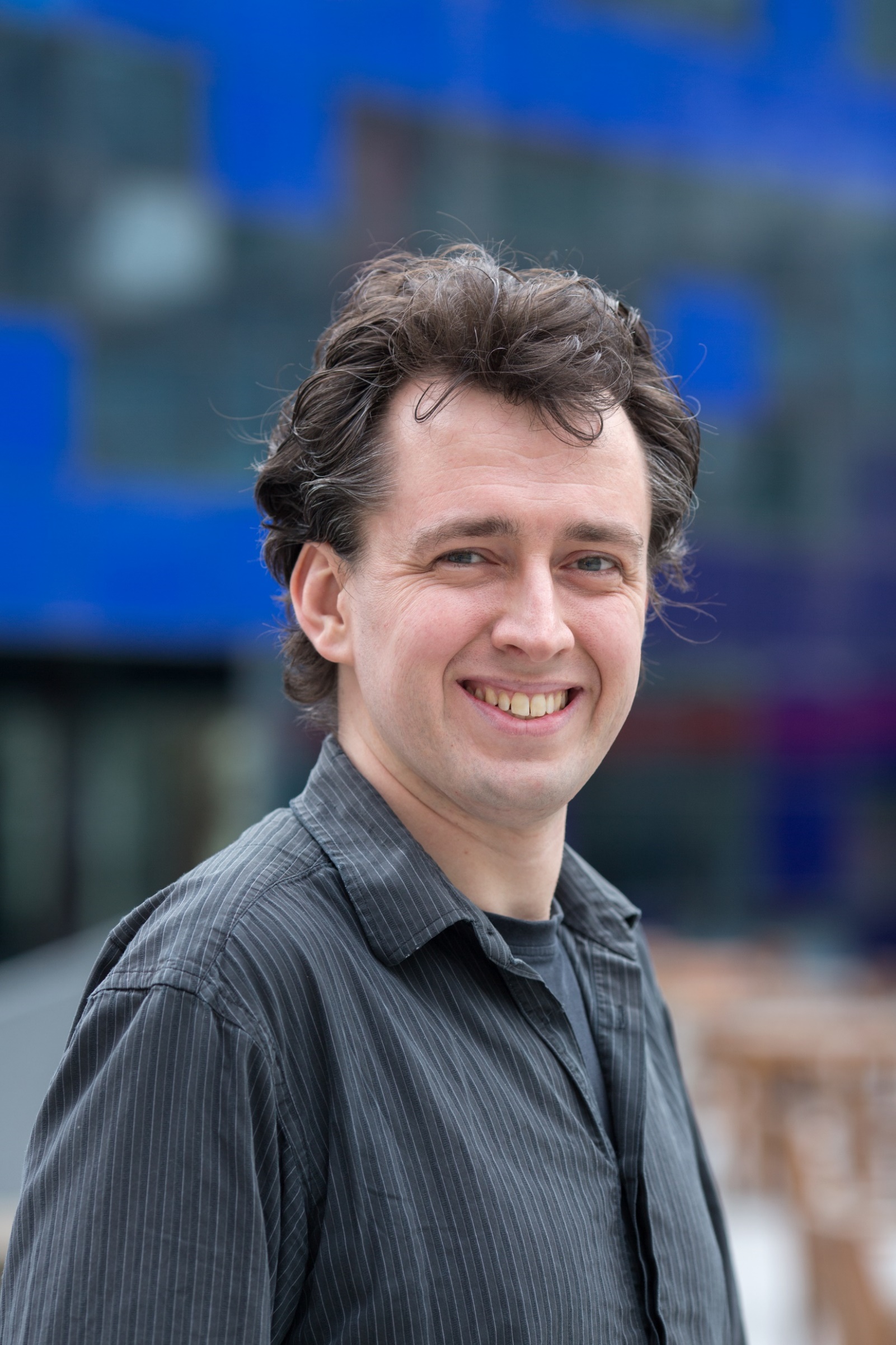 Serenity
ATCA Development Platform
Next generation optical stream processor
Carrier Card provides the board services
Daughter Cards host data-processing FPGAs
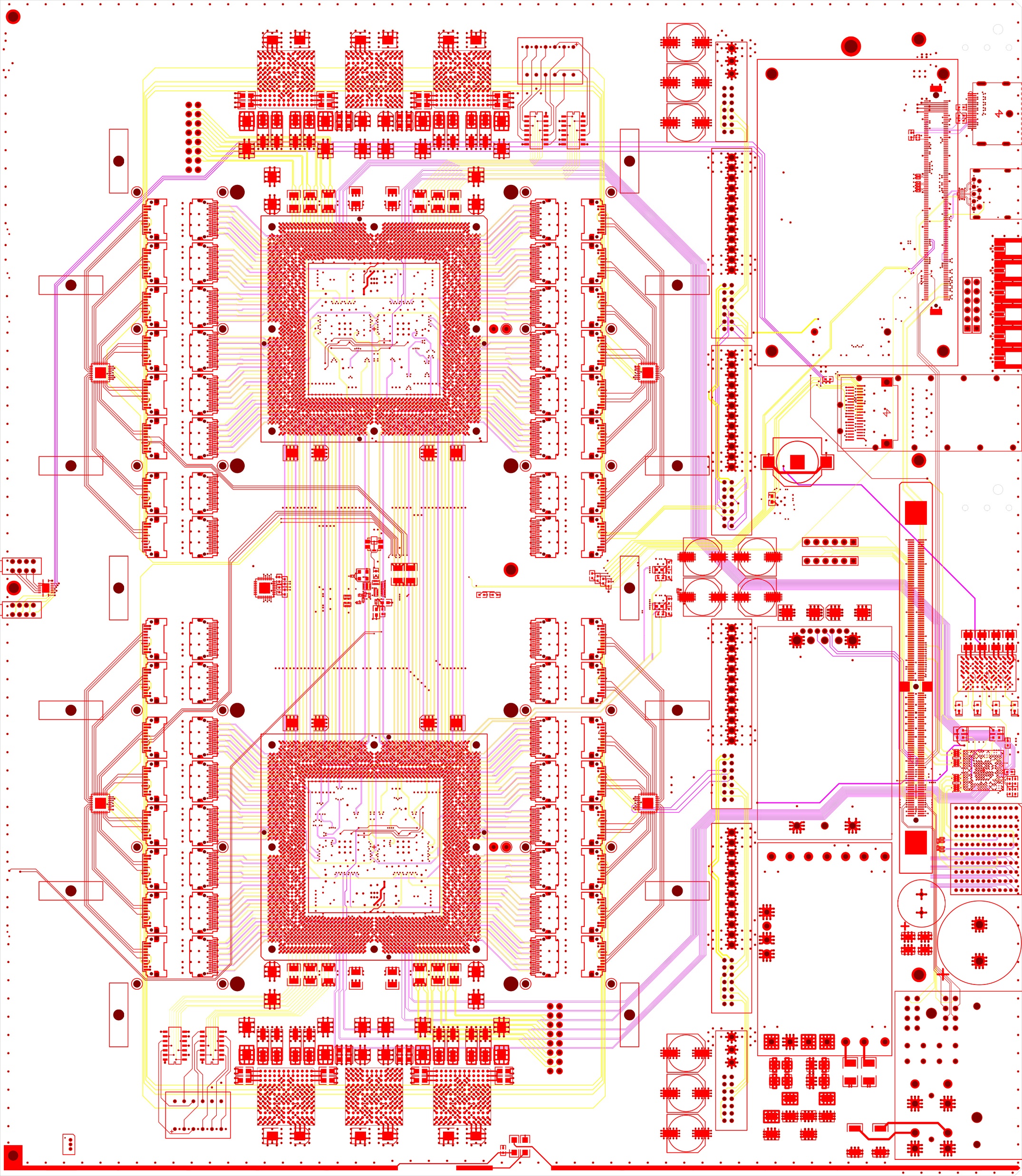 Serenity
CPU
36+36 firefly
36+36 firefly
North
Standard configuration. Provision for:
2 × 72+72 links @ 25Gbps optical link
3.6 + 3.6 Tbps
64 links @ 25Gbps between DCs
1.6 Tbps
Optional optical expansion:
2 × 96+96 links @ 25Gbps optical link
4.8 + 4.8 Tbps
16 links @ 25Gbps between DCs
0.4 Tbps
QSFP
64 pairs, direction unspecified
24+24 “spare”
24+24 “spare”
36+36 firefly
36+36 firefly
South
19/09/2018
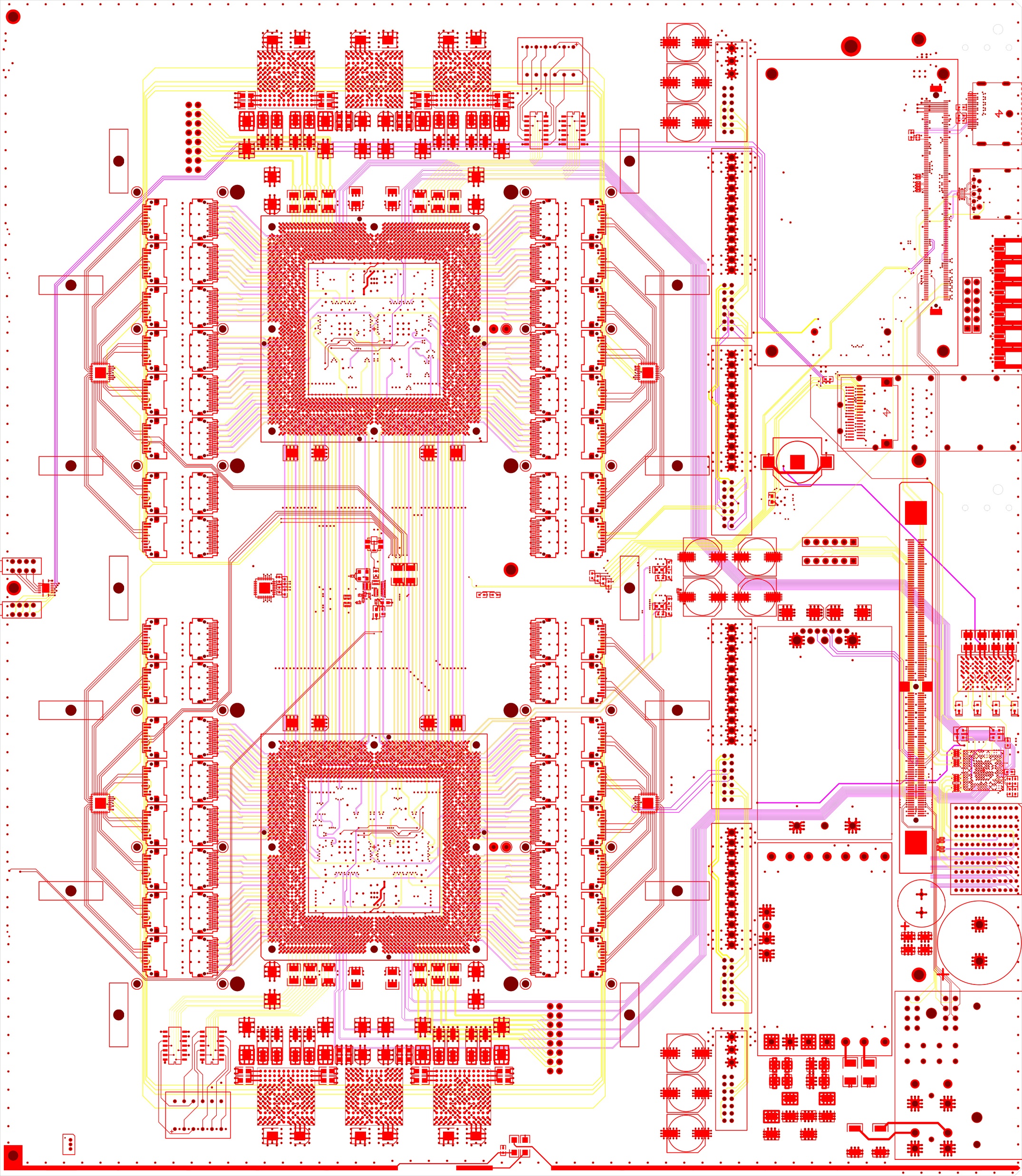 Serenity
CPU
36+36 firefly
36+36 firefly
North
Freedom to choose your preferred family, package, generation, (vendor?)
Freedom to choose your balance of optical and electrical connectivity
Reduces financial risk since carrier (bulk of potential failure-modes) qualified before FPGAs (bulk of the cost) are fitted!
QSFP
64 pairs, direction unspecified
24+24 “spare”
24+24 “spare”
36+36 firefly
36+36 firefly
South
19/09/2018
Serenity: One board to rule them all?
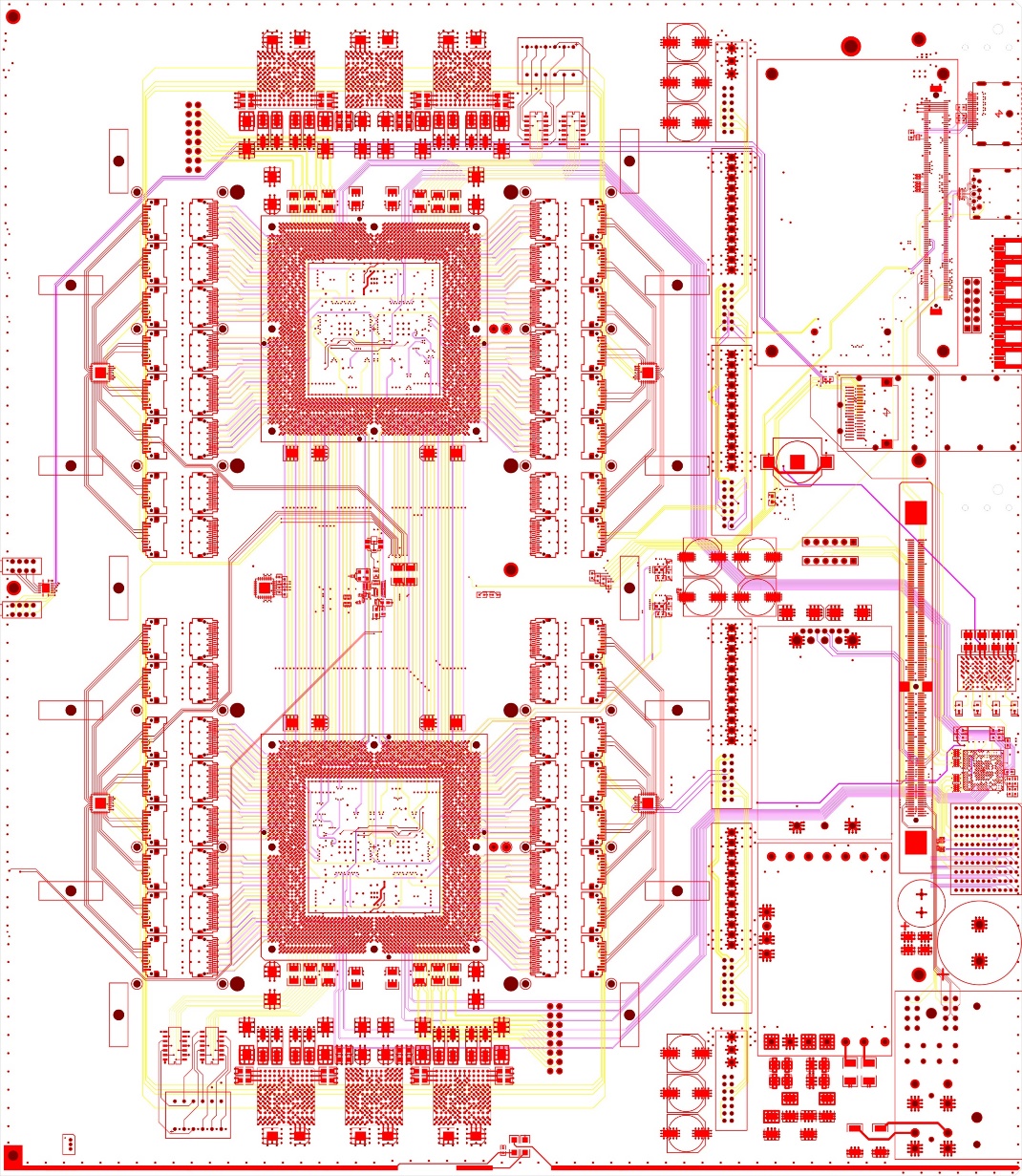 48
48
48
48
HGC Trigger v1(now disfavoured)
Serenity: One board to rule them all?
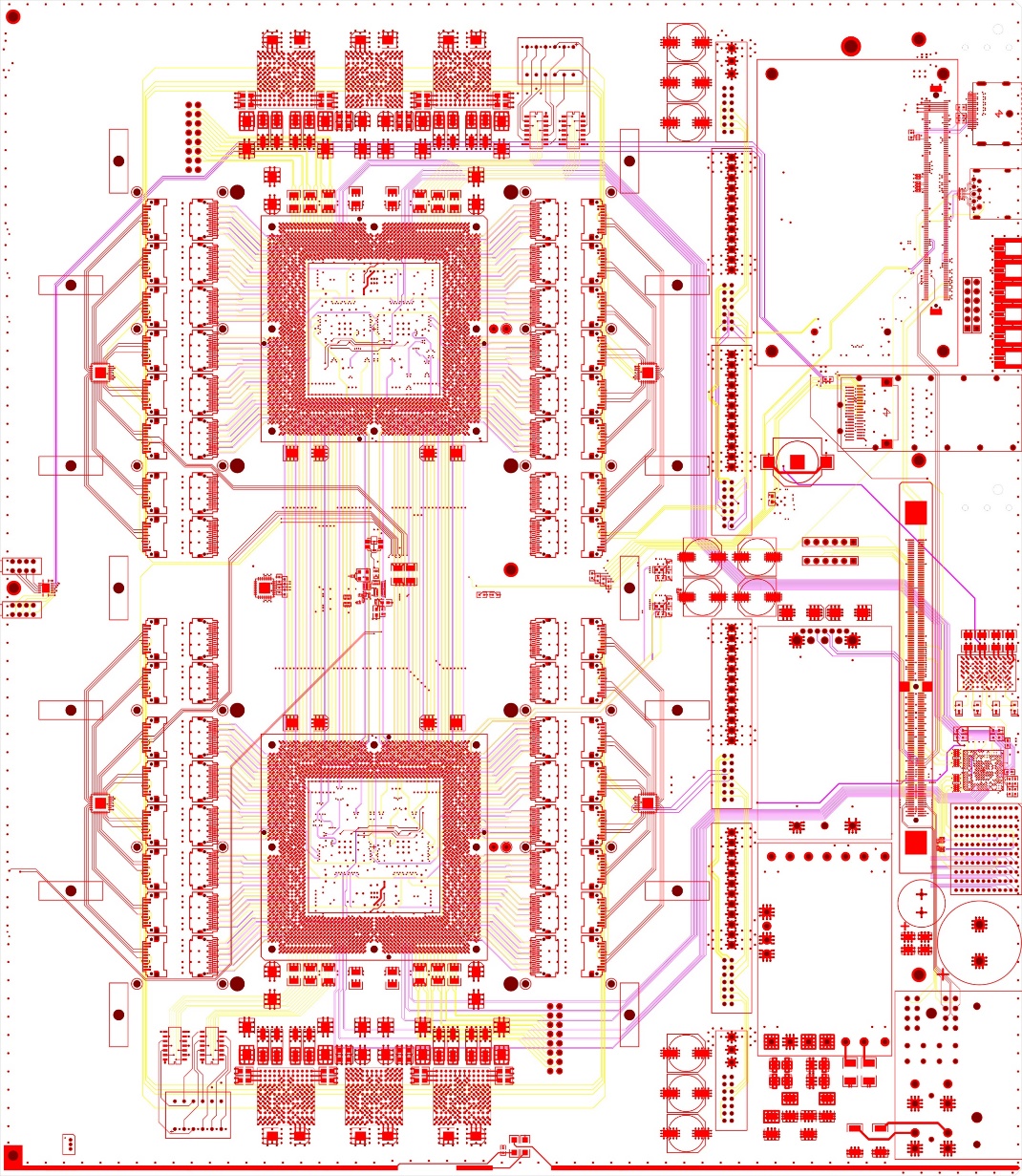 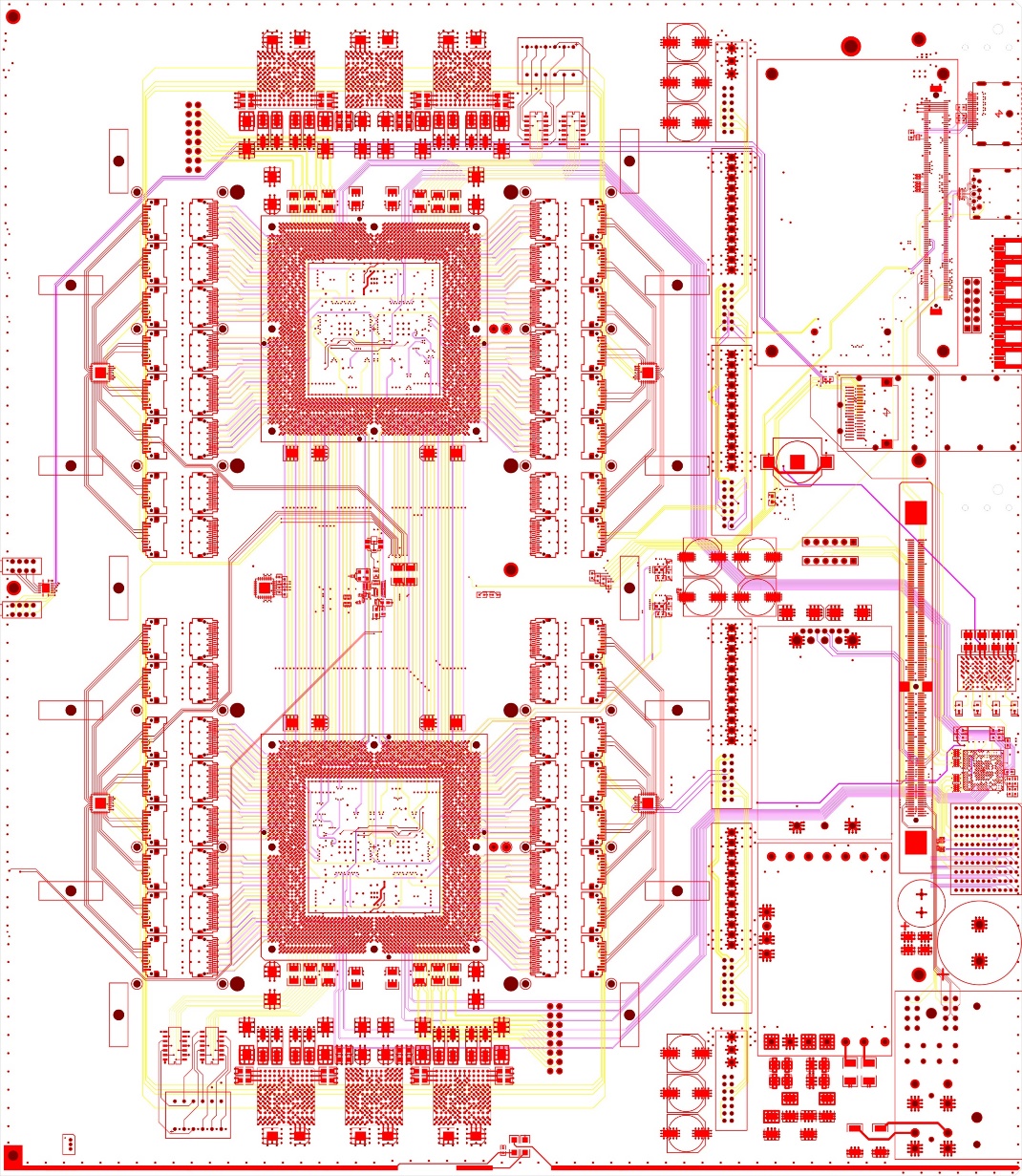 36
48
36
48
36
48
36
48
36
36
36
36
HGC Trigger v1(now disfavoured)
HGC DAQ
HGC Trigger v2
Barrel Muon Processor?
Serenity: One board to rule them all?
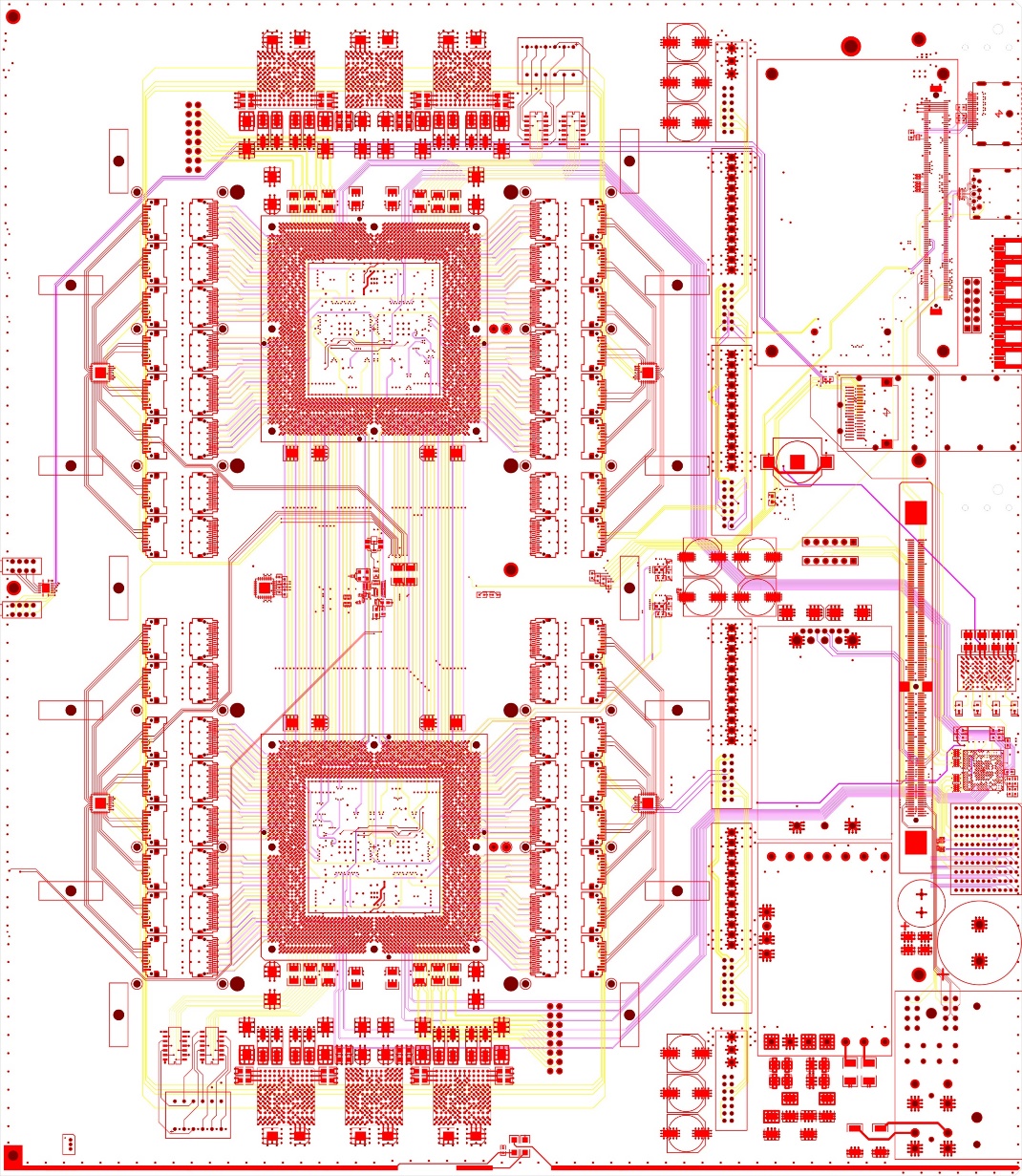 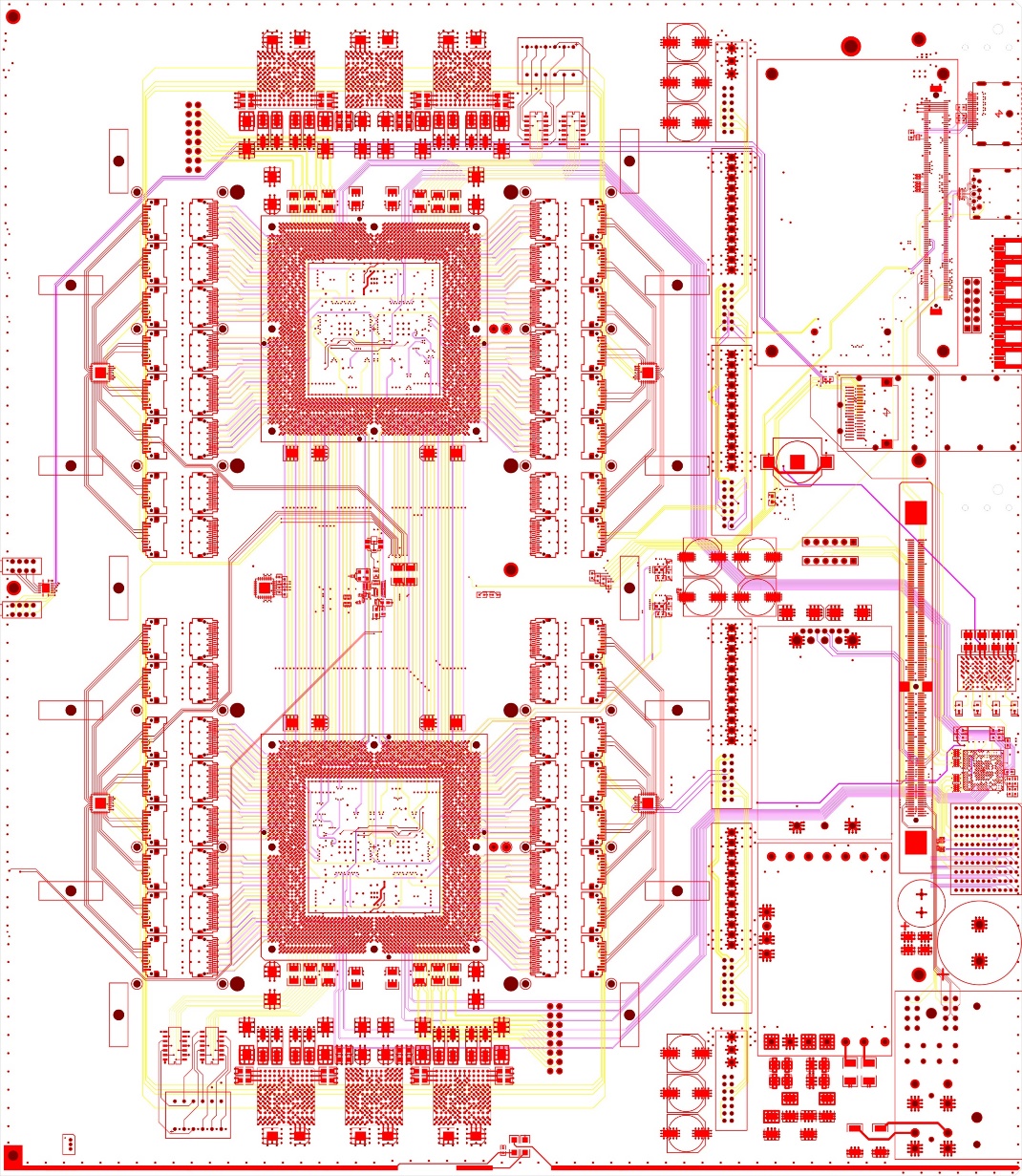 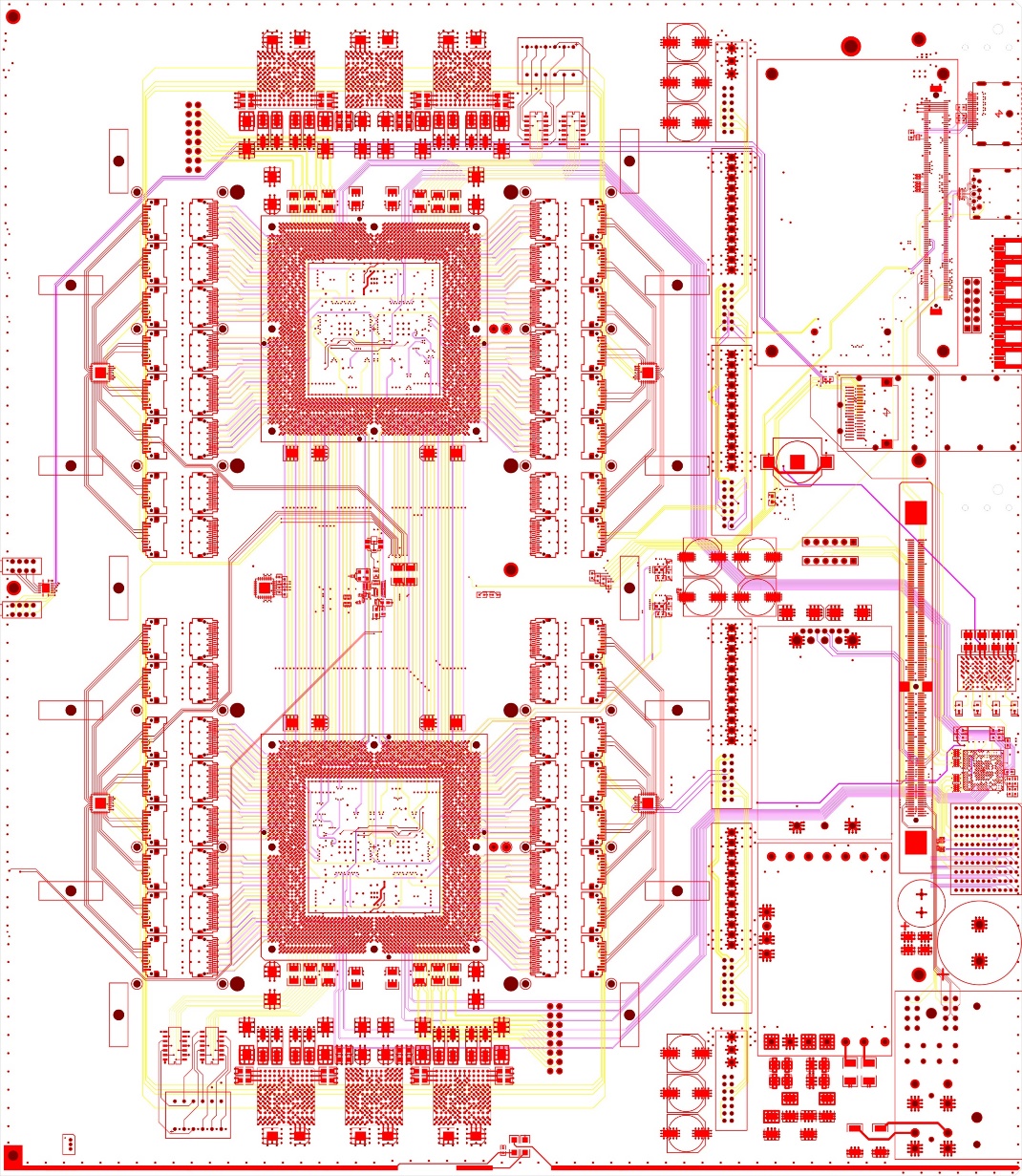 36
48
36
48
24
36
36
48
36
48
24
36
13
13
36
36
24
36
36
36
24
36
HGC Trigger v1(now disfavoured)
Outer Tracker DTC
MTD DTC?
The Pixel DTC weare not building forpolitical reasons
HGC DAQ
HGC Trigger v2
Barrel Muon Processor?
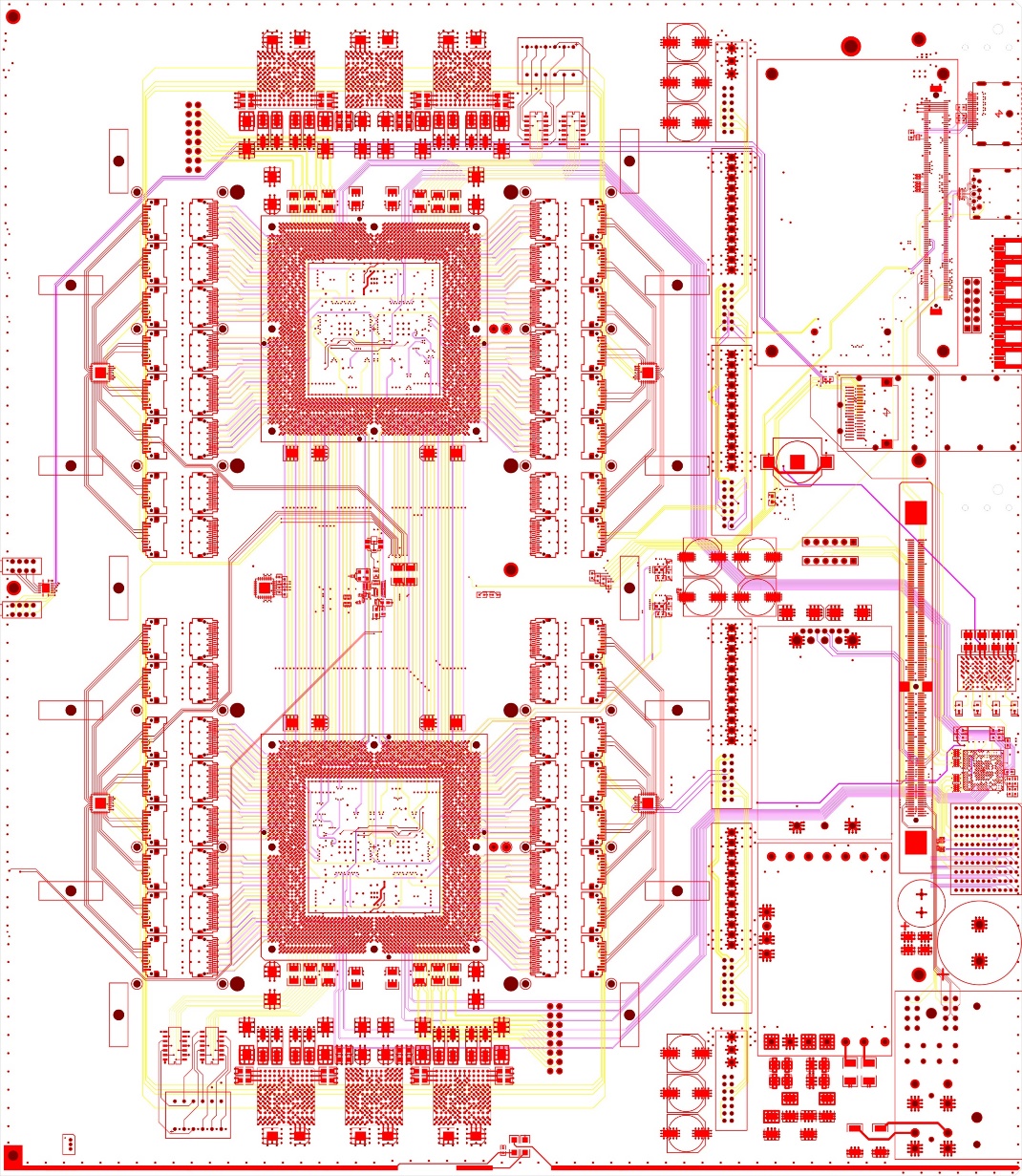 Serenity: One board to rule them all?
36
36
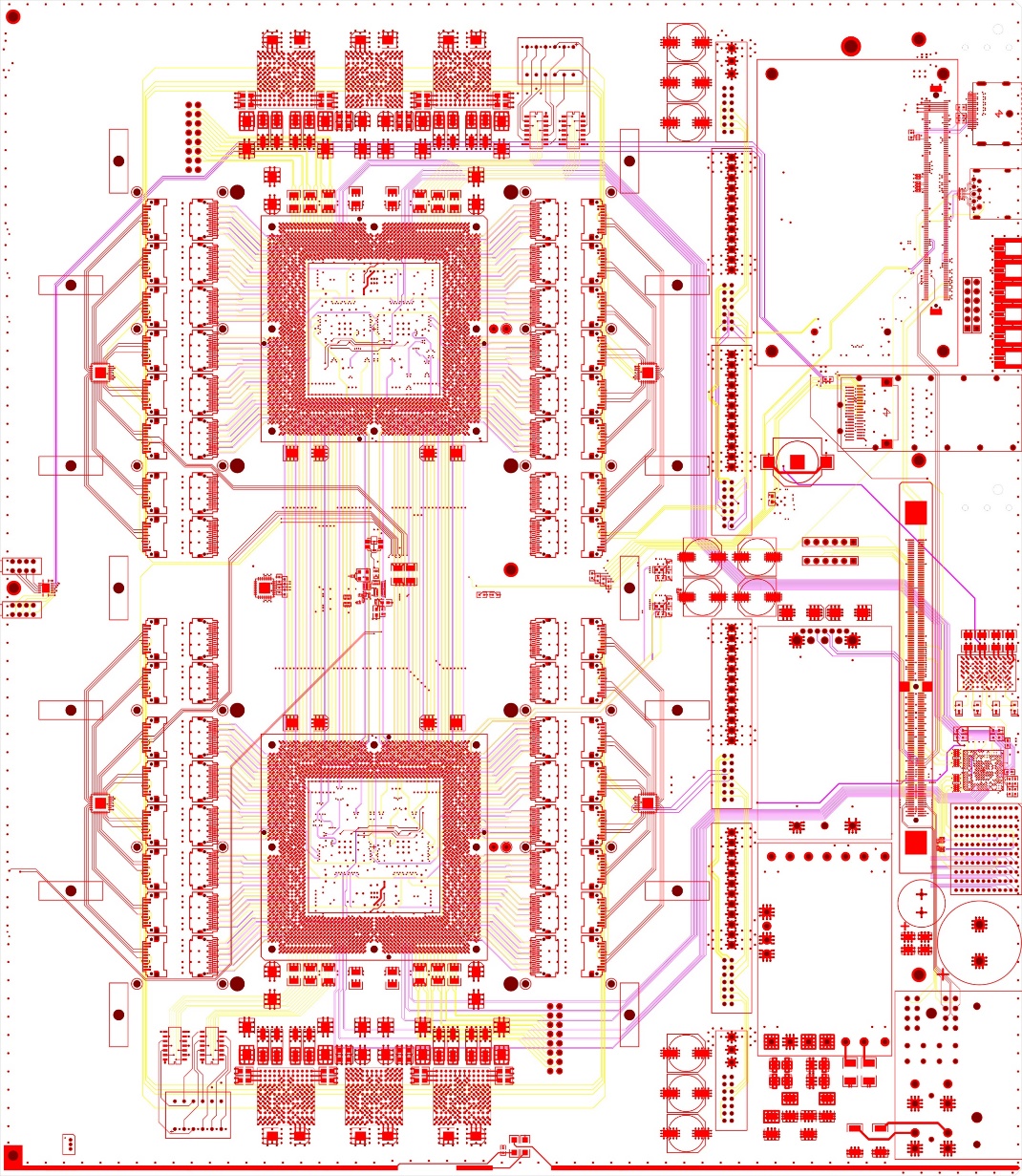 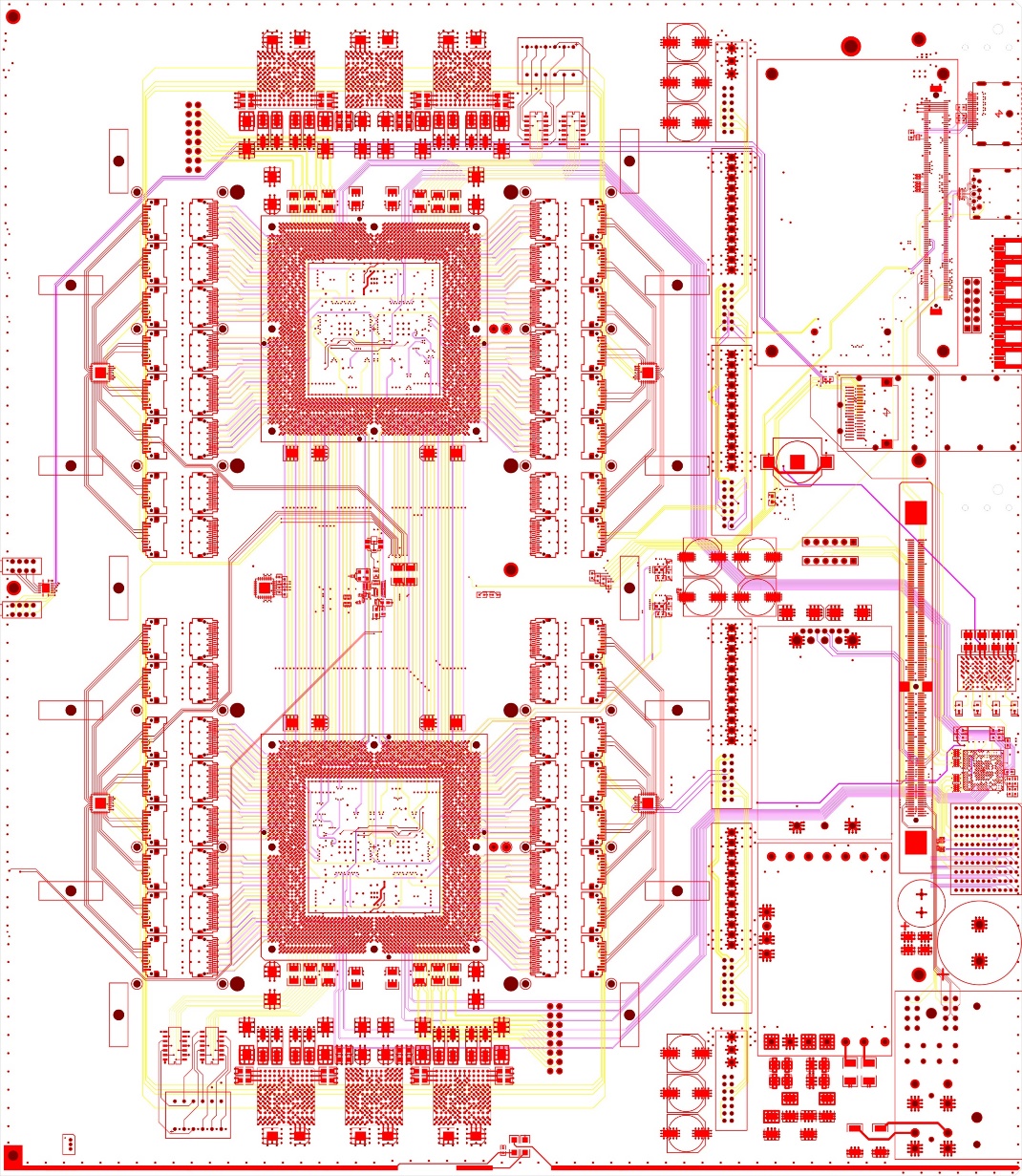 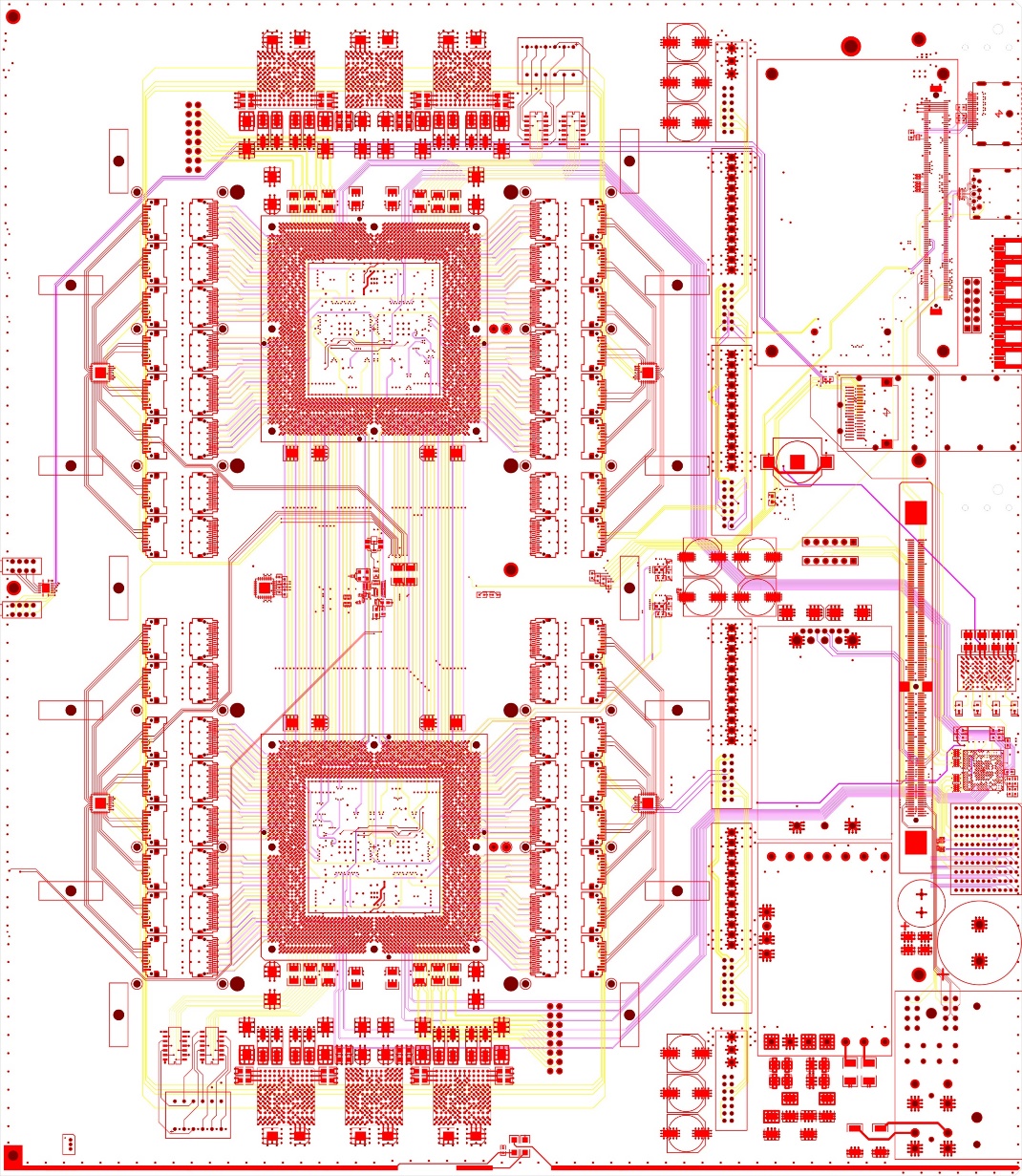 36
48
36
48
24
36
36
48
36
48
24
36
60
13
13
36
36
24
36
36
36
24
36
36
36
The track-finder processor we are not building for political reasons. Ooops.
HGC Trigger v1(now disfavoured)
Outer Tracker DTC
MTD DTC?
The Pixel DTC weare not building forpolitical reasons
HGC DAQ
HGC Trigger v2
Barrel Muon Processor?
Serenity: One board to rule them all?
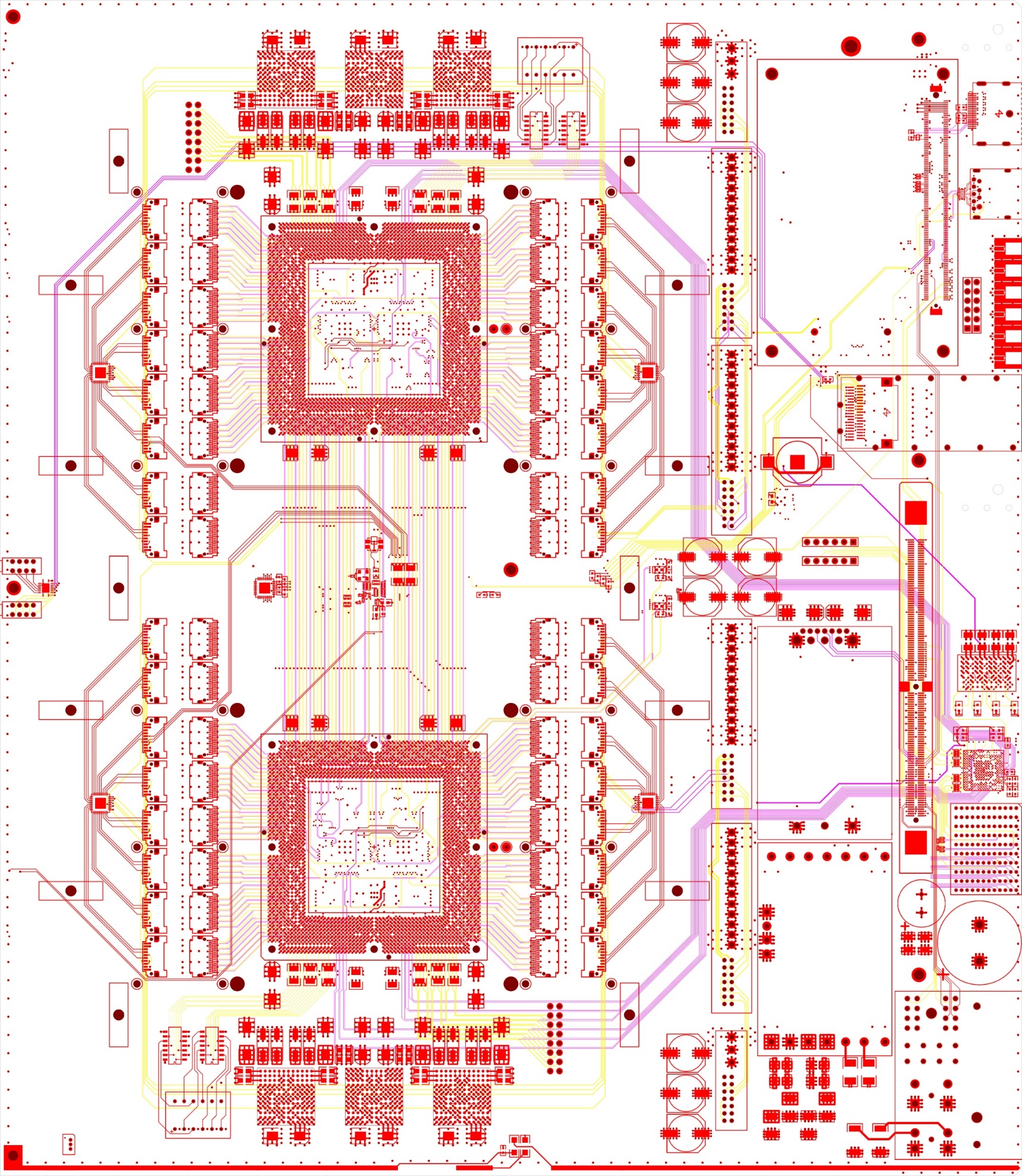 I would show how it fulfils the role of the trigger correlator
If anyone could tell me what they require of the trigger correlator
I’ll be darned if they can come up with a scenario it can’t handle
?
?
?
?
?
?
?
?
?
?
So is the prophecy coming true?
U.S. Tracker groups
U.S. Barrel Muons
Institutes using the APx “family of boards”(Whatever that will end up meaning)
So is the prophecy coming true?
Not the U.S.:
Serenity
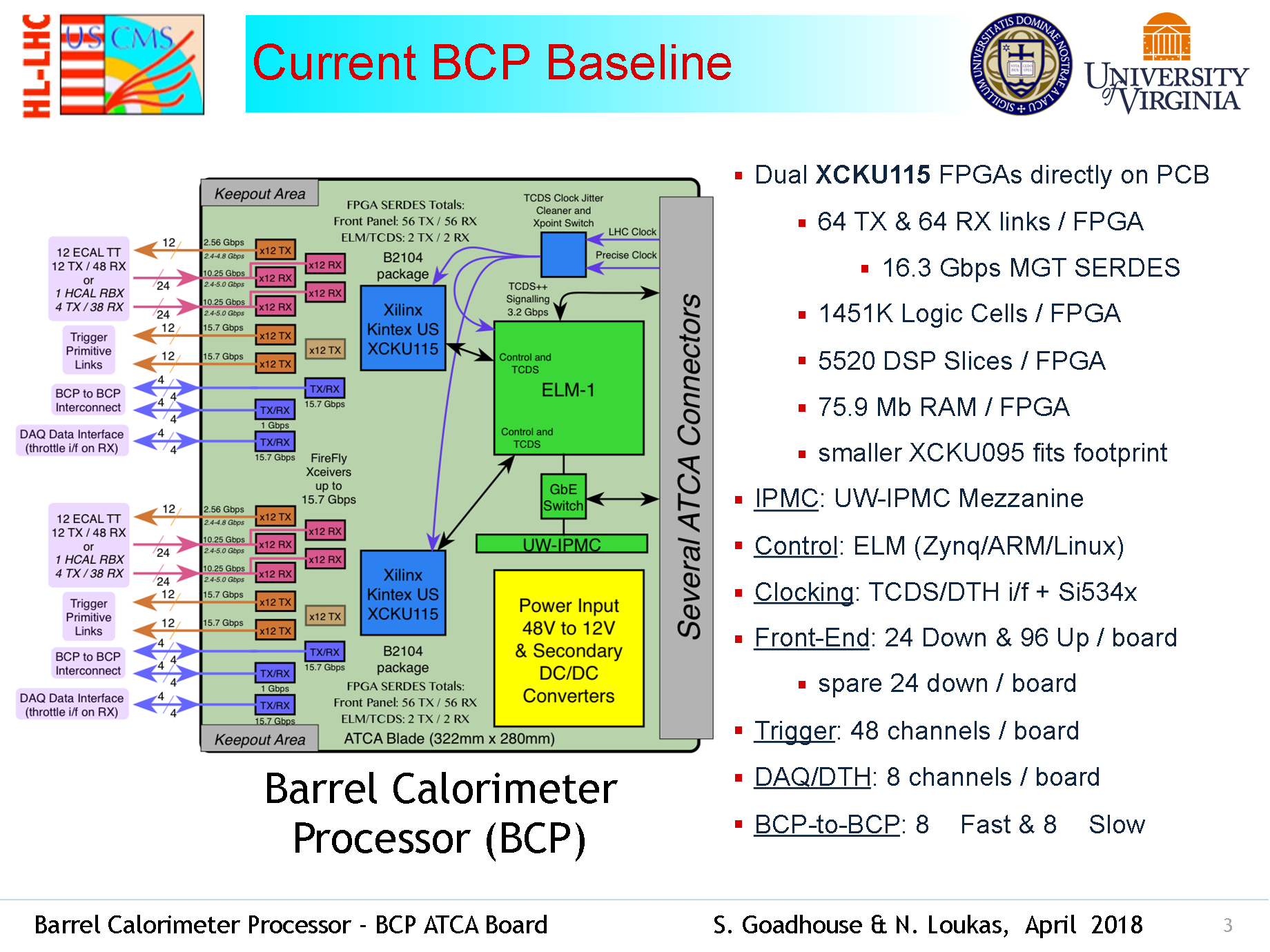 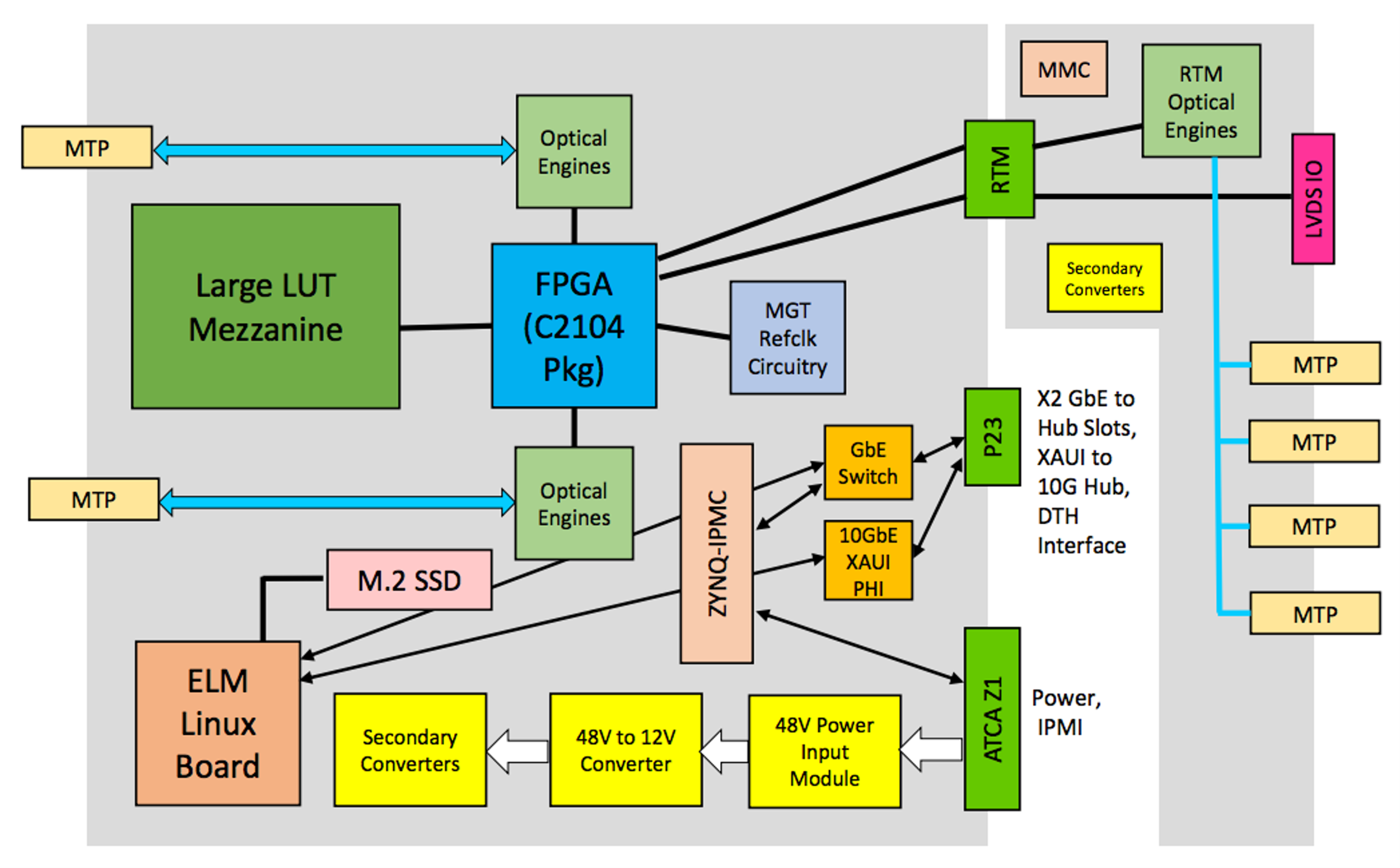 So is the prophecy coming true?
Or: How many boards does the US actually need?
APX
BCP
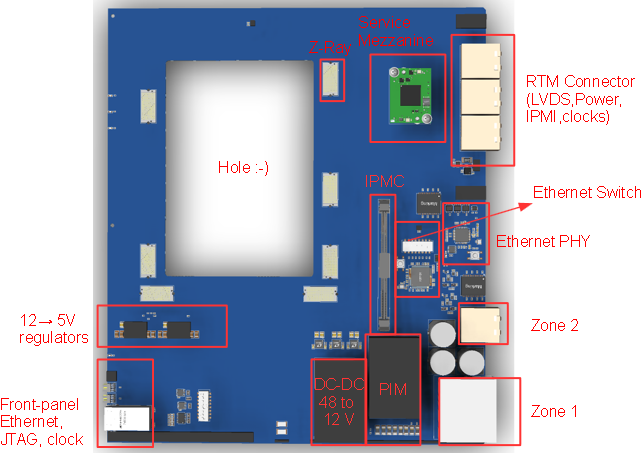 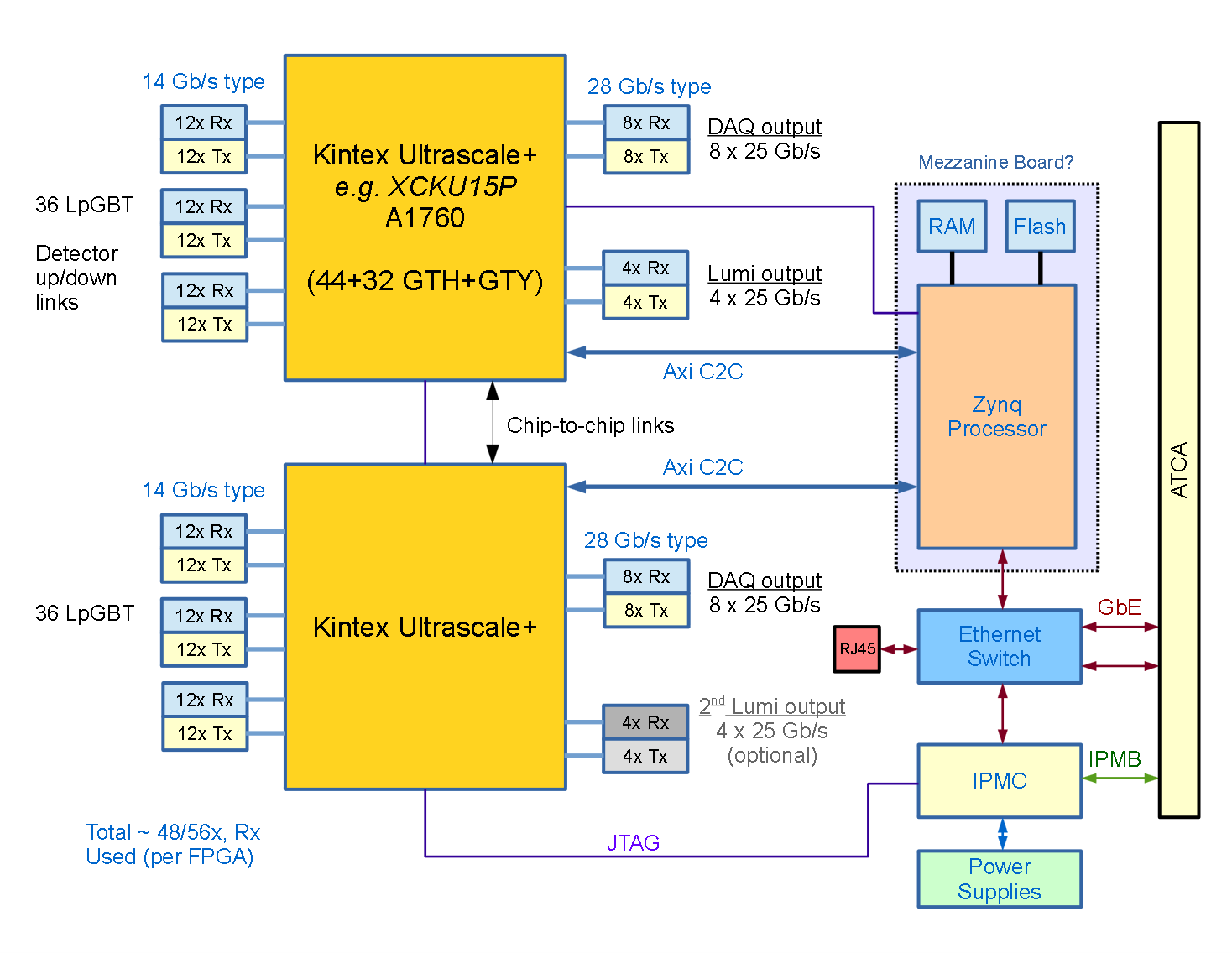 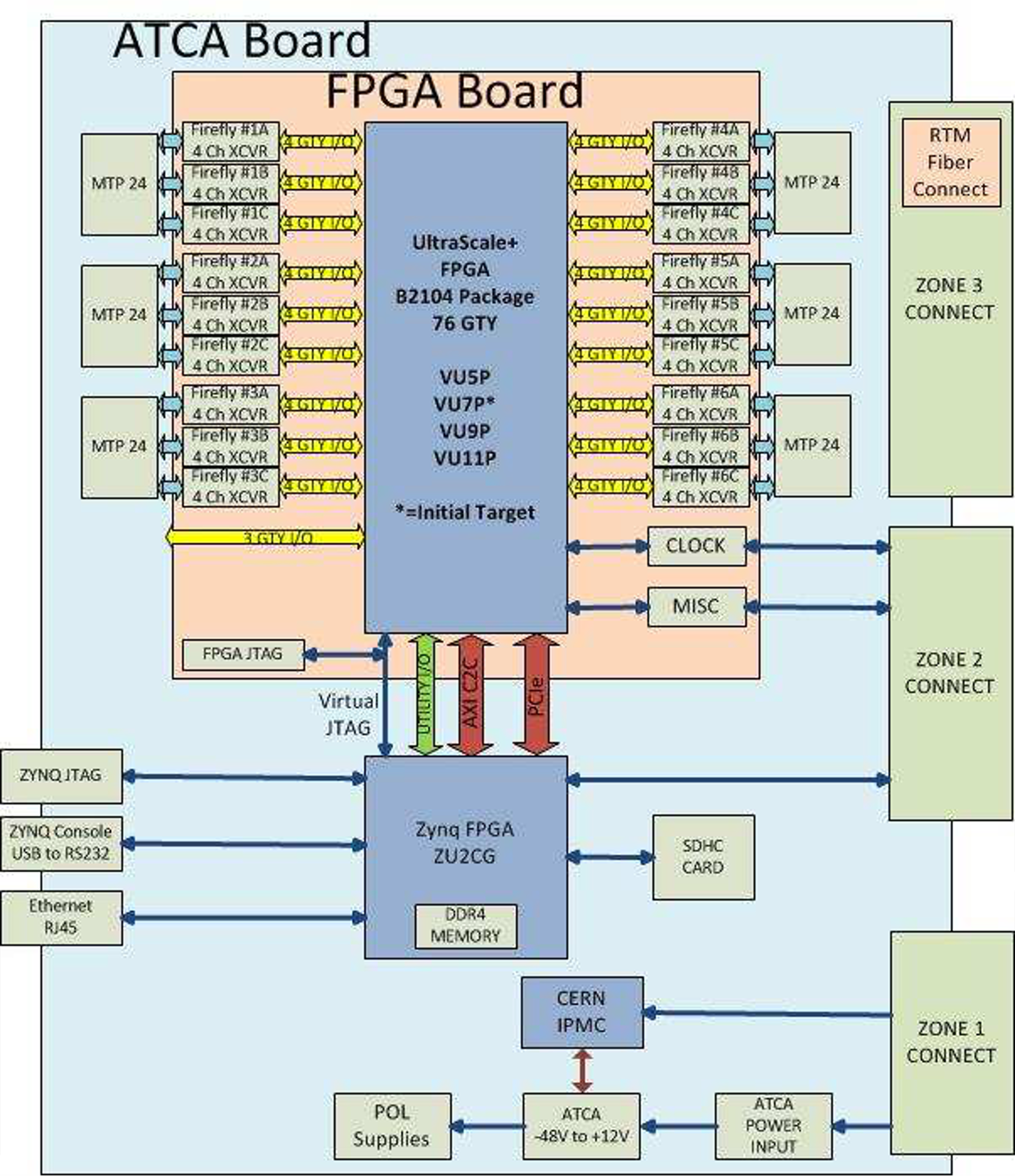 Merging?
Pixel DTC
Barrel Muons
Track-finder
And have you settled the architecture question yet?
Endcap Calorimeter
Barrel Calorimeter
Forward Hadron Calorimeter
Endcap Muons
Track-trigger
Barrel Muons
TPG
TPG
TPG
TPG
TPG
Correlator
Global Trigger
And have you settled the architecture question yet? Most likely architecture
Endcap Calorimeter
Barrel Calorimeter
Forward Hadron Calorimeter
Endcap Muons
Track-trigger
Barrel Muons
Conventional
Time-multiplexed
TPG
TPG
TPG
TPG
TPG
Correlator
Global Trigger
And have you settled the architecture question yet? Most likely architecture
Endcap Calorimeter
Barrel Calorimeter
Forward Hadron Calorimeter
Endcap Muons
Track-trigger
Barrel Muons
Conventional
Time-multiplexed
TPG
TPG
TPG
TPG
TPG
Regression, not progress 
Requiring ugly, specialized boards
Correlator
Global Trigger
And have you settled the architecture question yet? Is this starting to look familiar?
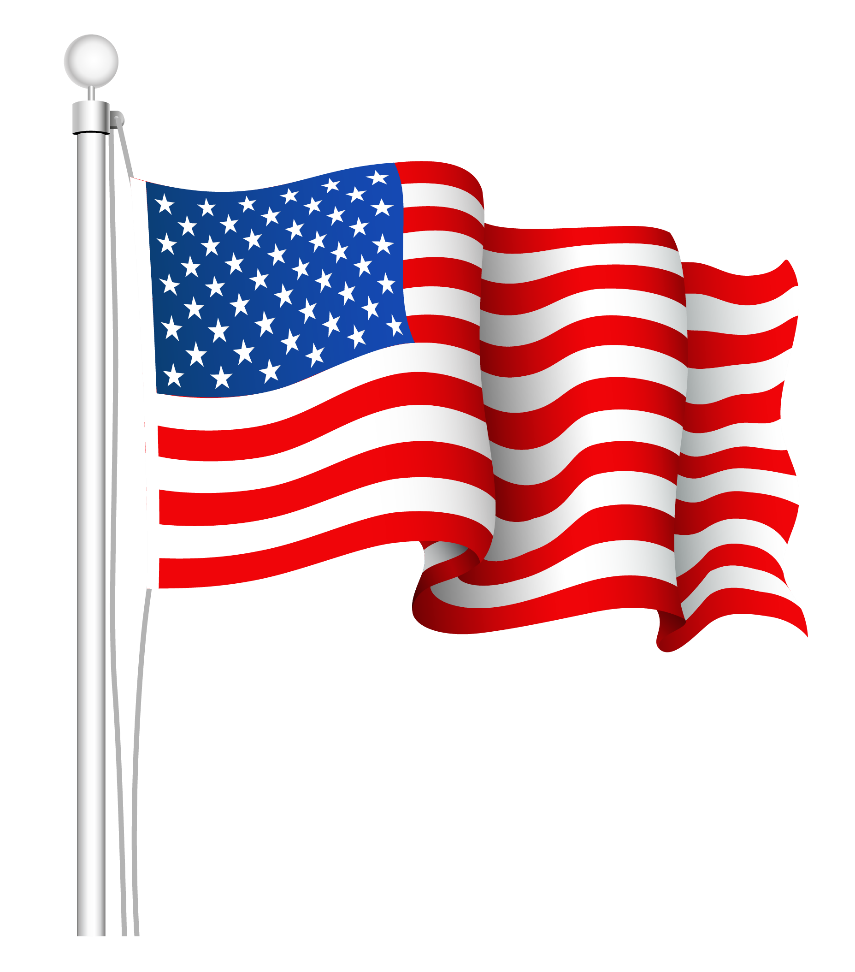 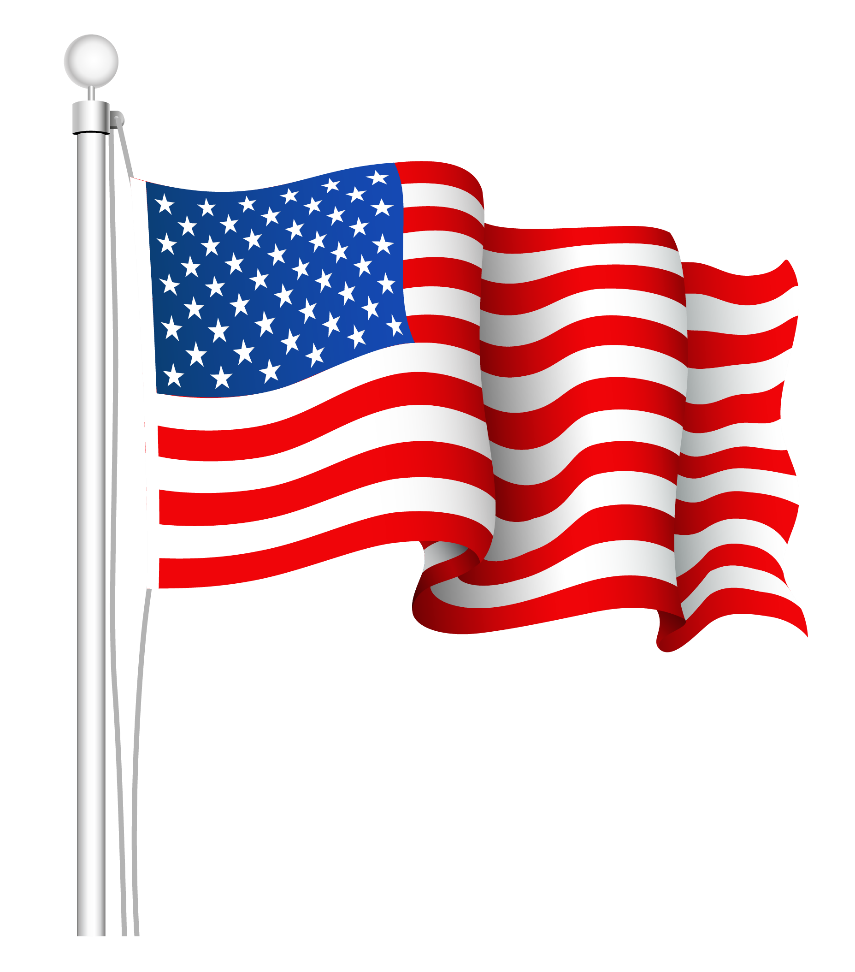 Endcap Calorimeter
Barrel Calorimeter
Forward Hadron Calorimeter
Endcap Muons
Track-trigger
Barrel Muons
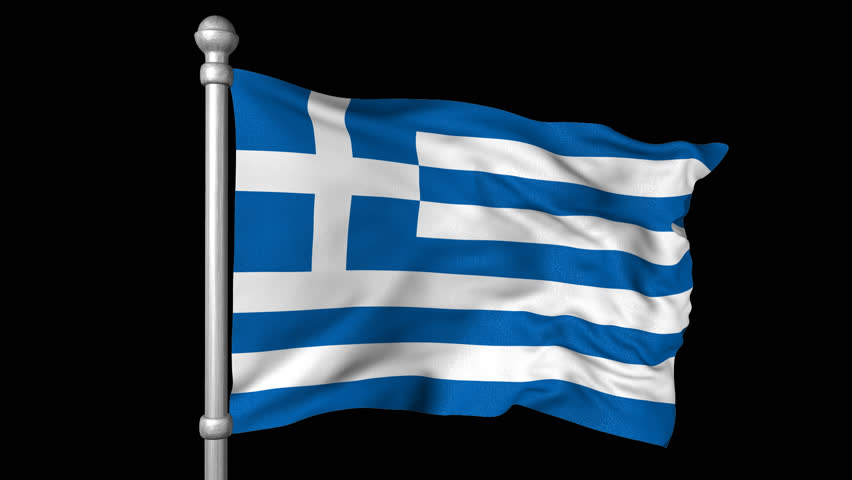 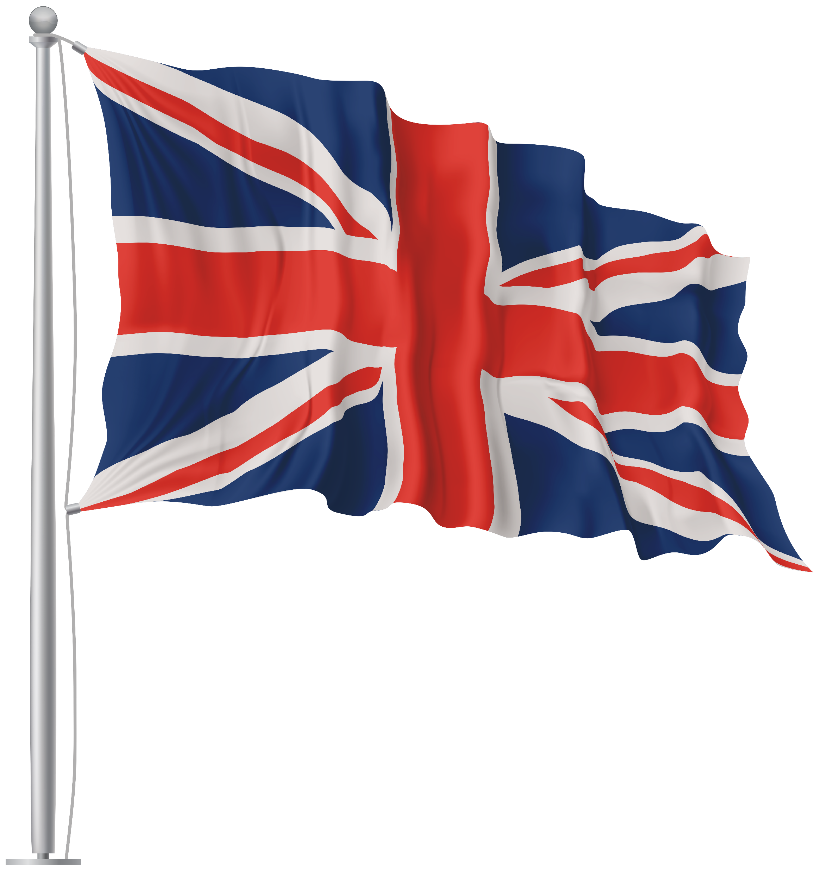 TPG
TPG
TPG
TPG
TPG
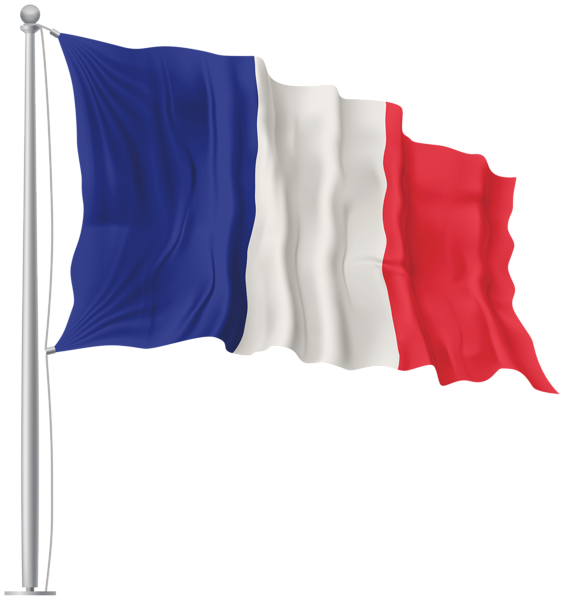 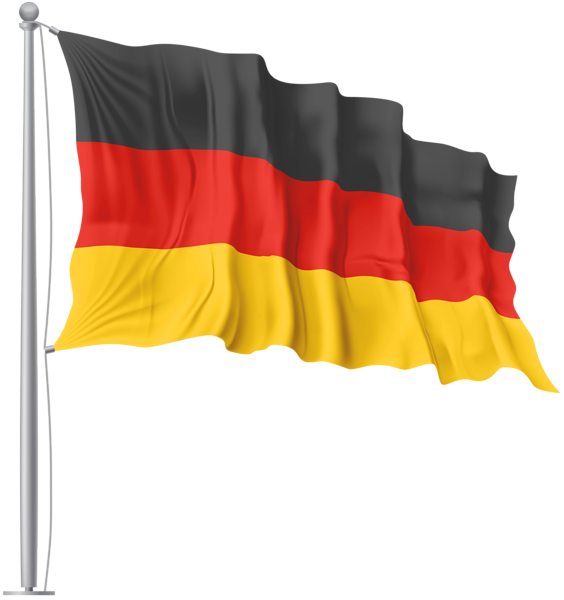 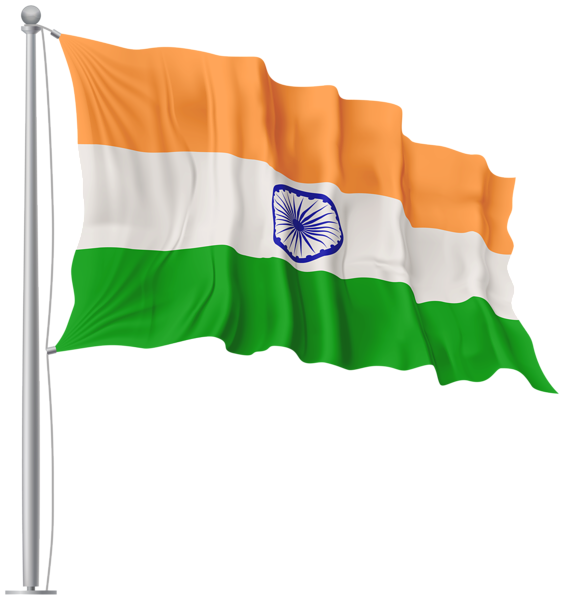 Correlator
Global Trigger
Anyway…
Enough of the politics
Back to the interesting stuff!
What are the firmware challenges at Phase-II?
What are the firmware challenges at Phase-II?
You mean, apart from the small matter of 300Tb/s of data?
What are the firmware challenges at Phase-II?
You mean, apart from the small matter of 300Tb/s of data?
So much data it has to be zero-suppressed
No (or, at least, limited) geometric timing which can be utilized
Variable data-volume
Do you handle the worst case? Very inefficient
Do you handle the average? How do you handle overflows?
What are the firmware challenges at Phase-II?
You mean, apart from the small matter of 300Tb/s of data?
So much data it has to be zero-suppressed
No (or, at least, limited) geometric timing which can be utilized
Variable data-volume
Do you handle the worst case? Very inefficient
Do you handle the average? How do you handle overflows?
We did such a good job at Phase-I, people have very high expectations…
What are the firmware challenges at Phase-II?
Real-time track-finding and fitting
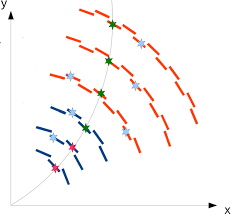 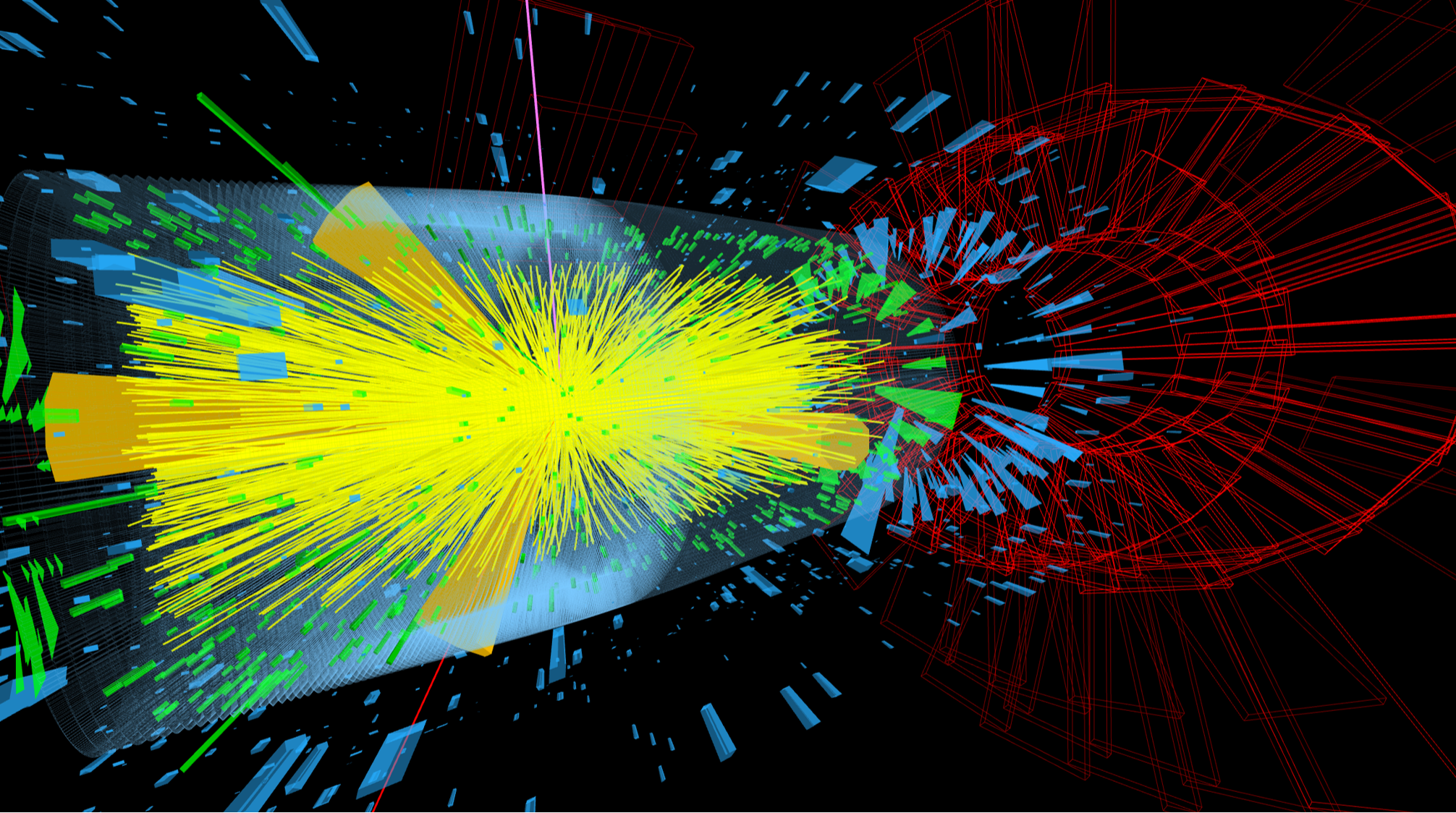 What are the firmware challenges at Phase-II?
Real-time track-finding and fitting
Real-time vertex-finding
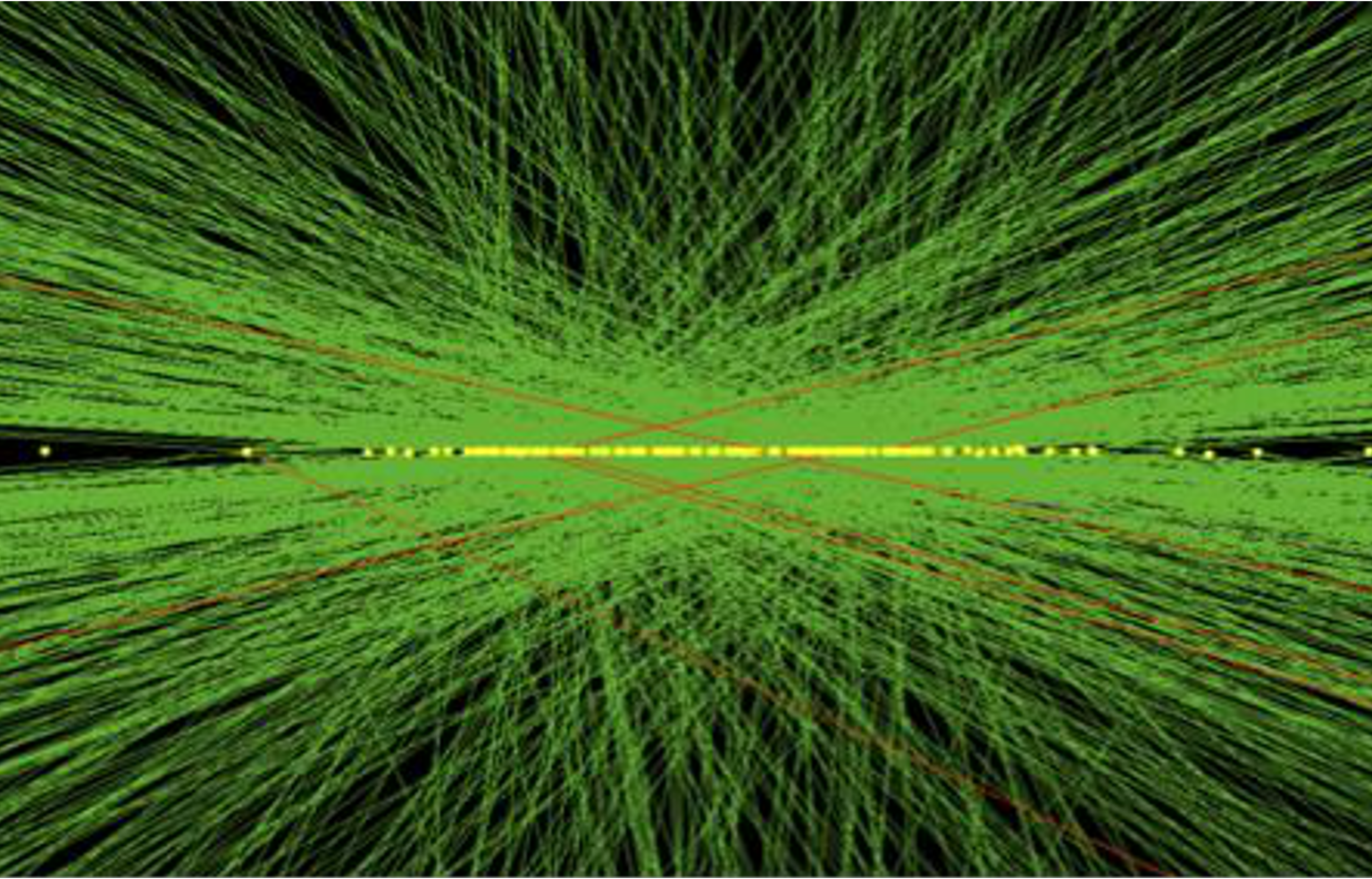 What are the firmware challenges at Phase-II?
Real-time track-finding and fitting
Real-time vertex-finding
3D cluster-finding in endcap
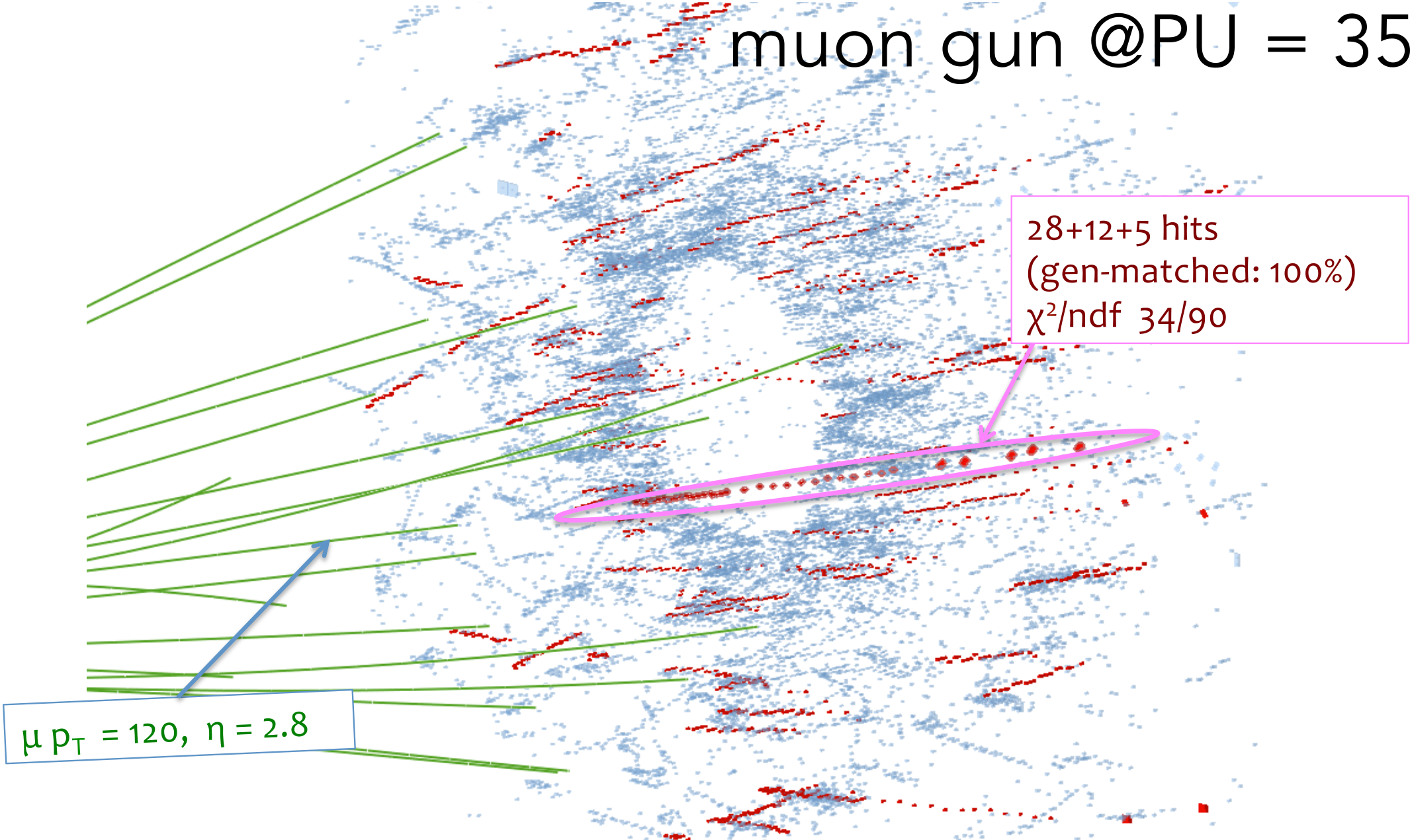 What are the firmware challenges at Phase-II?
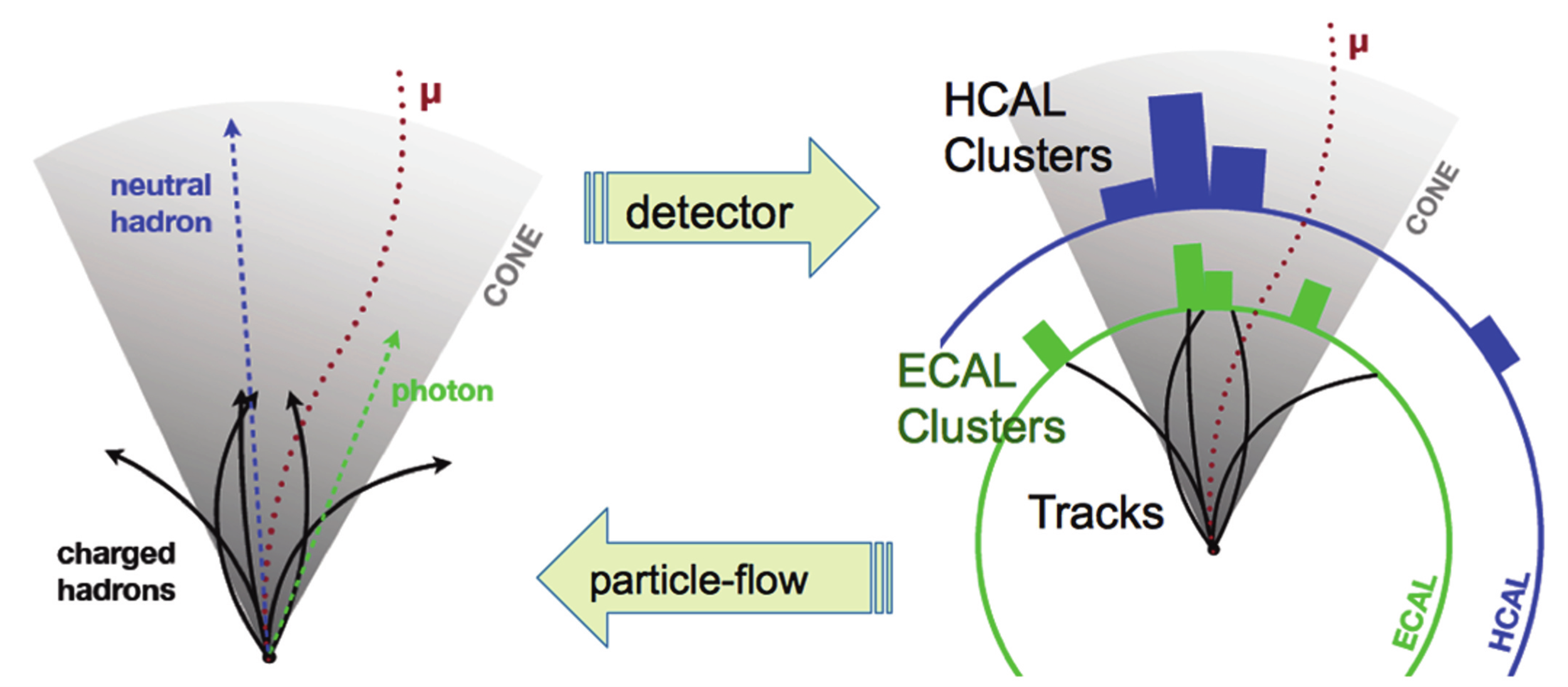 Real-time track-finding and fitting
Real-time vertex-finding
3D cluster-finding in endcap
Particle-flow
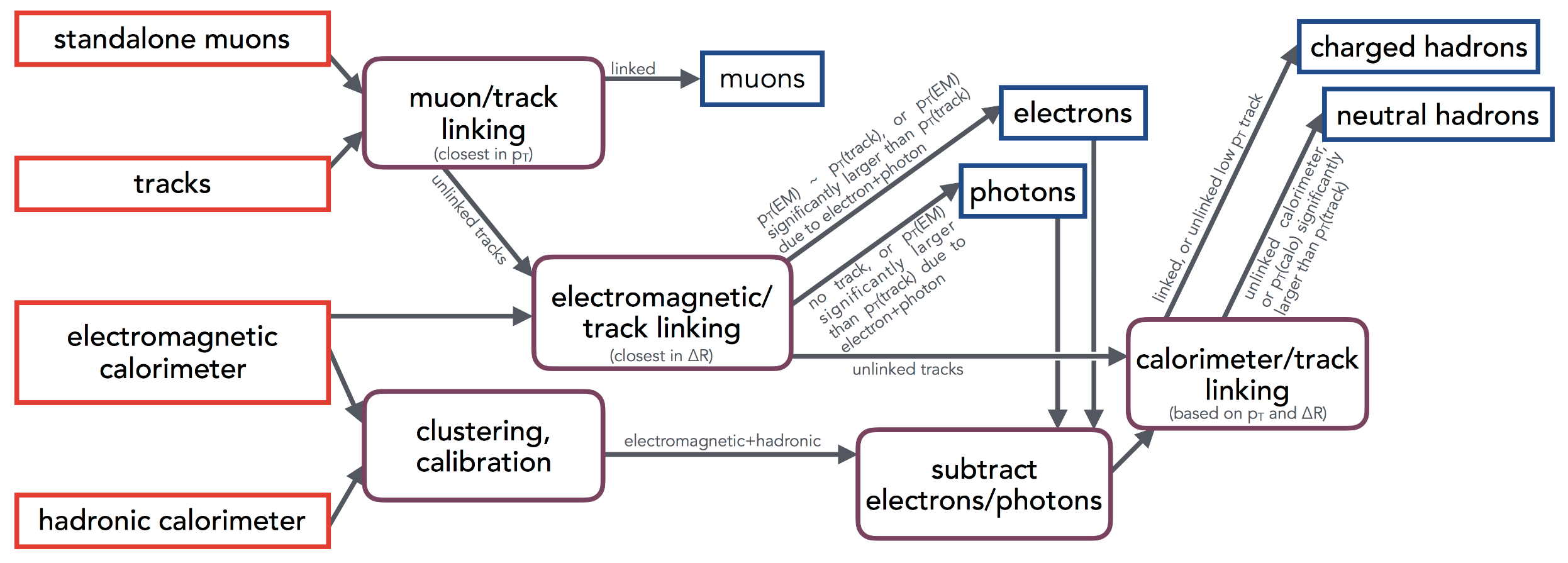 What are the firmware challenges at Phase-II?
Real-time track-finding and fitting
Real-time vertex-finding
3D cluster-finding in endcap
Particle-flow
So, basically, they want event reconstruction
What are the firmware challenges at Phase-II?
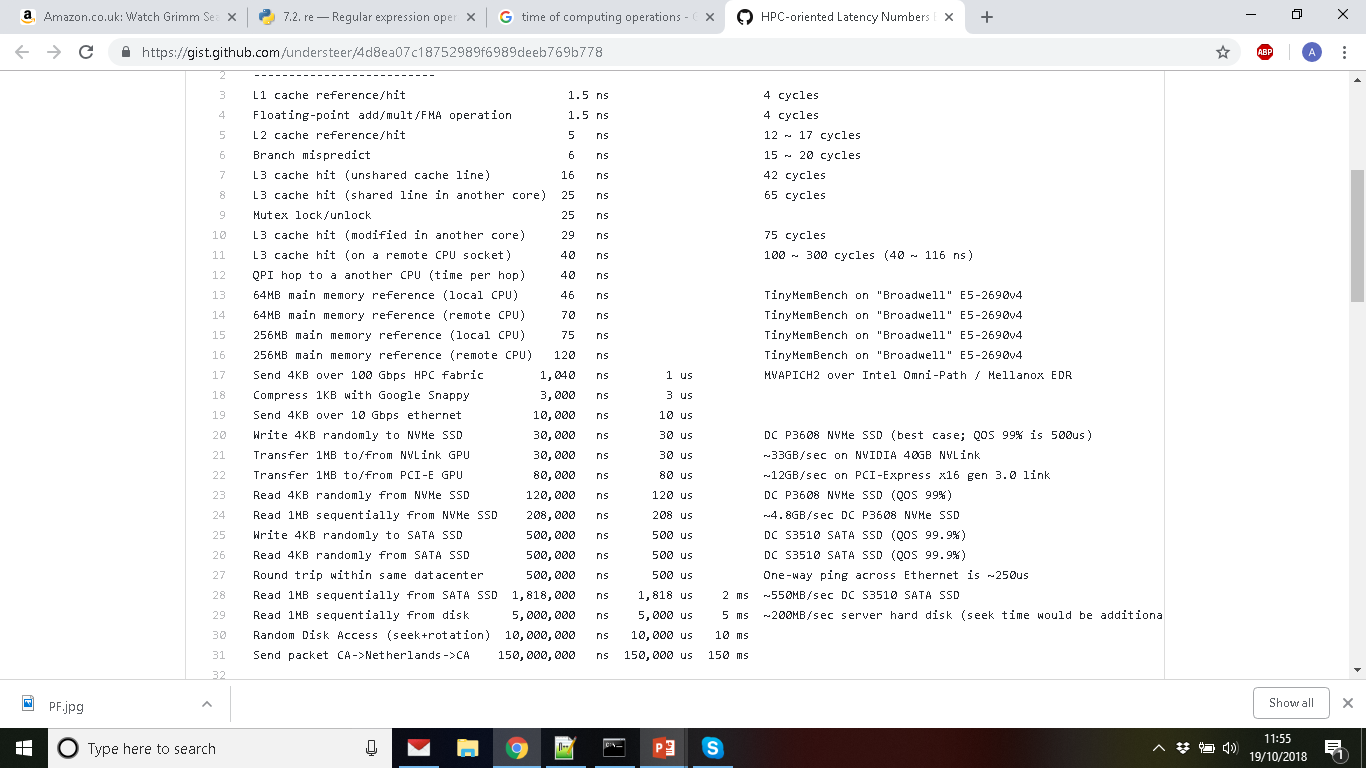 Real-time track-finding and fitting
Real-time vertex-finding
3D cluster-finding in endcap
Particle-flow
So, basically, they want event reconstruction
in under 10μs
What are the firmware challenges at Phase-II?
I used to give the following firmware advice to the students on preserving your sanity:
Avoid iterative algorithms
Avoid combinatorics
Make the data-flow deterministic
Division is hard, resource hungry and latency intensive
Floating-point is hard, resource hungry and latency intensive
And we have stepped up to the plate!
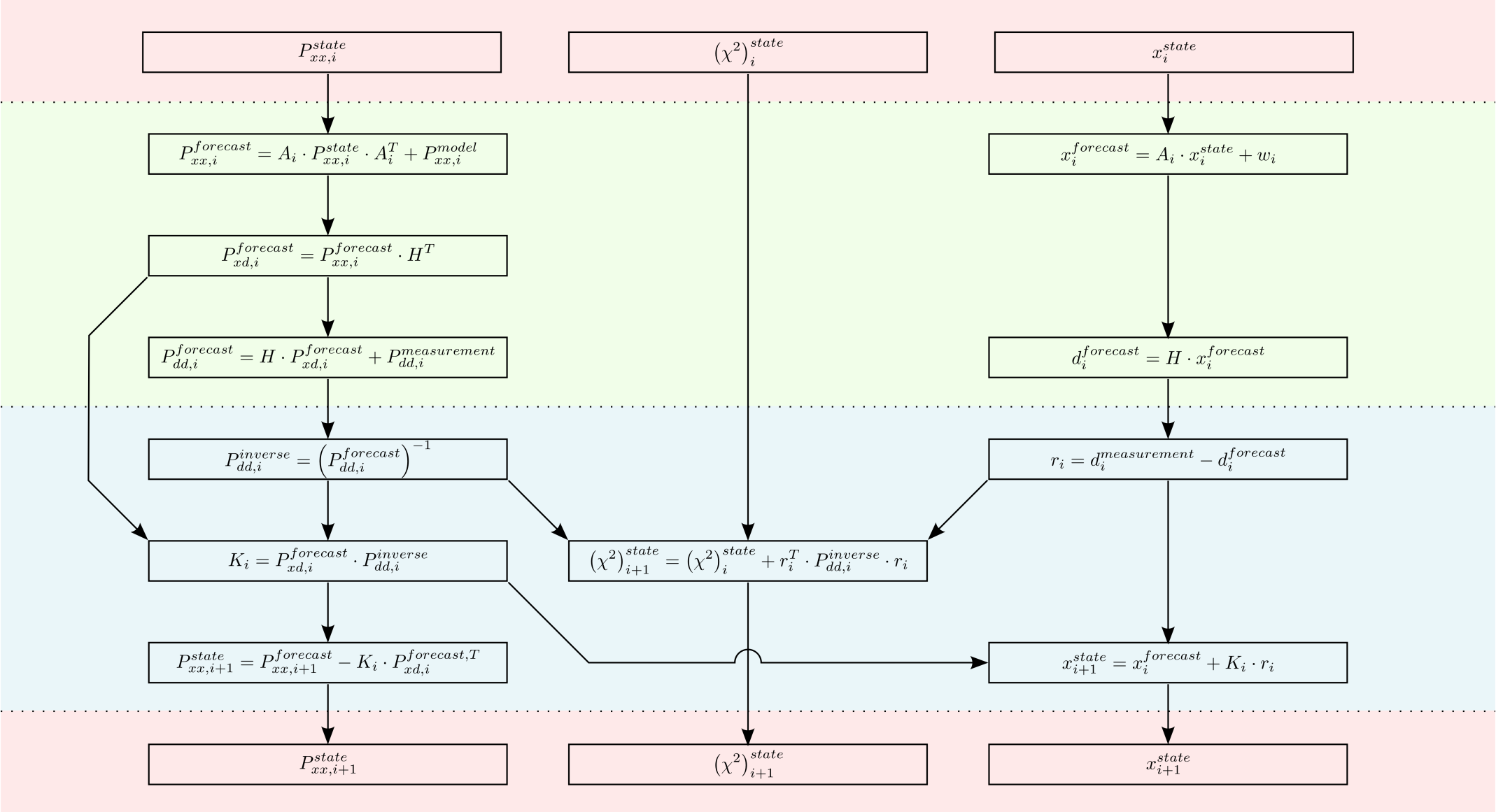 In
For track fitter we wrote a full Kalman Filter
Which is iterative
Results in combinatorics
Is data-dependent (pseudo-deterministic)
Requires a division
We also played with floating-point  but dropped it in the final version
Forecast
Update
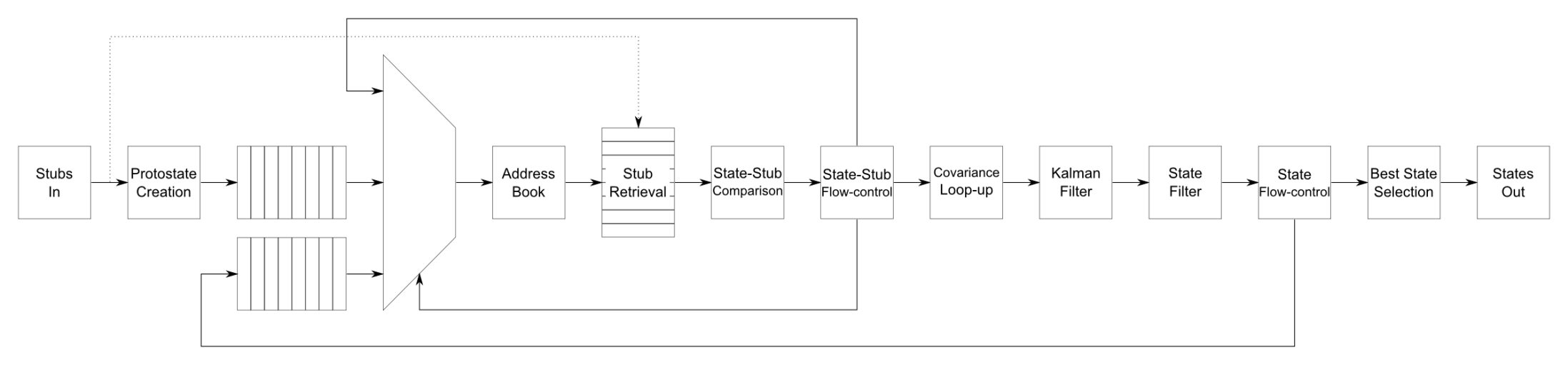 Out
And we have stepped up to the plate!
Fits a 4-point track in 1.5μs
Matches offline floating-point resolution
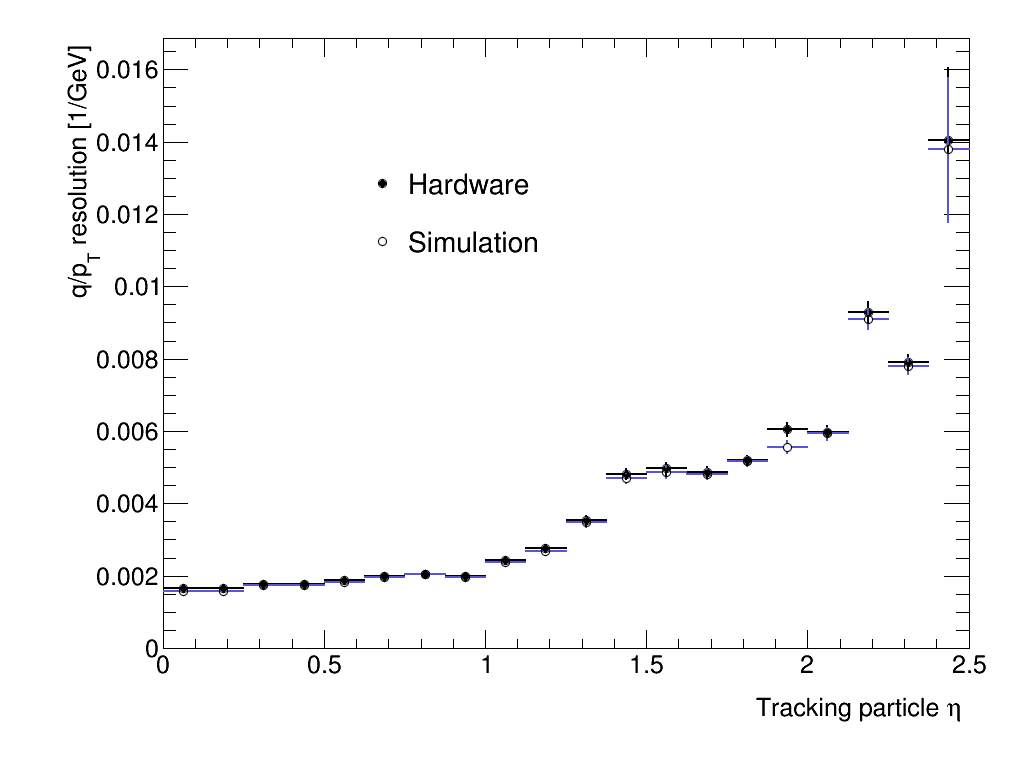 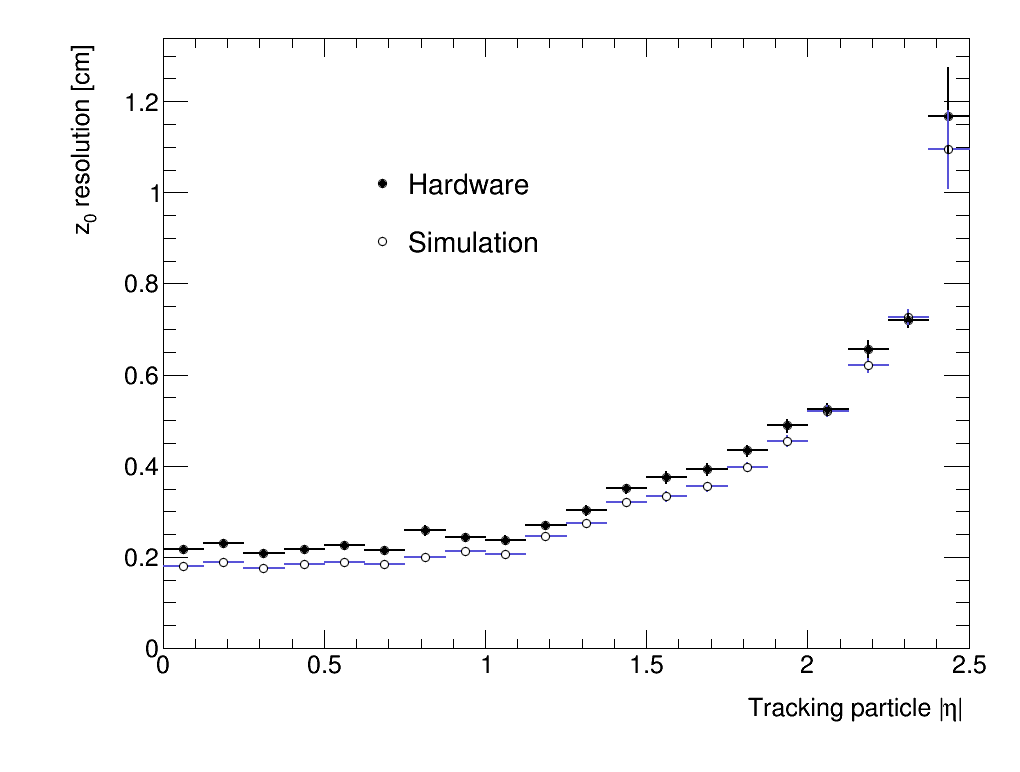 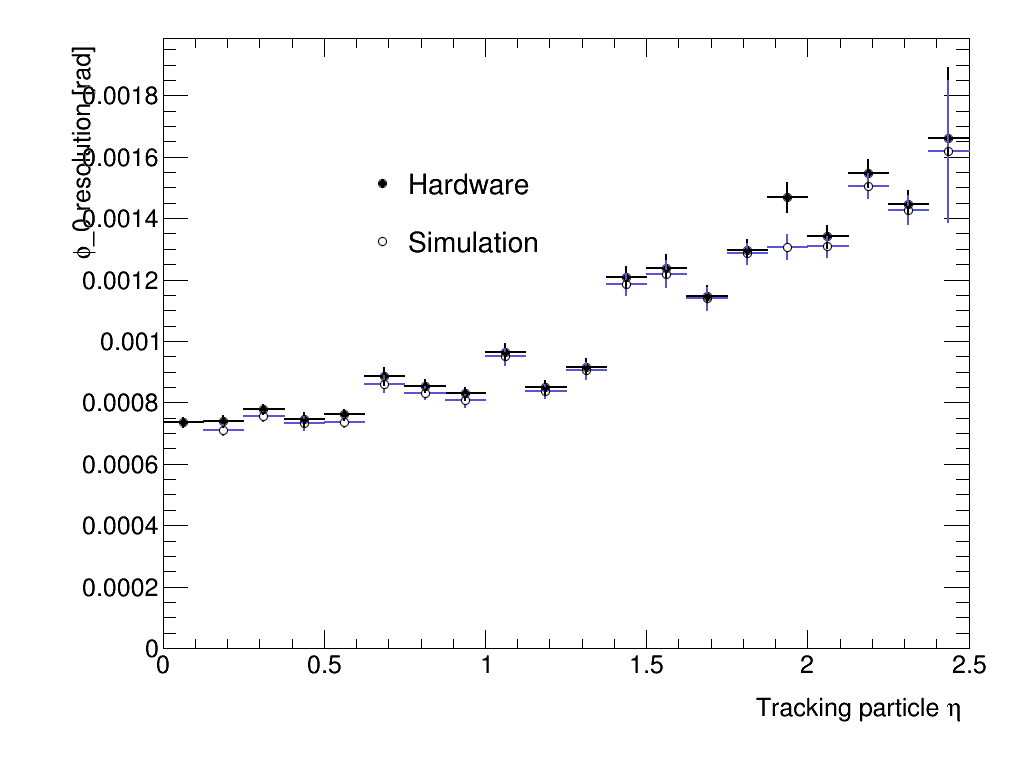 200 events of TTbar+200PU
OPEN BLUE: floating-point CMSSW
CLOSED BLACK: Hardware capture
STOP PRESS!
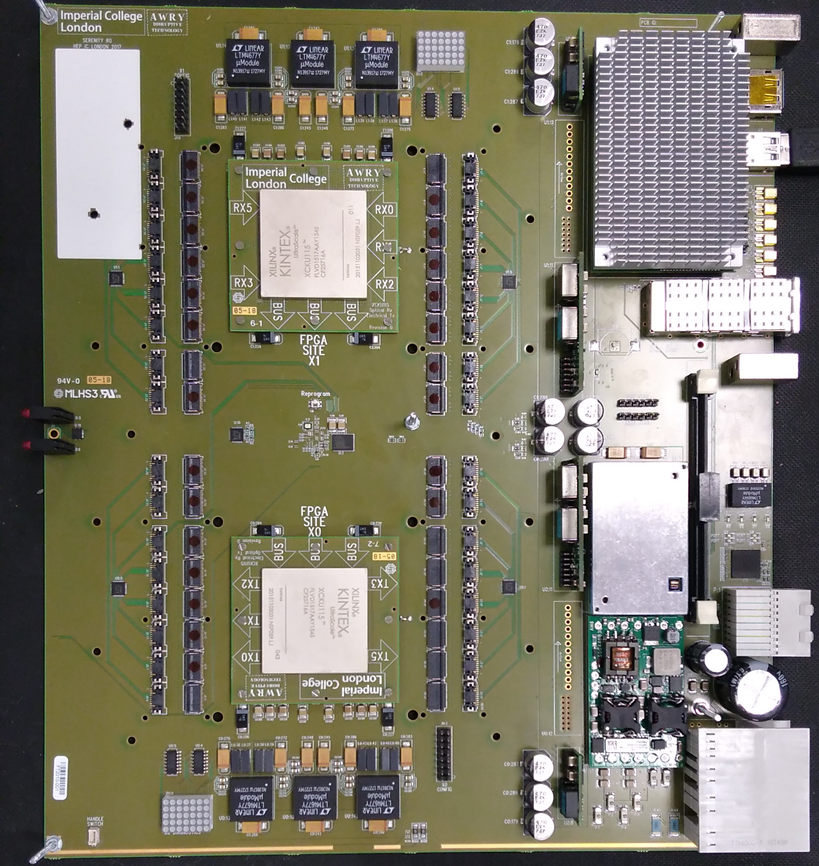 UK claims crown for  1st Phase-2 algorithm in Phase-2 hardware 
Real-time vertex-finding
4% LUTS, ~2% RAM & DSPs in KU115 FPGA
240MHZ clock
TM-period + 20clk latency
Running in Serenity hardware
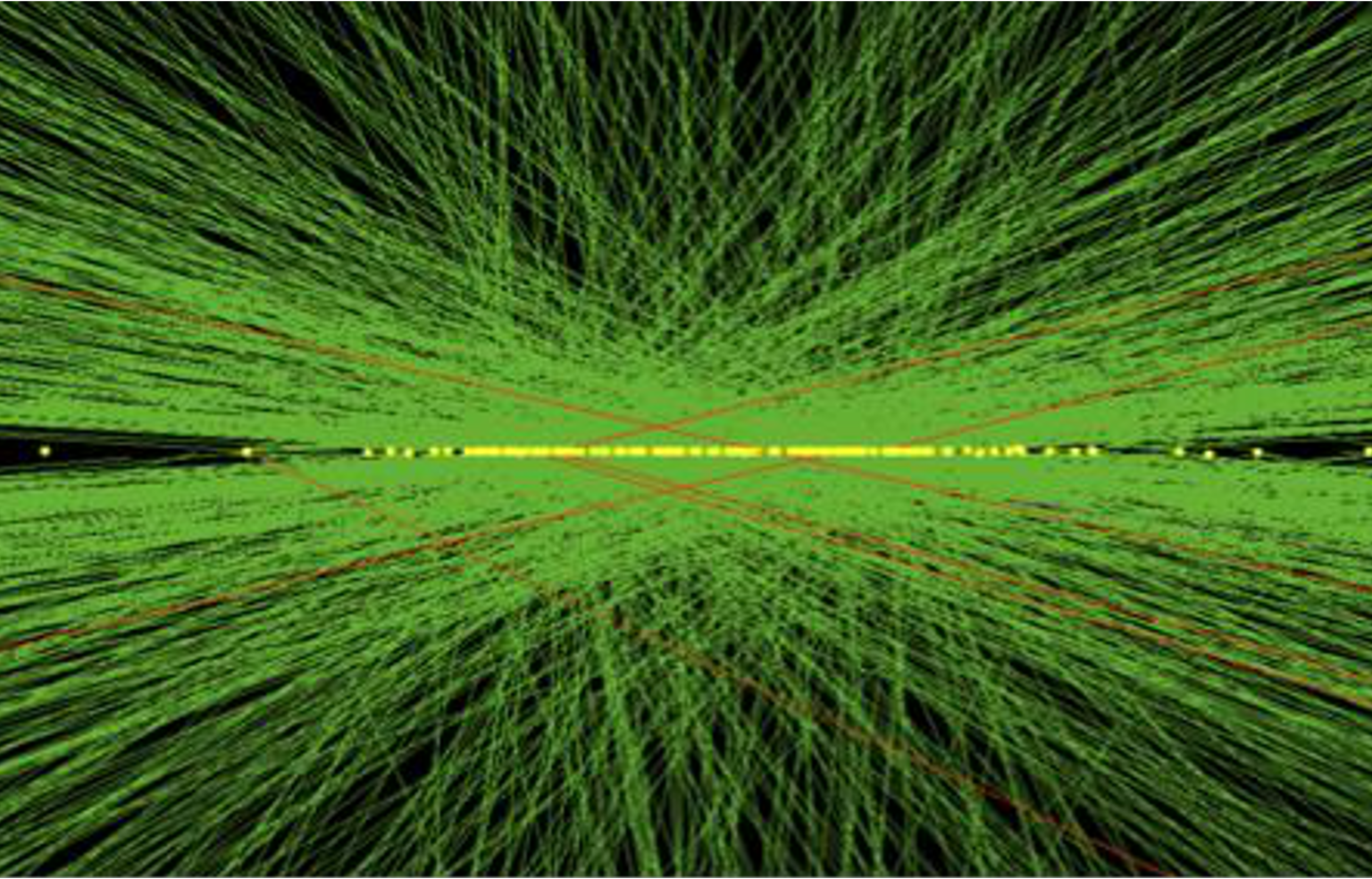 Conclusion
UK has been very dominant in the phase-1 changes to the CMS off-detector electronics
Hardware, System Architecture, Firmware & Control Software
More elegant systems which are more robust, more performant and easier to maintain
UK-originated ideas gaining traction for phase 2
Time-multiplexing
Common hardware
Infrastructure firmware
Phase-2 upgrades introduce a whole new set of detector and trigger challenges
UK stepping up with state-of-the-art hardware and firmware solutions
Bring on the future!Thanks for listening!
Any questions?